物料安全告知书
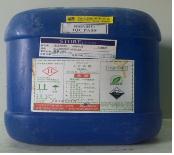 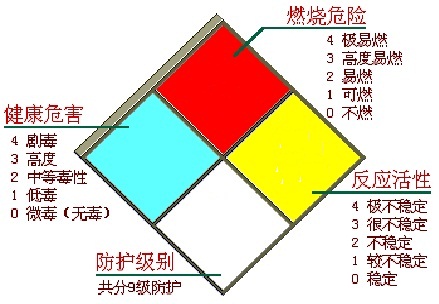 0
2
2
4
[Speaker Notes: 物料编号：CO0477]
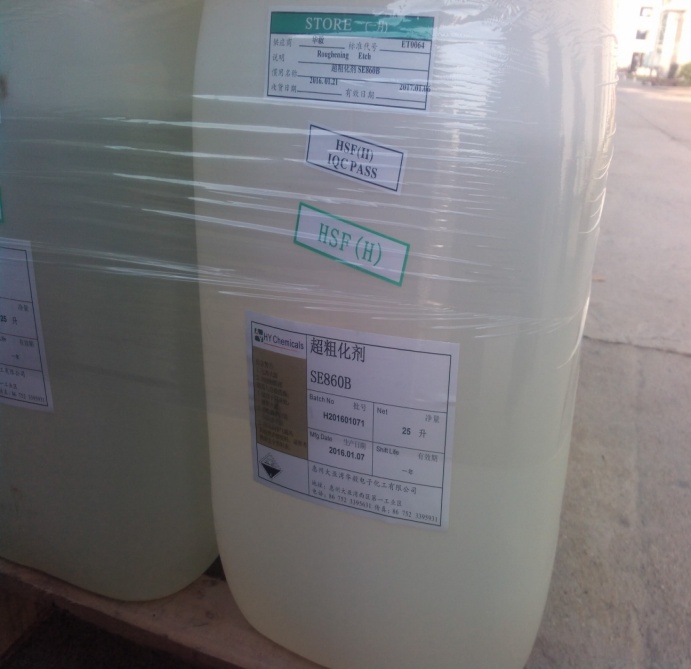 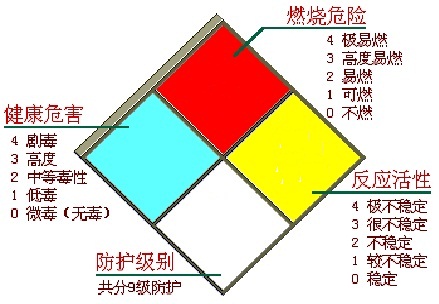 0
2
2
4
[Speaker Notes: 物料编号：CO0477]
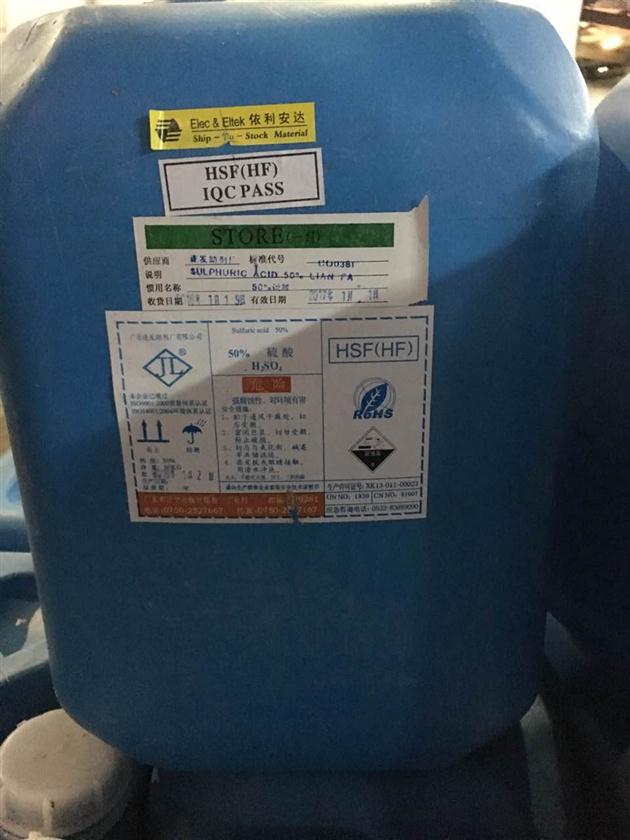 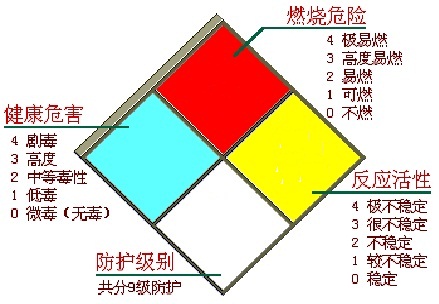 0
2
2
1
[Speaker Notes: 物料编号：CO0381]
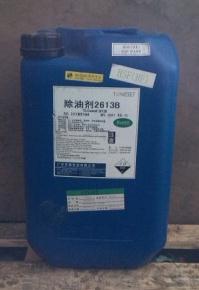 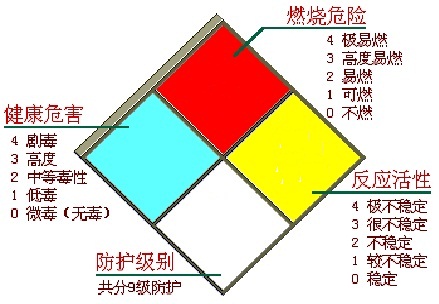 0
2
1
3
[Speaker Notes: 物料编号：TH0272]
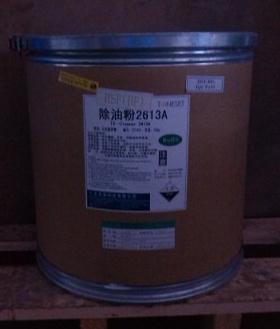 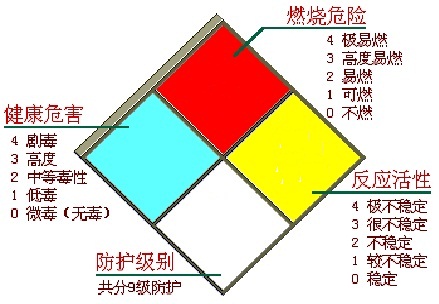 0
2
1
3
[Speaker Notes: 物料编号：TH0273]
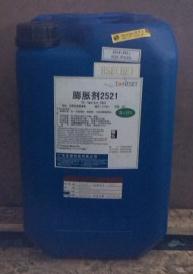 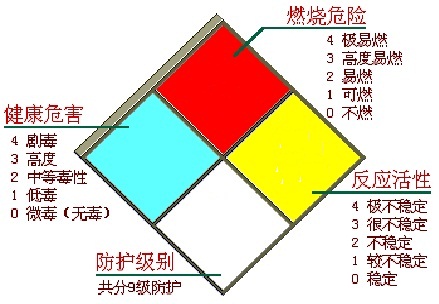 0
1
1
4
[Speaker Notes: 物料编号：TH0276]
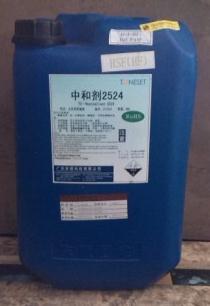 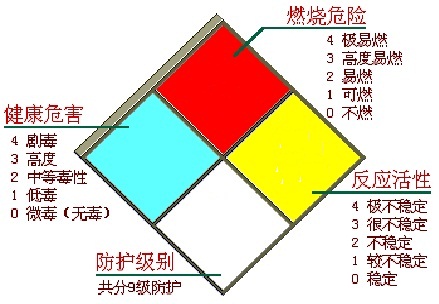 0
1
1
4
[Speaker Notes: 物料编号：TH0277]
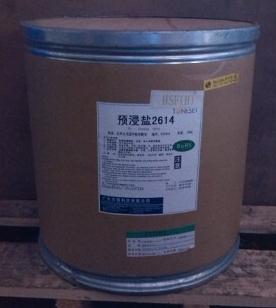 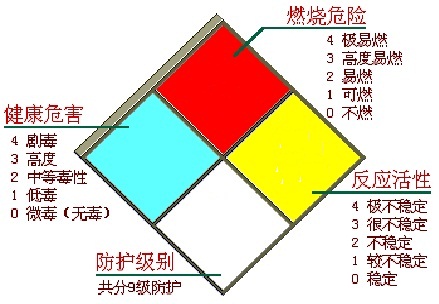 0
1
0
2
[Speaker Notes: 物料编号：TH0278]
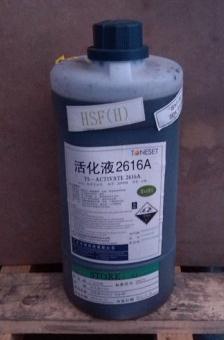 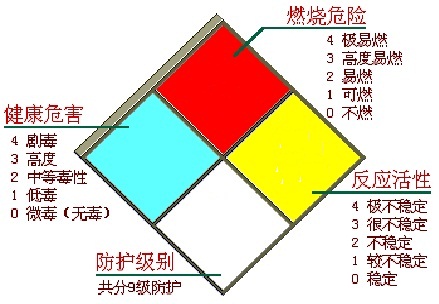 0
1
0
2
[Speaker Notes: 物料编号：TH0279]
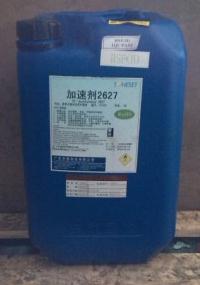 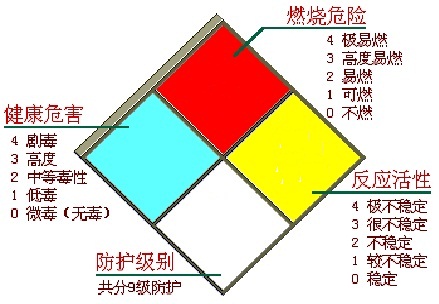 0
1
0
1
[Speaker Notes: 物料编号：TH0280]
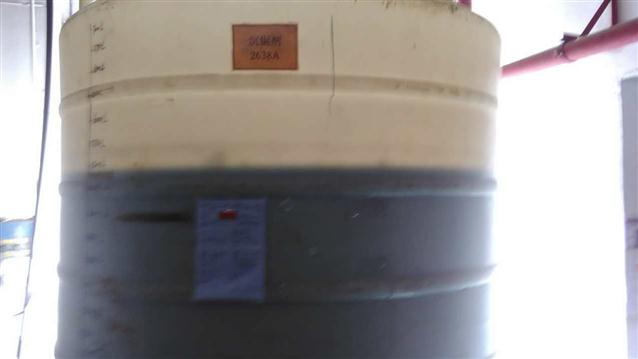 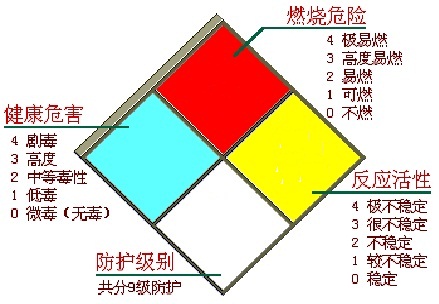 0
2
0
2
[Speaker Notes: 物料编号：TH0283]
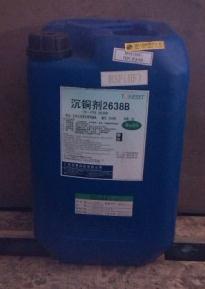 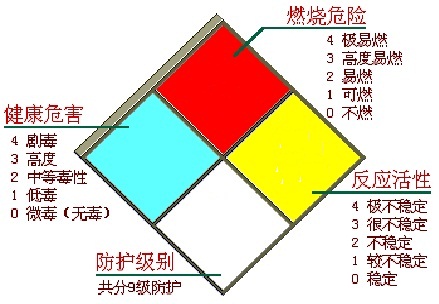 1
2
0
2
[Speaker Notes: 物料编号：TH0284]
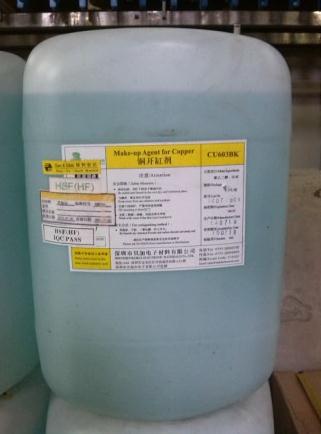 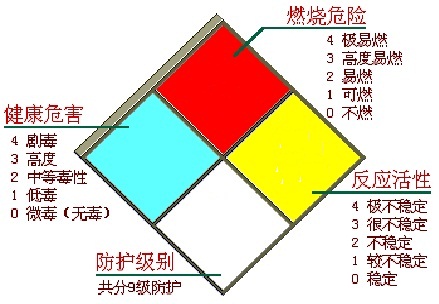 0
1
0
1
[Speaker Notes: 物料编号：TH0245]
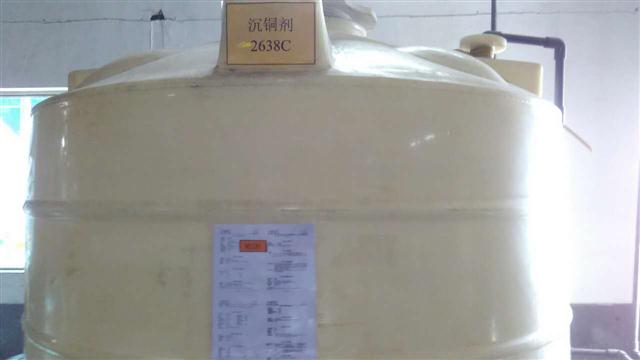 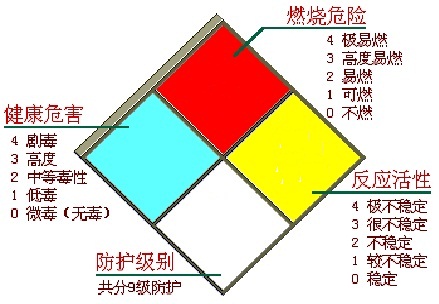 0
2
0
4
[Speaker Notes: 物料编号：TH0281]
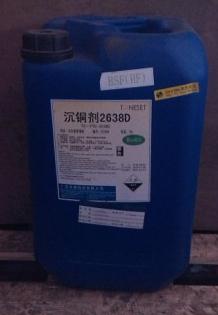 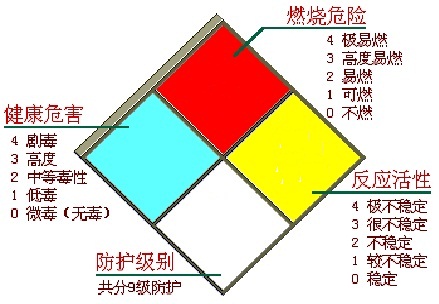 0
2
0
2
[Speaker Notes: 物料编号：TH0282]
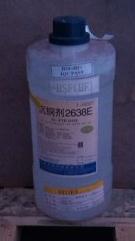 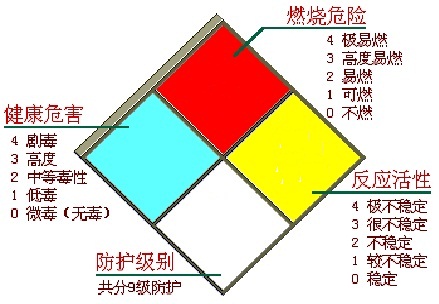 1
2
0
2
[Speaker Notes: 物料编号：TH0285]
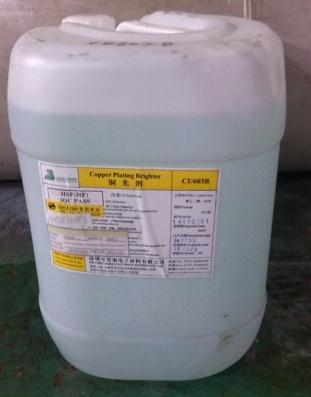 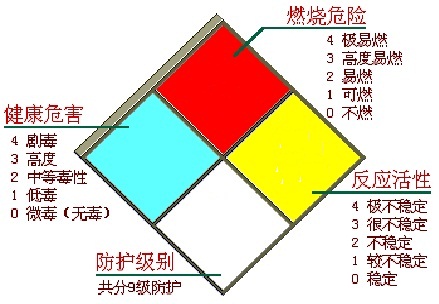 0
1
0
1
[Speaker Notes: 物料编号：TH0244]
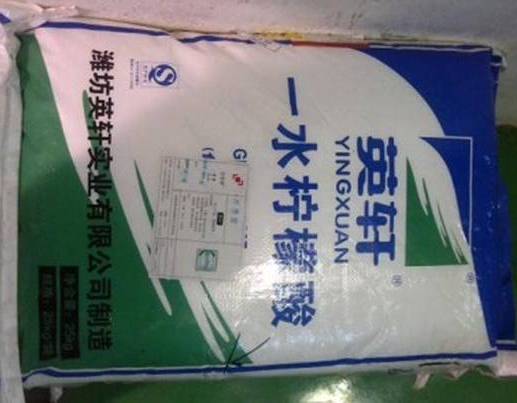 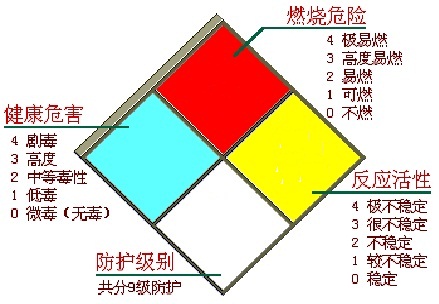 0
1
2
4
[Speaker Notes: 物料编号：CO0512]
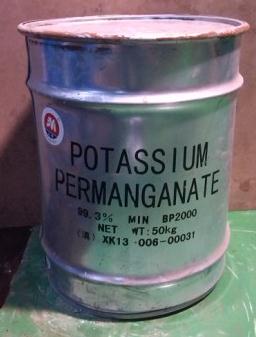 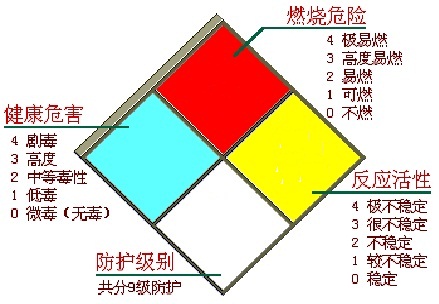 2
2
3
4
[Speaker Notes: 物料编号：CO0222]
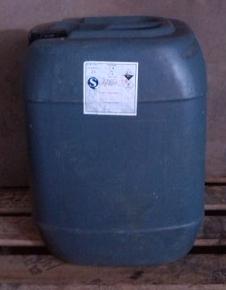 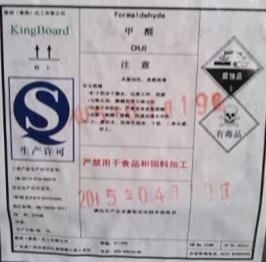 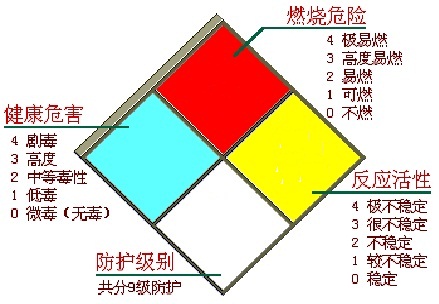 2
3
2
4
[Speaker Notes: 物料编号：TH0250]
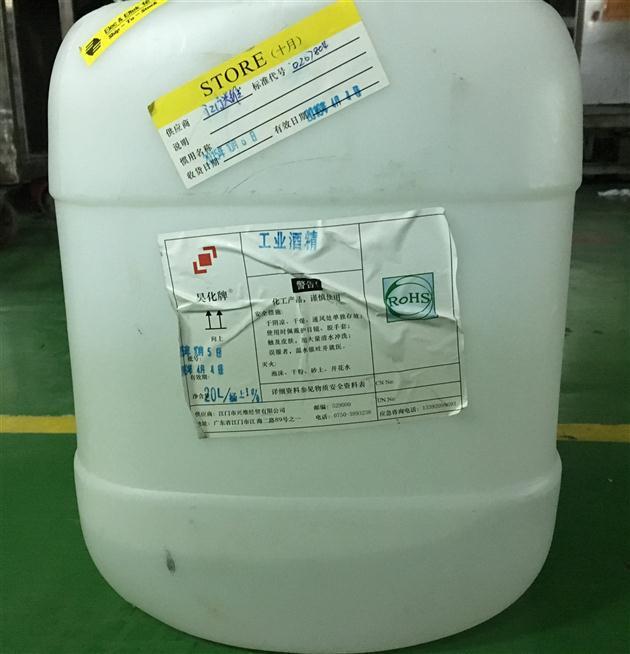 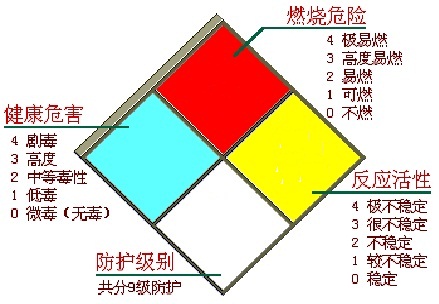 4
1
1
2
[Speaker Notes: 物料编号：0207804]
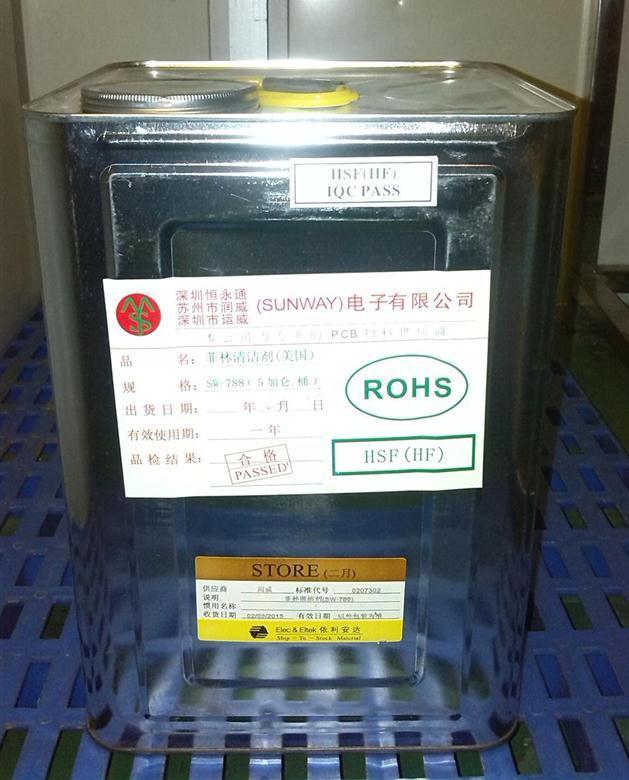 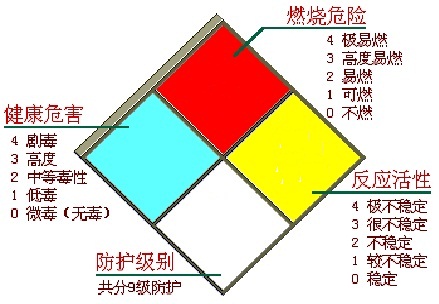 4
1
2
1
[Speaker Notes: 物料编号：0207302]
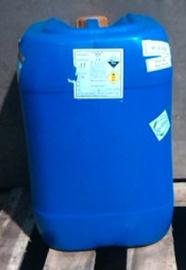 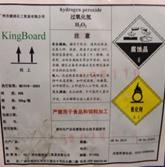 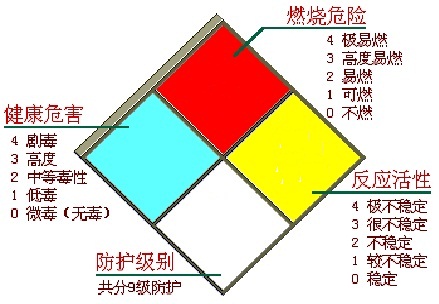 0
2
3
1
[Speaker Notes: 物料编号：CO0219]
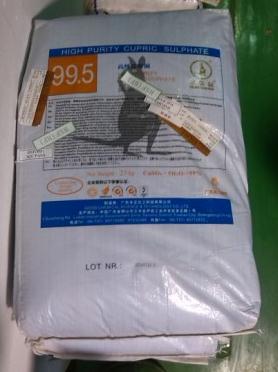 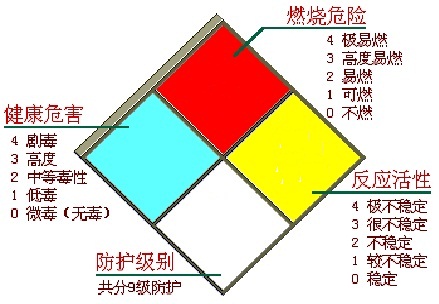 0
1
1
1
[Speaker Notes: 物料编号：CP0152]
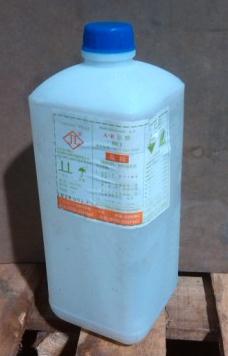 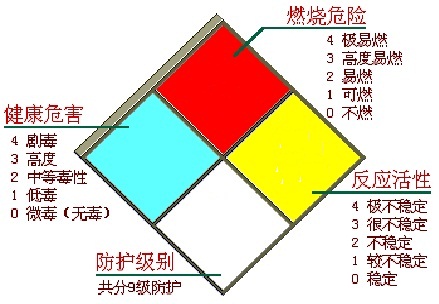 0
2
2
4
[Speaker Notes: 物料编号：CO0386]
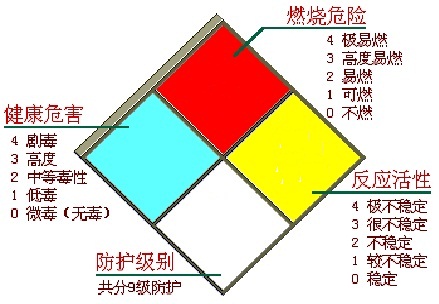 0
2
2
4
[Speaker Notes: 物料编号：CO0303]
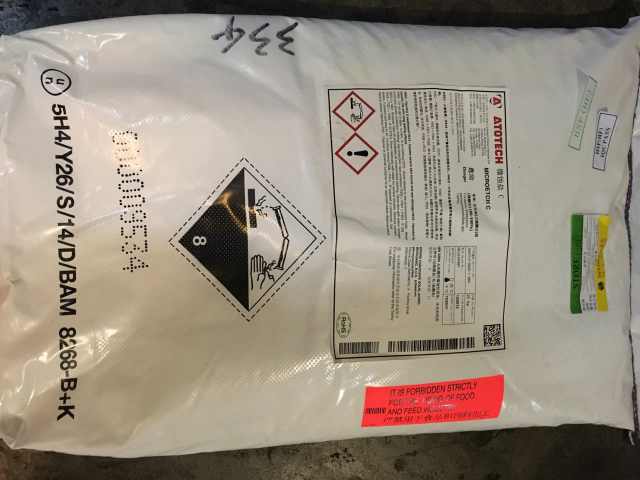 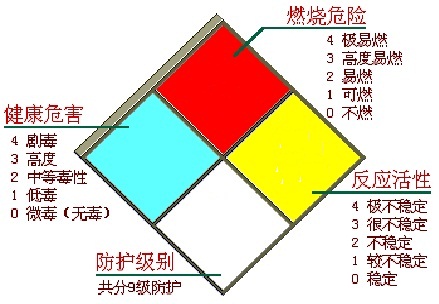 0
1
1
3
[Speaker Notes: 物料编号：CO0489]
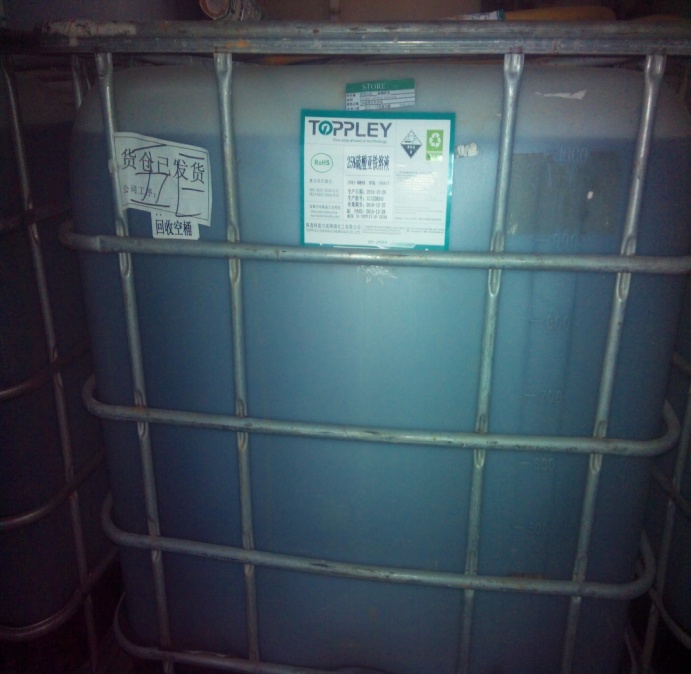 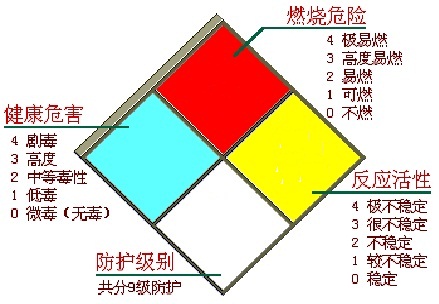 0
1
0
6
[Speaker Notes: 物料编号：CO0489]
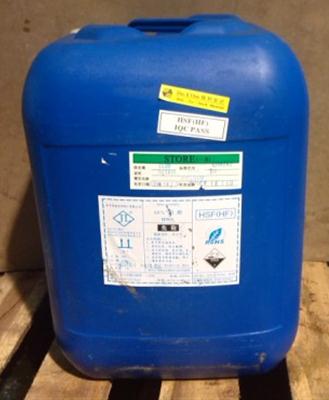 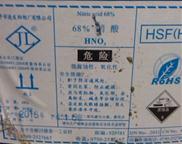 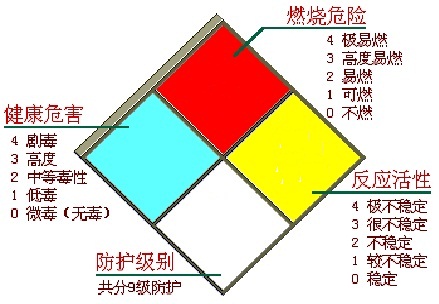 0
2
2
4
[Speaker Notes: 物料编号：CO0262]
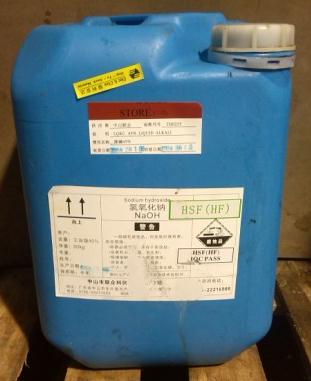 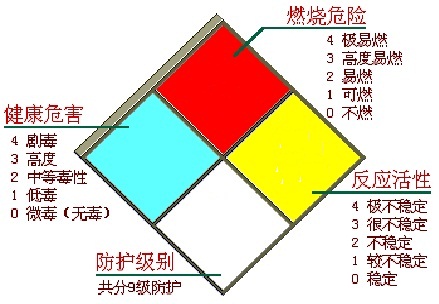 0
2
2
4
[Speaker Notes: 物料编号：TH0255]
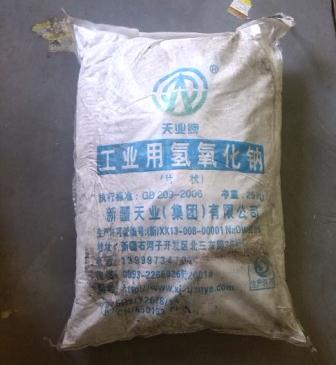 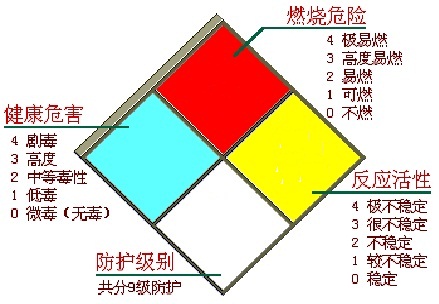 0
2
2
4
[Speaker Notes: 物料编号：CO0310]
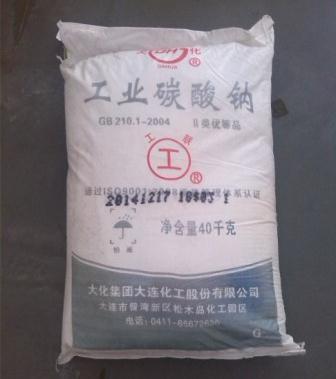 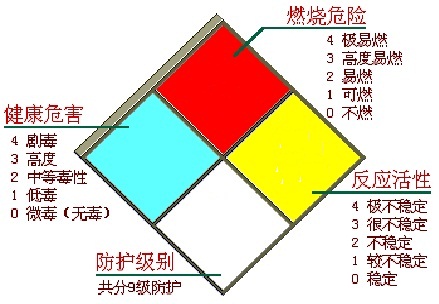 0
1
1
1
[Speaker Notes: 物料编号：CO0455]
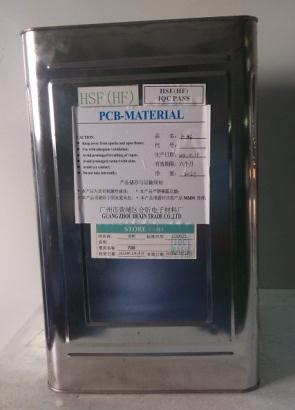 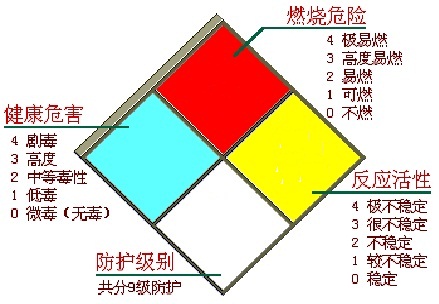 0
1
1
1
[Speaker Notes: 物料编号：CO0525]
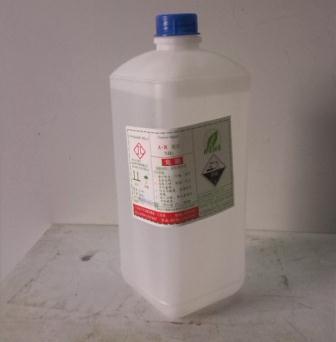 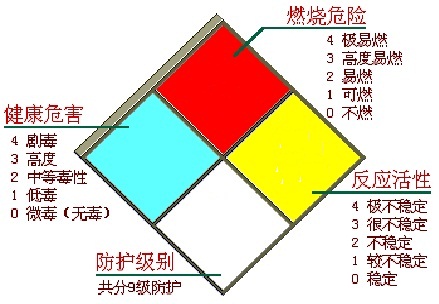 0
2
2
4
[Speaker Notes: 物料编号：CO0319]
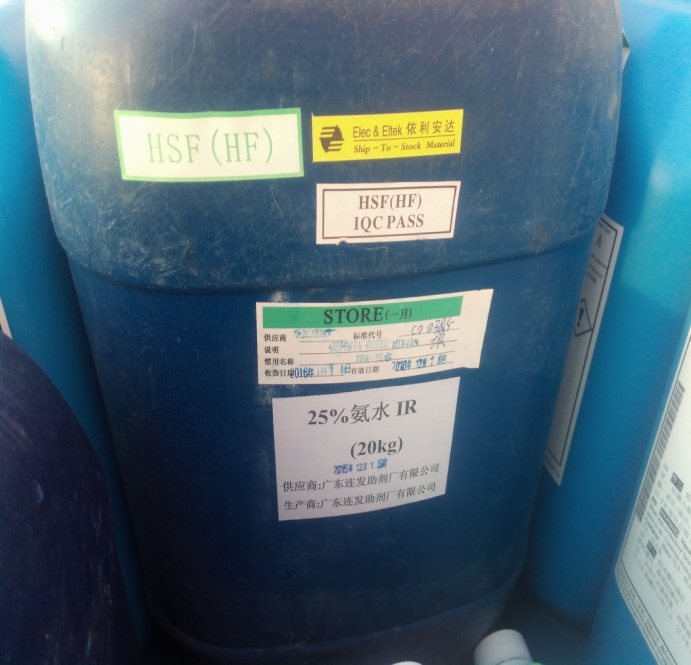 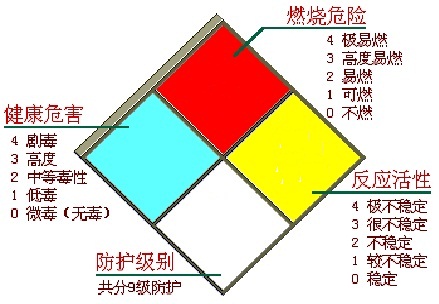 0
2
2
4
[Speaker Notes: 物料编号：CO0319]
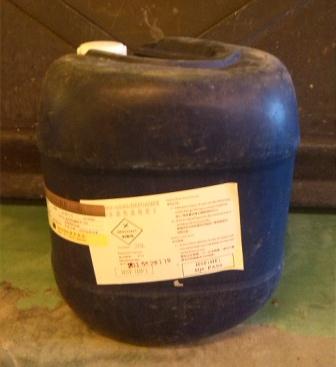 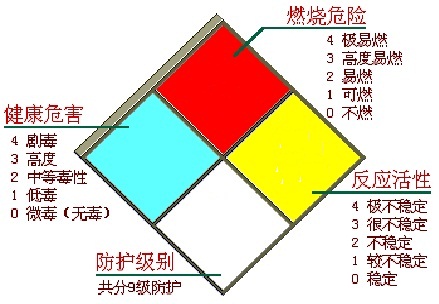 0
1
0
3
[Speaker Notes: 物料编号：ET0062]
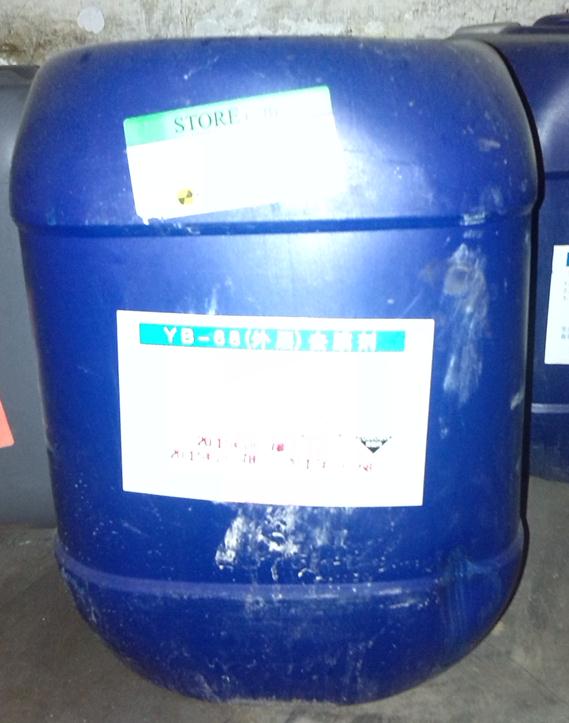 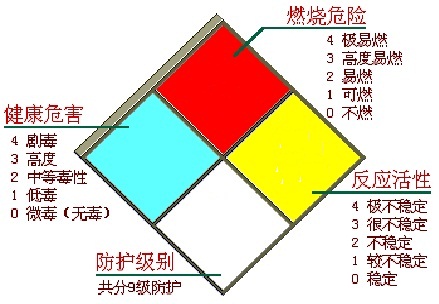 0
2
2
4
[Speaker Notes: 物料编号：CO0404]
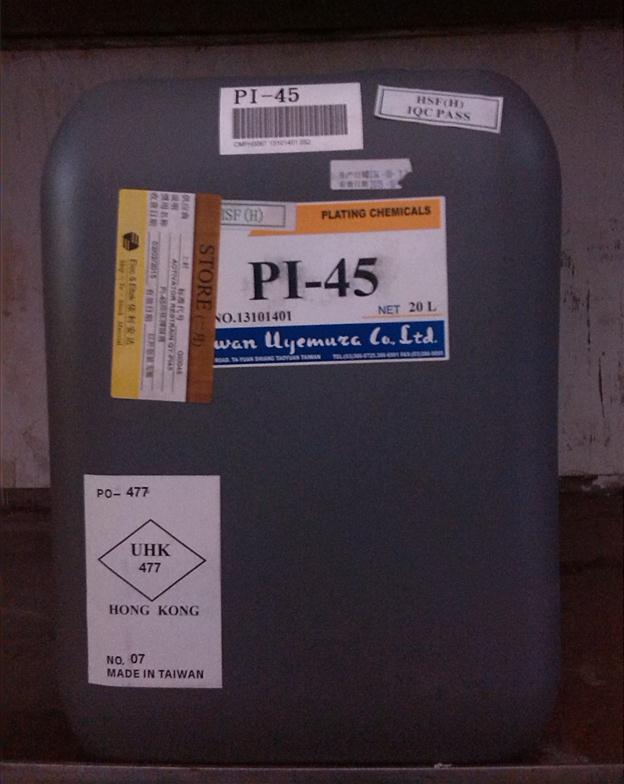 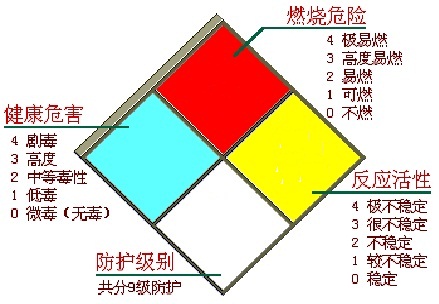 0
2
0
3
[Speaker Notes: 物料编号：GI0046]
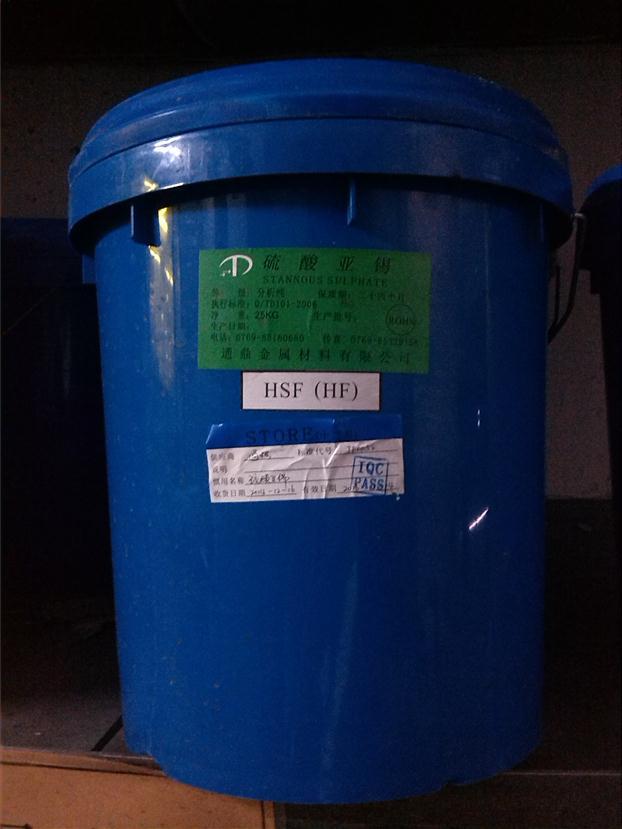 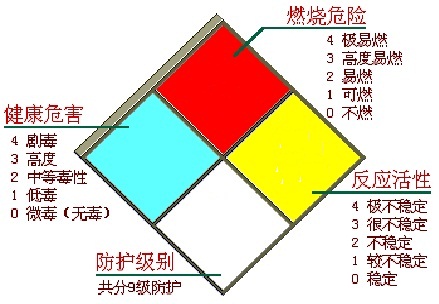 0
1
0
1
[Speaker Notes: 物料编号：TP0052]
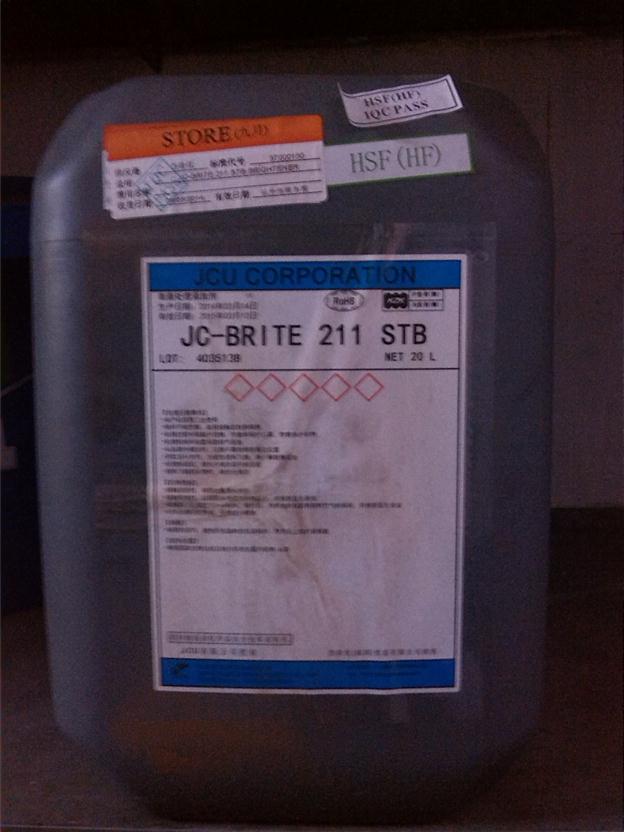 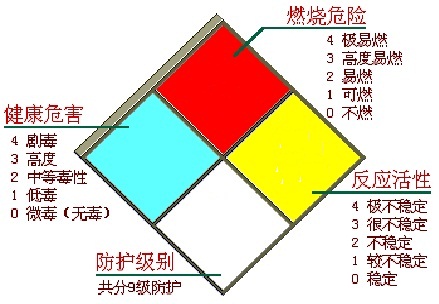 0
1
0
1
[Speaker Notes: 物料编号：TH0342]
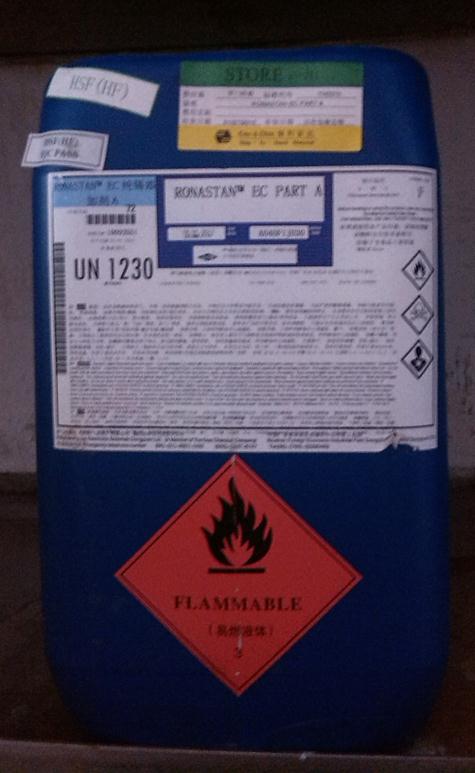 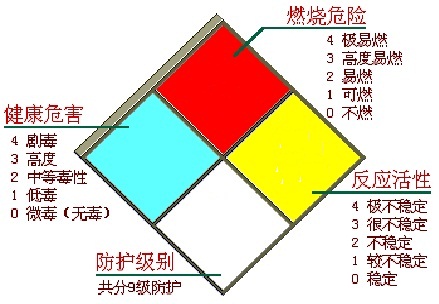 2
3
1
4
[Speaker Notes: 物料编号：TH0210]
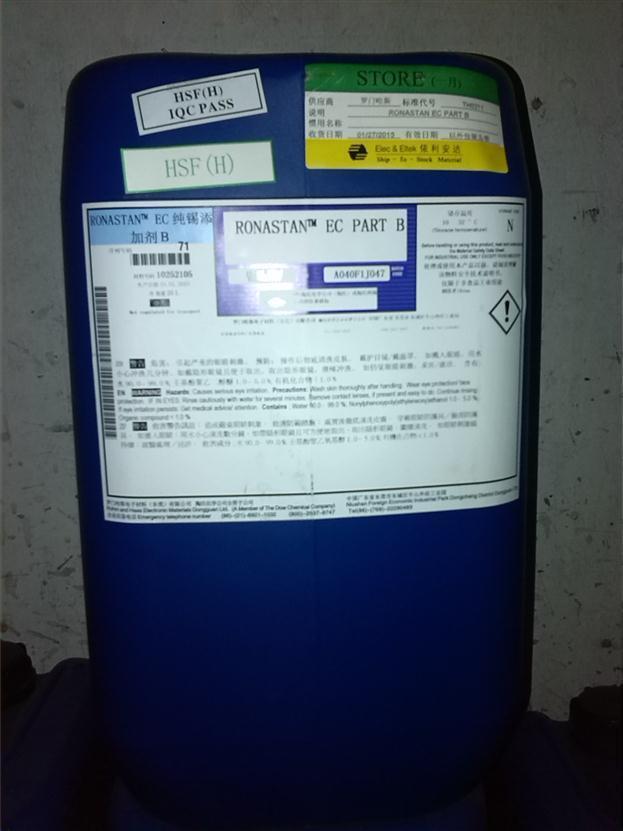 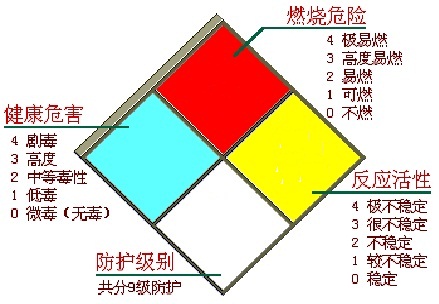 0
3
1
4
[Speaker Notes: 物料编号：TH0211]
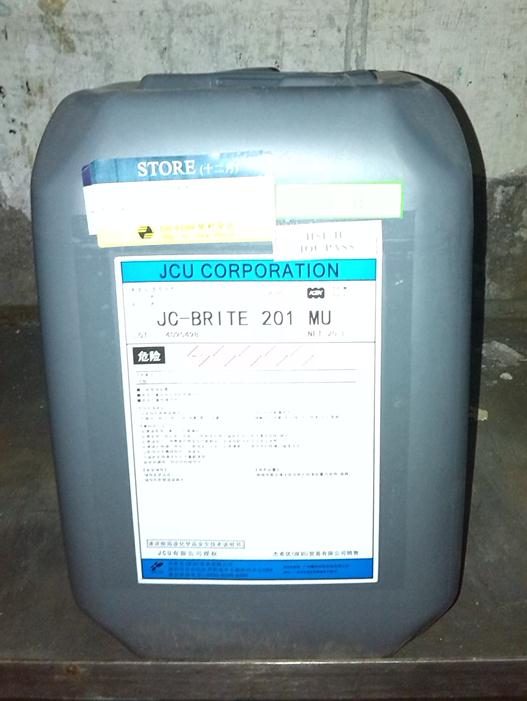 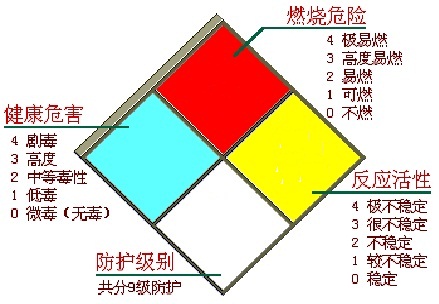 0
1
1
1
[Speaker Notes: 物料编号：9T000151]
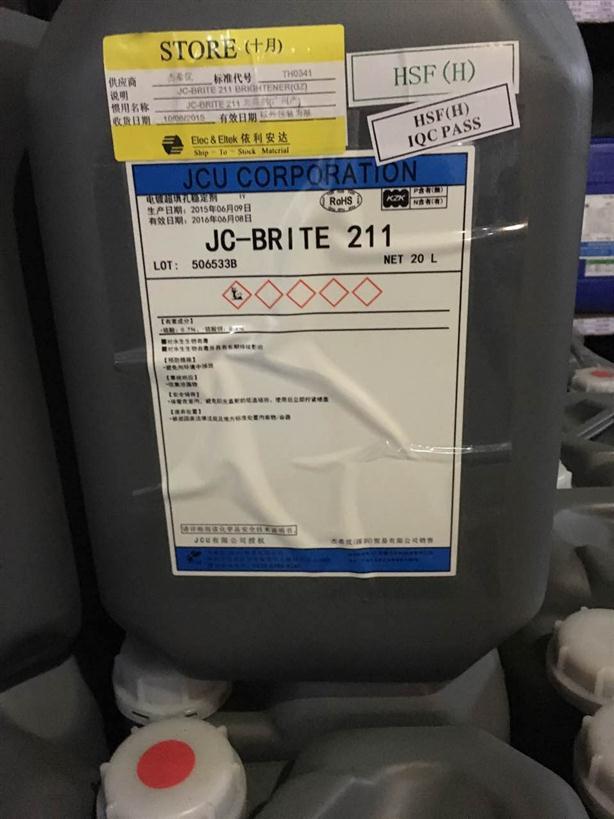 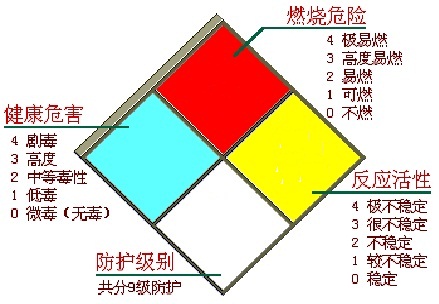 0
1
1
1
[Speaker Notes: 物料编号：TH0341]
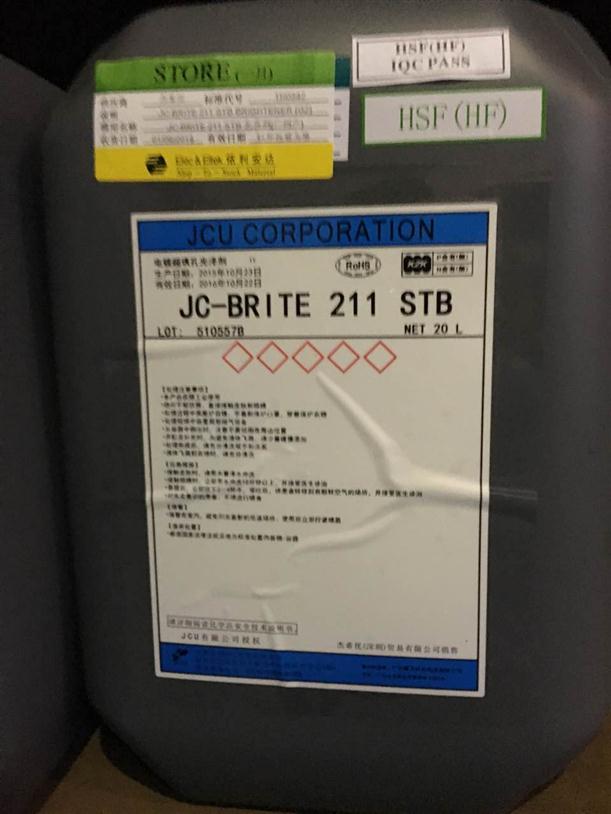 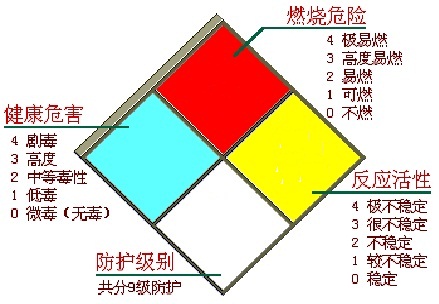 0
1
1
1
[Speaker Notes: 物料编号：TH0342]
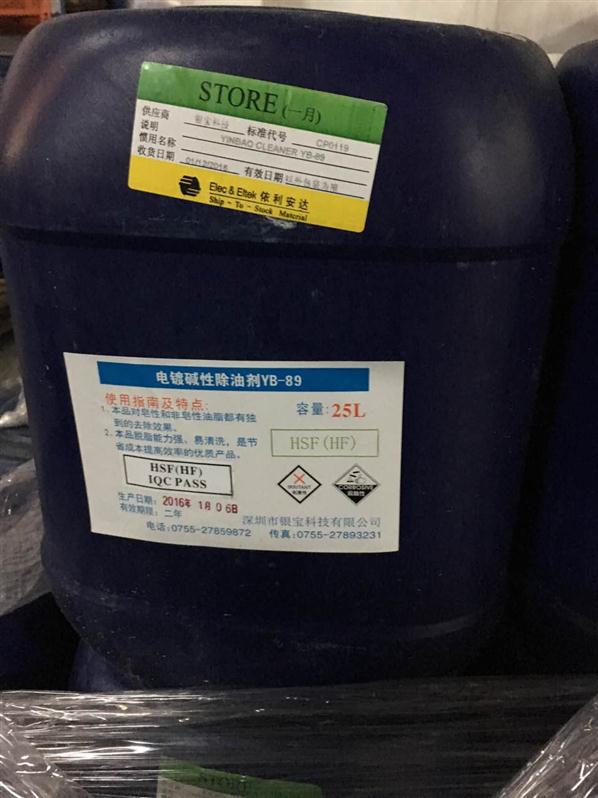 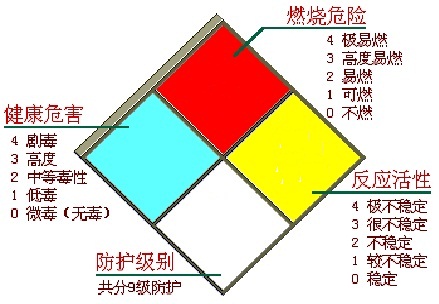 0
2
2
3
[Speaker Notes: 物料编号：CP0119]
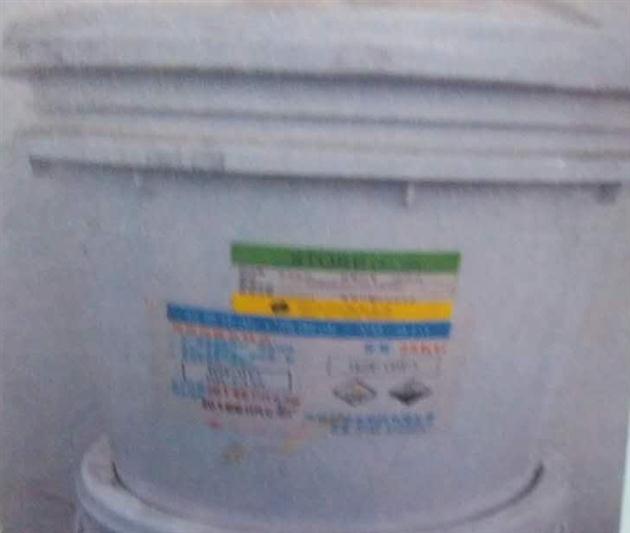 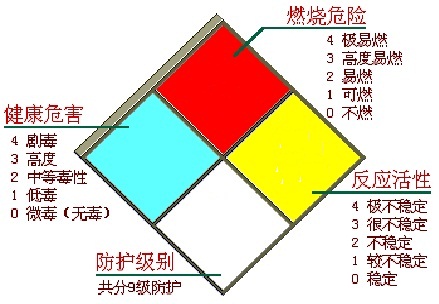 0
0
0
2
[Speaker Notes: 物料编号：CP0119]
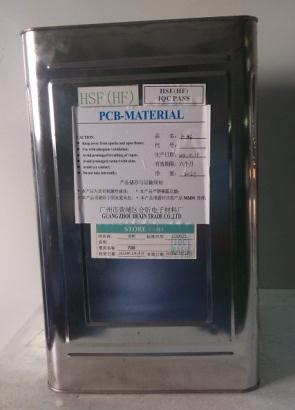 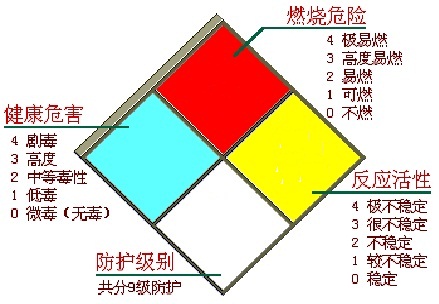 3
2
2
2
[Speaker Notes: 物料编号：CO0498]
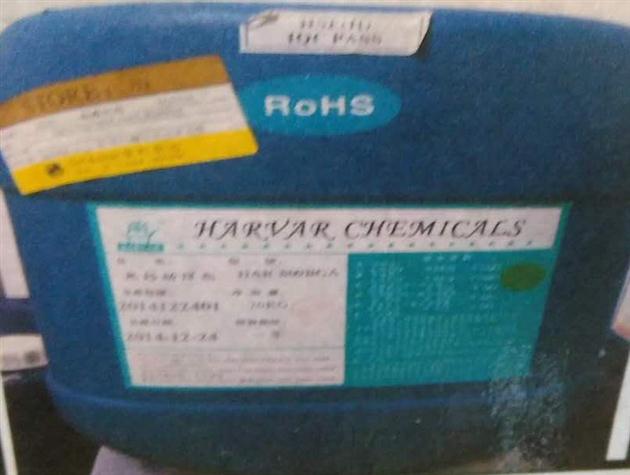 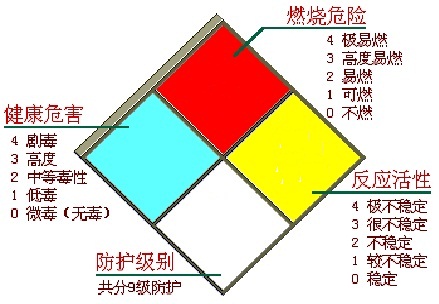 0
1
0
2
[Speaker Notes: 物料编号：CO0498]
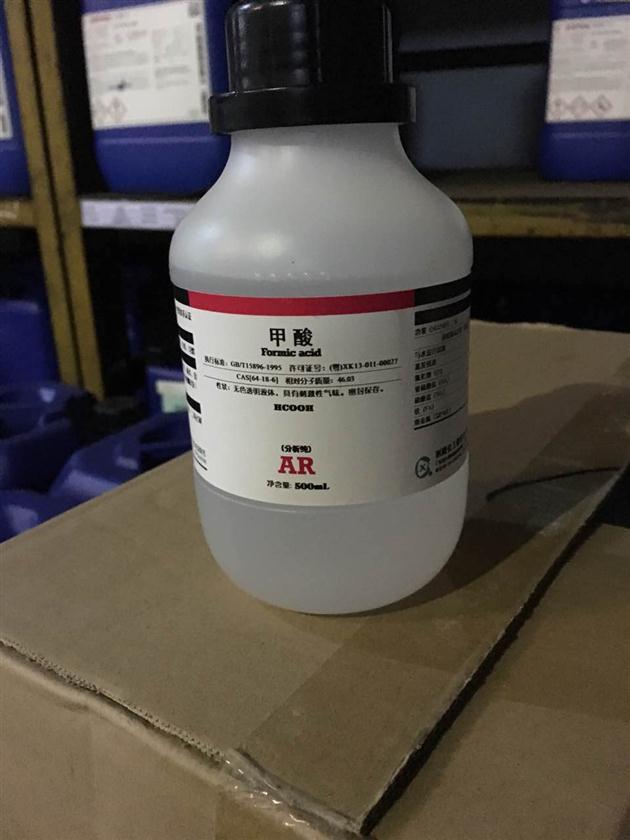 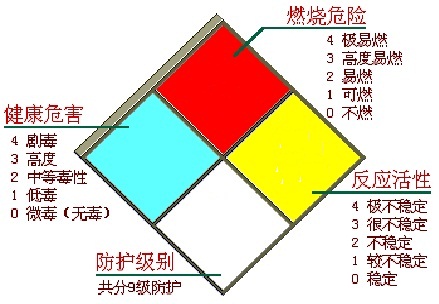 3
2
2
4
[Speaker Notes: 物料编号：CO0388]
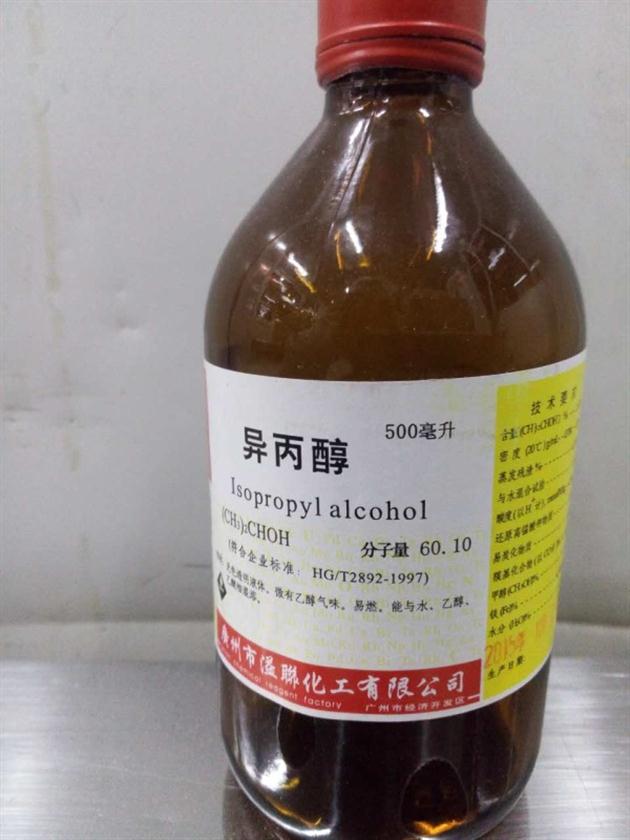 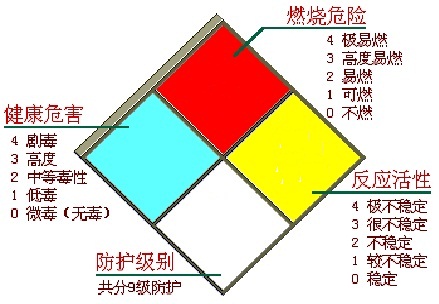 4
1
2
1
[Speaker Notes: 物料编号：0202047]
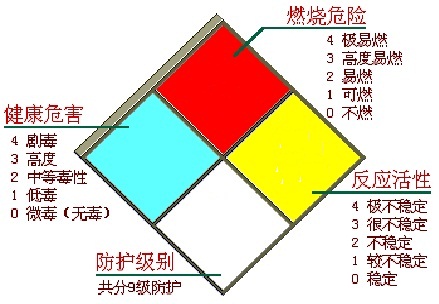 0
1
1
4
[Speaker Notes: 物料编号：207708]
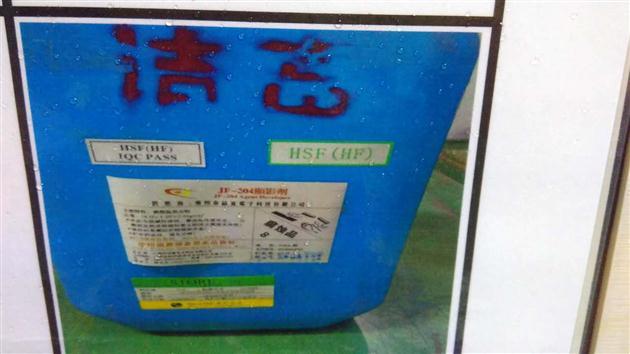 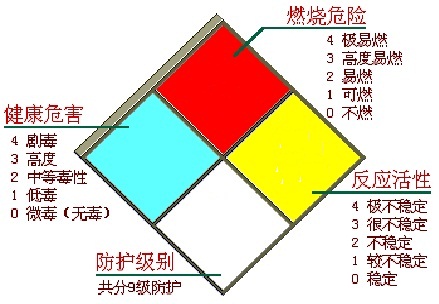 0
1
1
1
[Speaker Notes: 物料编号：CO0469]
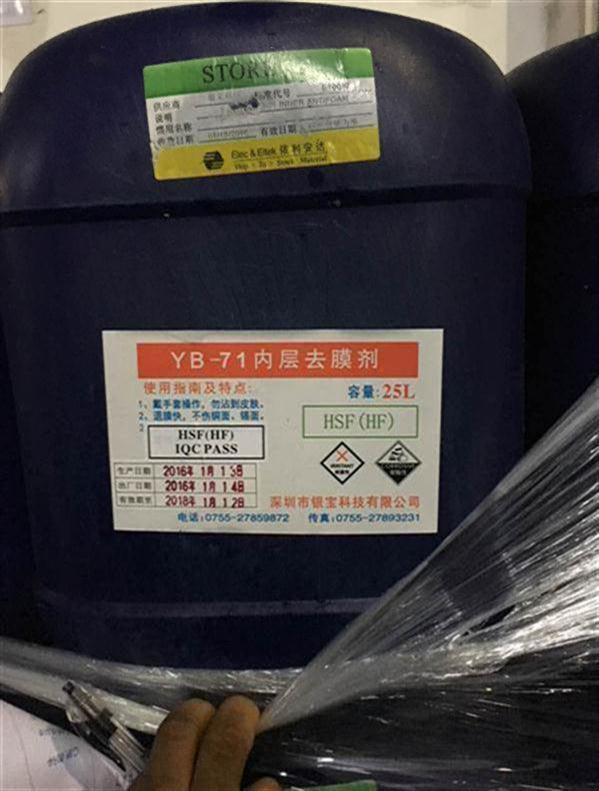 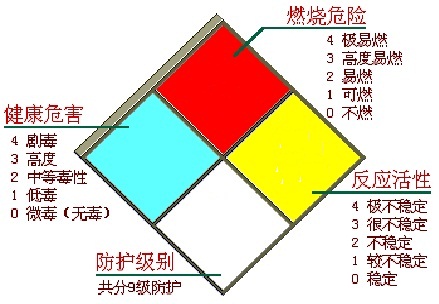 0
2
2
4
[Speaker Notes: 物料编号：ET0087]
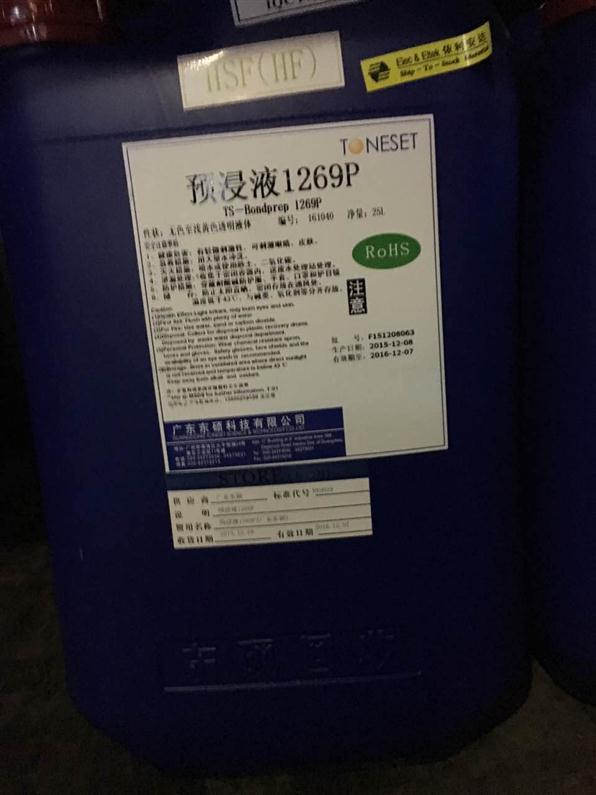 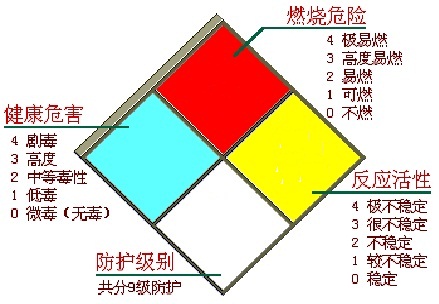 0
1
1
4
[Speaker Notes: 物料编号：BX0029]
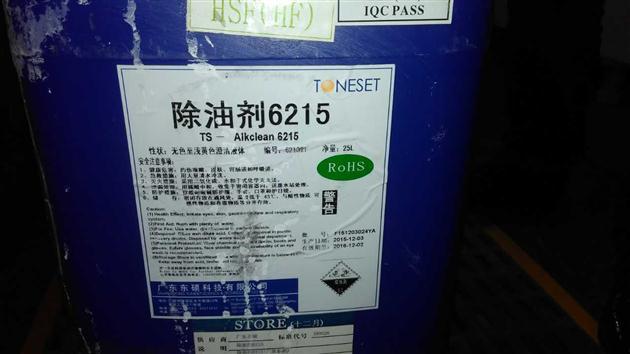 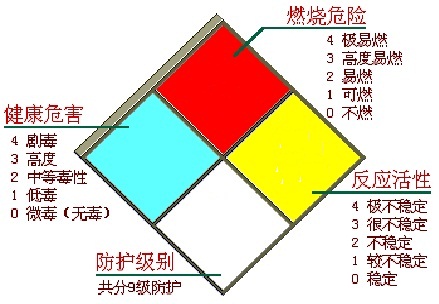 0
1
1
4
[Speaker Notes: 物料编号：BX0028]
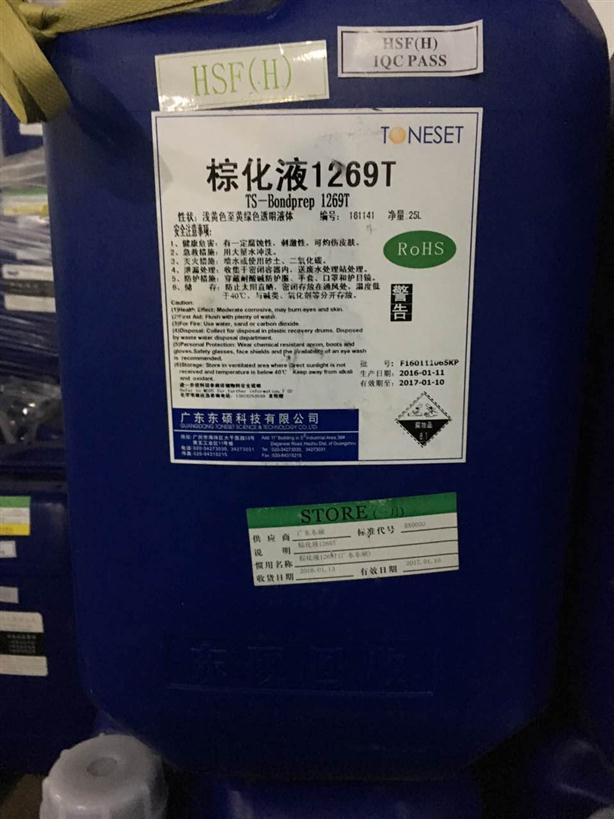 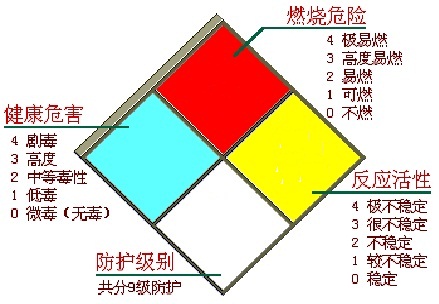 0
1
1
4
[Speaker Notes: 物料编号：BX0030]
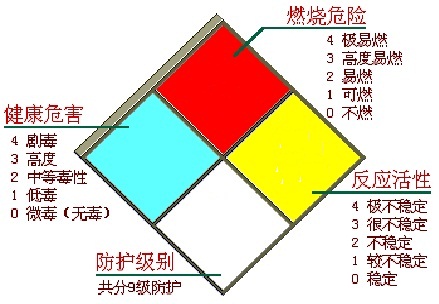 0
2
2
4
[Speaker Notes: 物料编号：CO0459]
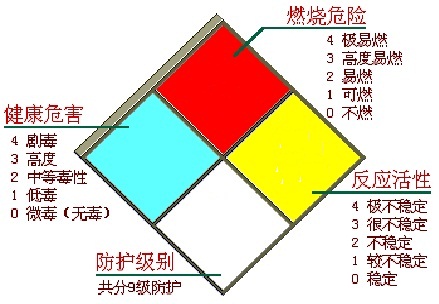 0
3
2
4
[Speaker Notes: 物料编号：ET0041]
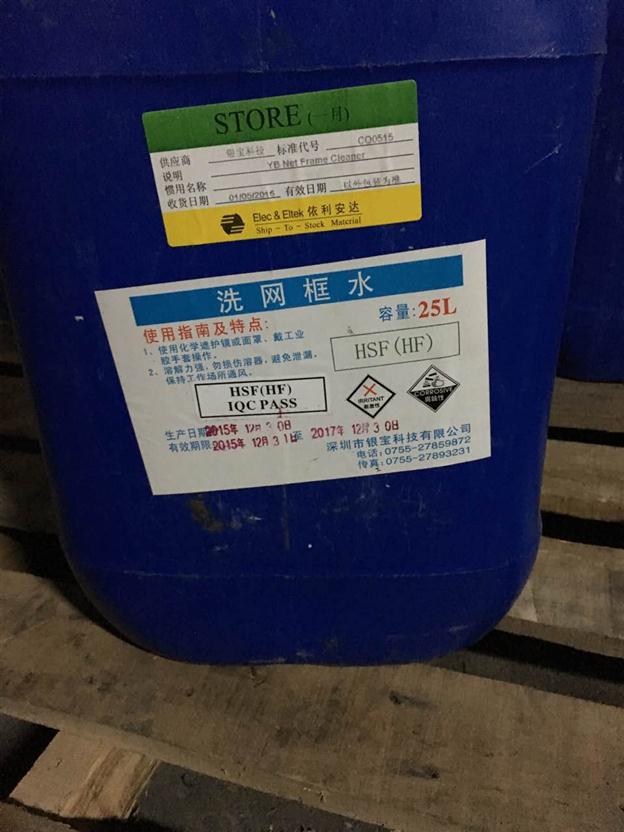 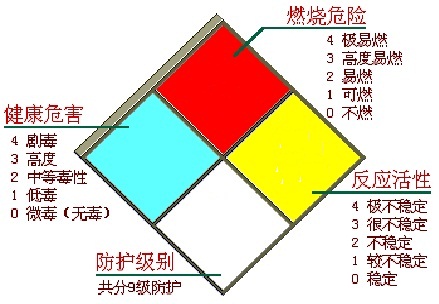 0
2
2
3
[Speaker Notes: 物料编号：CO0515]
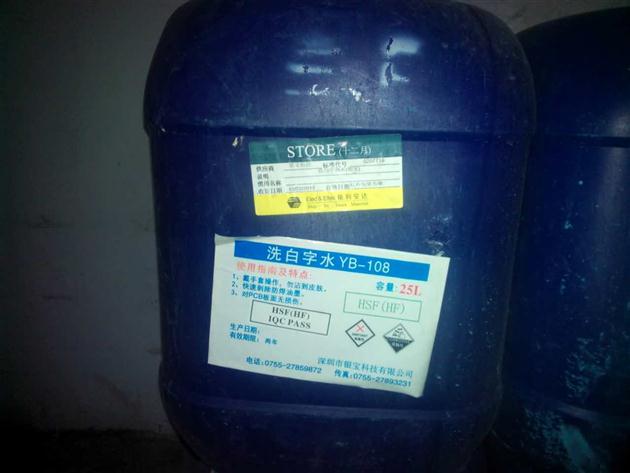 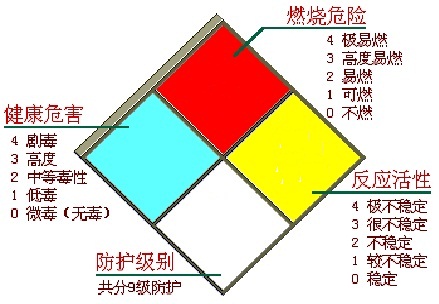 0
2
2
4
[Speaker Notes: 物料编号：0207716]
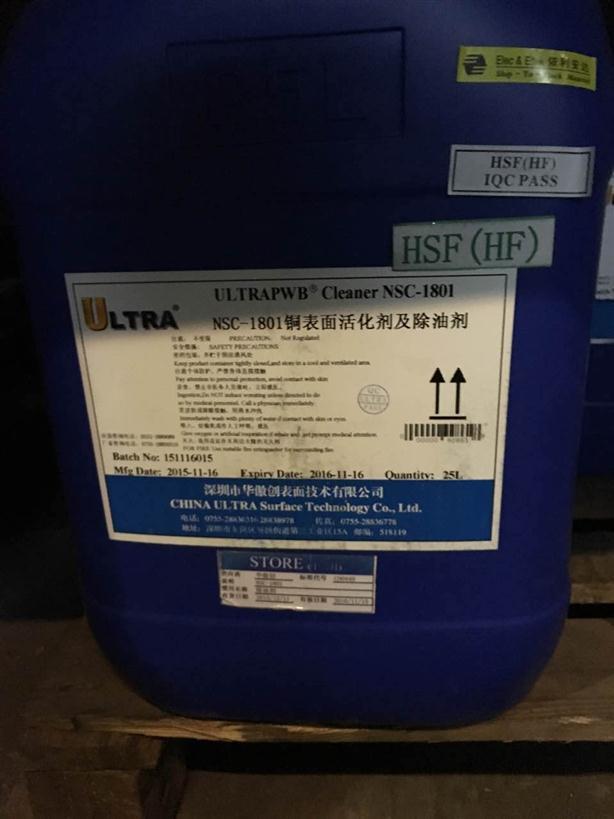 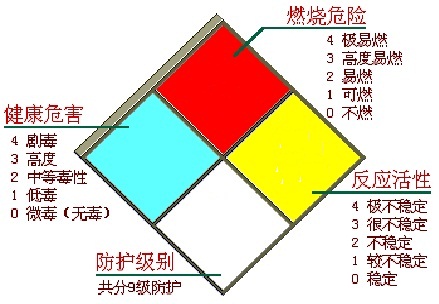 0
2
2
4
[Speaker Notes: 物料编号：CO0449]
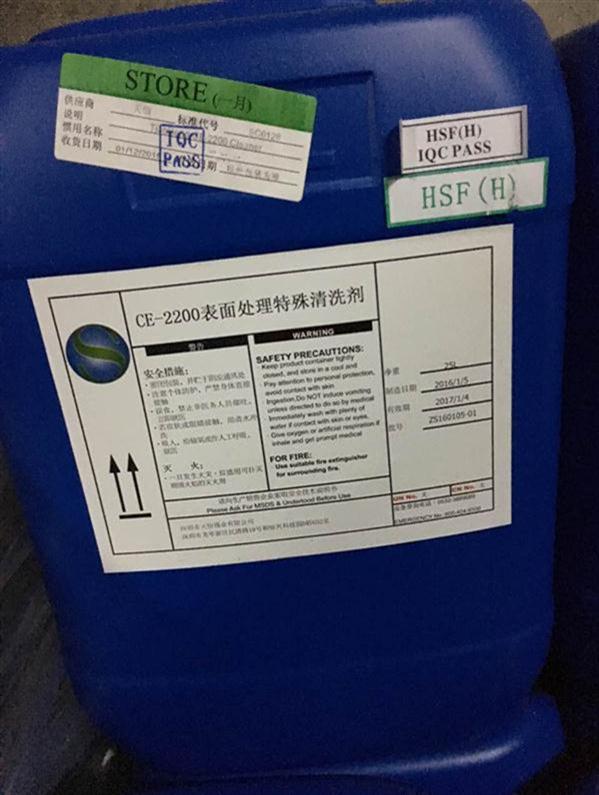 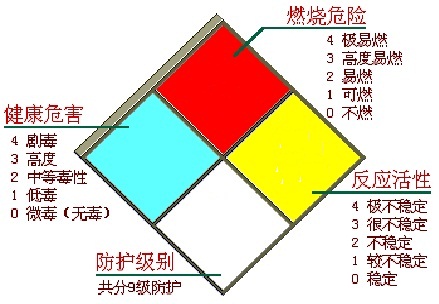 2
2
2
4
[Speaker Notes: 物料编号：SC0128]
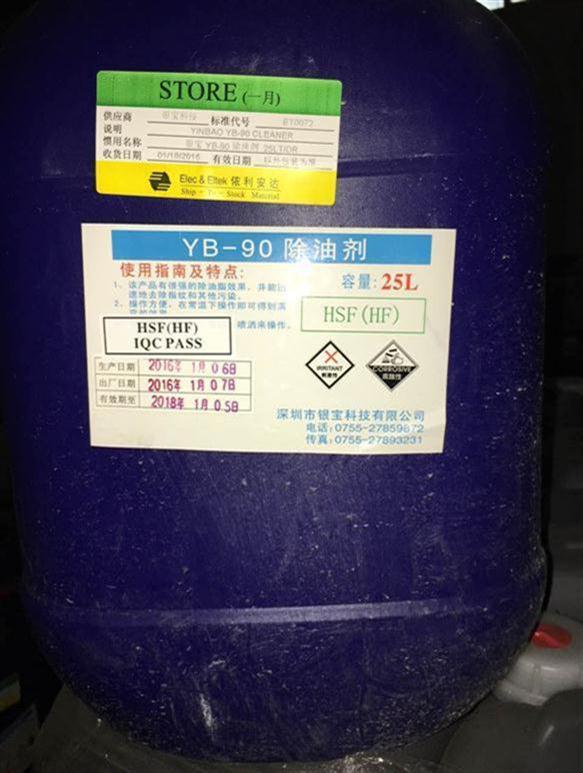 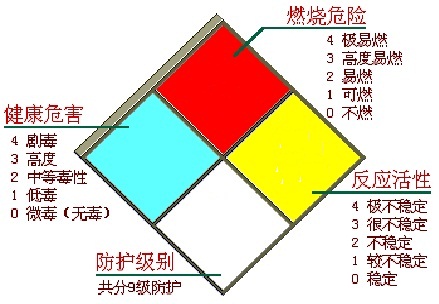 1
1
1
4
[Speaker Notes: 物料编号：ET0072]
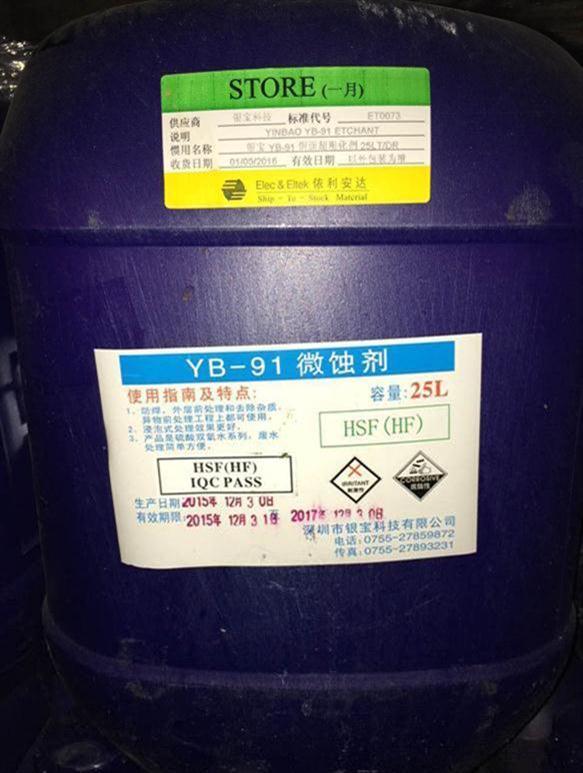 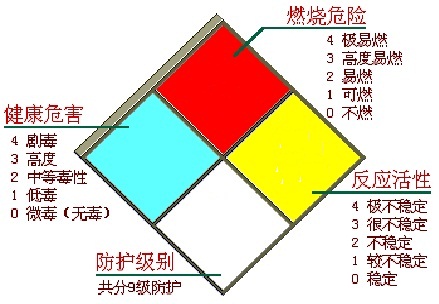 0
2
2
4
[Speaker Notes: 物料编号：ET0073]
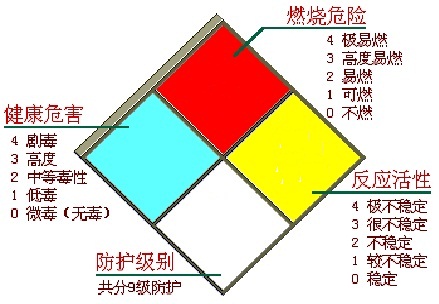 3
1
2
5
[Speaker Notes: 物料编号：WI0021]
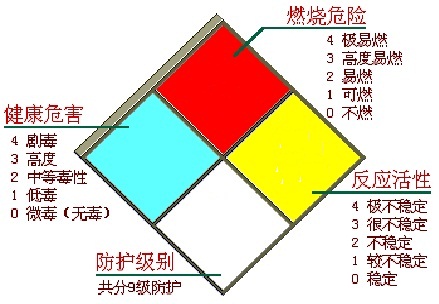 3
1
2
5
[Speaker Notes: 物料编号：WI0024]
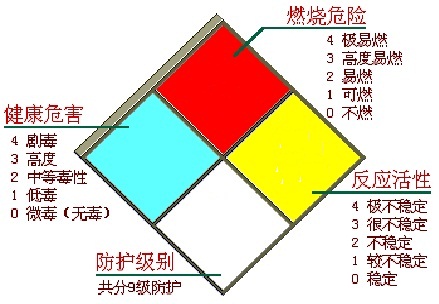 2
2
1
2
[Speaker Notes: 物料编号：SM0312]
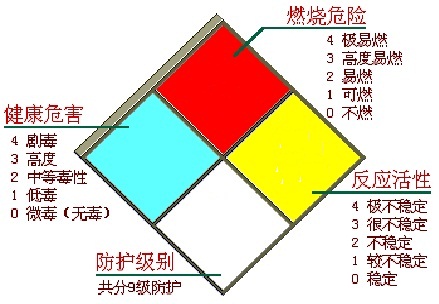 2
2
1
2
[Speaker Notes: 物料编号：SM0328]
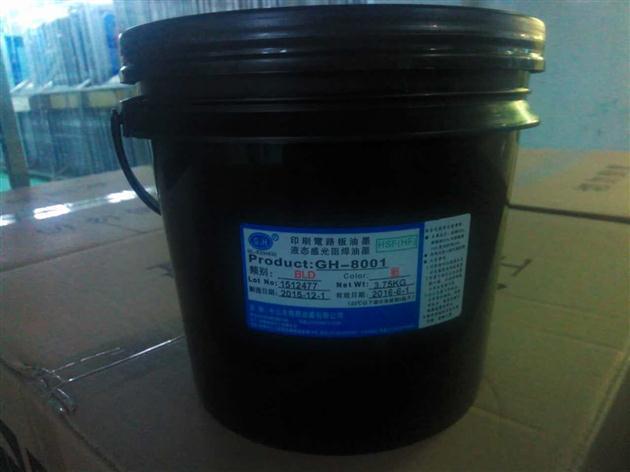 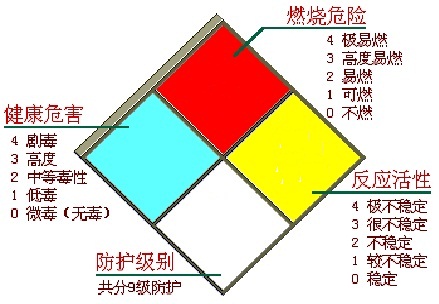 2
2
1
2
[Speaker Notes: 物料编号：SM0241]
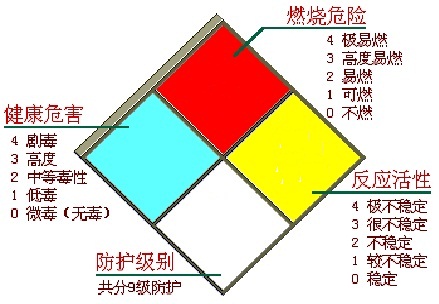 2
2
1
2
[Speaker Notes: 物料编号：SM0255]
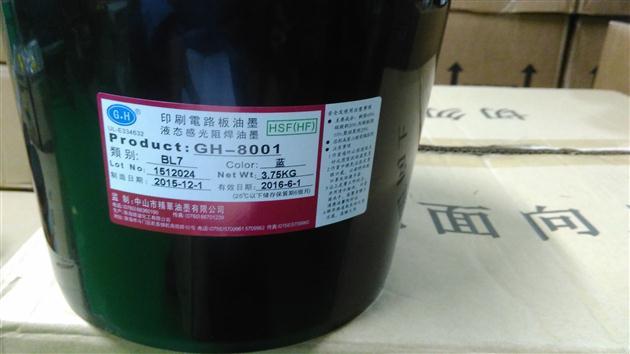 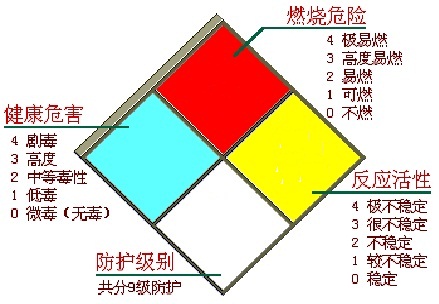 2
2
1
2
[Speaker Notes: 物料编号：SM0313]
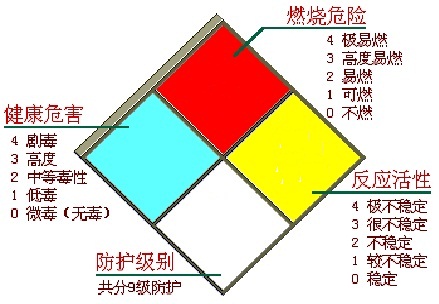 2
2
1
2
[Speaker Notes: 物料编号：SM0318]
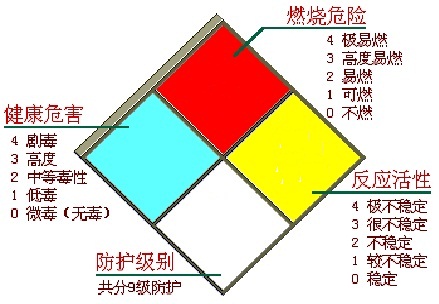 2
2
1
2
[Speaker Notes: 物料编号：SM0319]
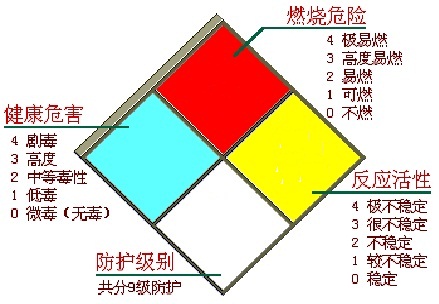 2
2
1
2
[Speaker Notes: 物料编号：SM0331]
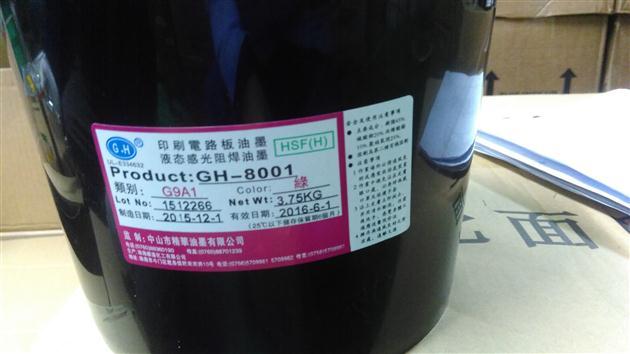 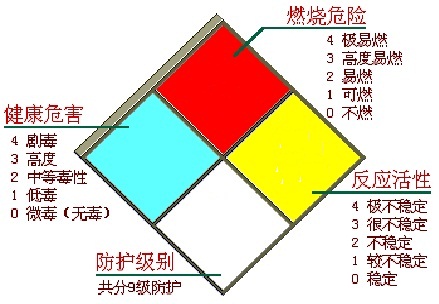 2
2
1
2
[Speaker Notes: 物料编号：SM0243]
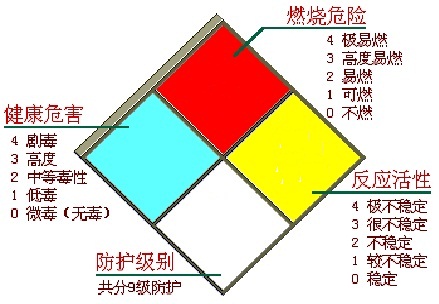 2
2
1
2
[Speaker Notes: 物料编号：SM0252]
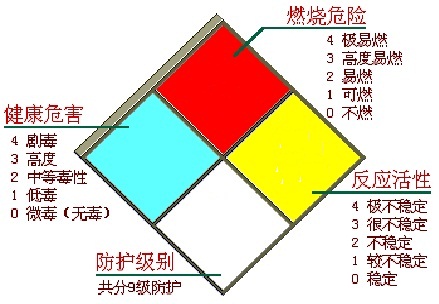 2
2
1
2
[Speaker Notes: 物料编号：SM0324]
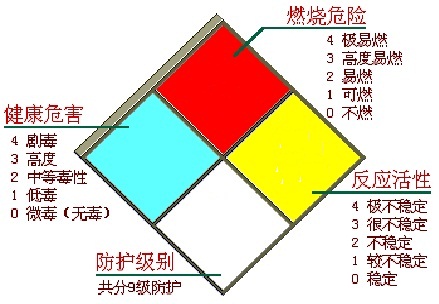 2
2
1
2
[Speaker Notes: 物料编号：SM0338]
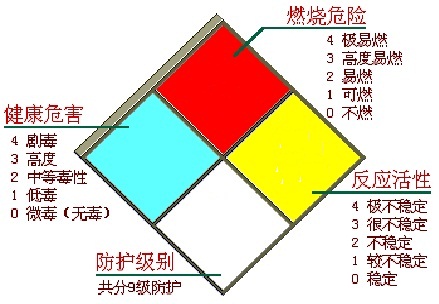 2
2
1
2
[Speaker Notes: 物料编号：SM0253]
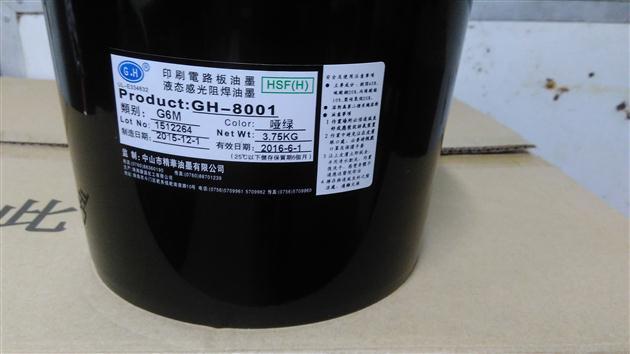 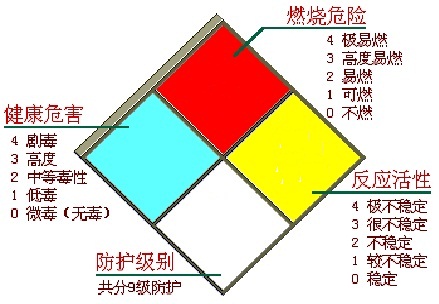 2
2
1
2
[Speaker Notes: 物料编号：SM0254]
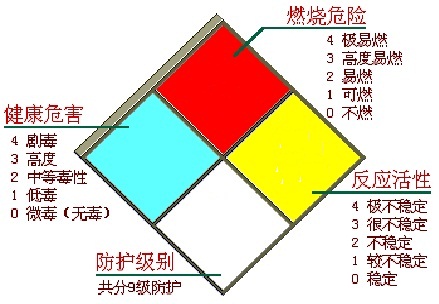 2
2
1
2
[Speaker Notes: 物料编号：SM0261]
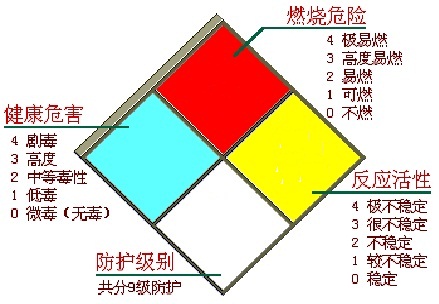 2
2
1
2
[Speaker Notes: 物料编号：SM0266]
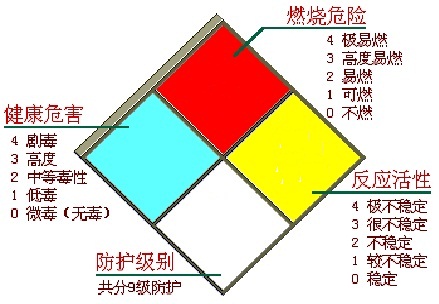 2
2
1
2
[Speaker Notes: 物料编号：SM0271]
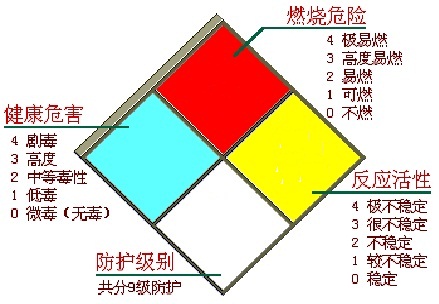 2
2
1
2
[Speaker Notes: 物料编号：SM0342]
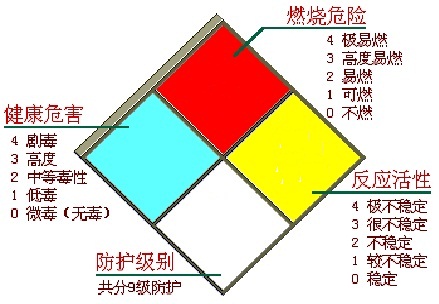 2
2
1
2
[Speaker Notes: 物料编号：SM0355]
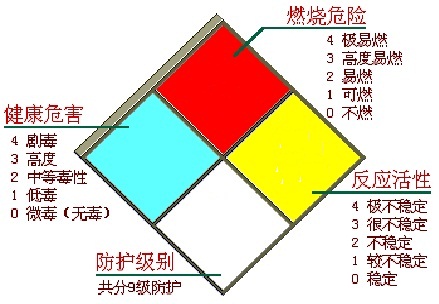 2
2
1
2
[Speaker Notes: 物料编号：SM0356]
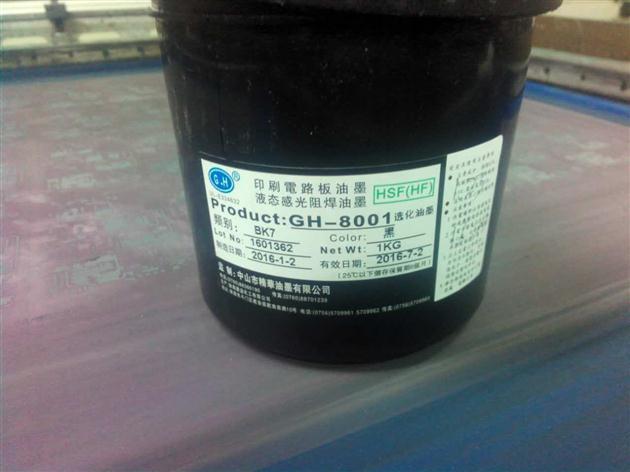 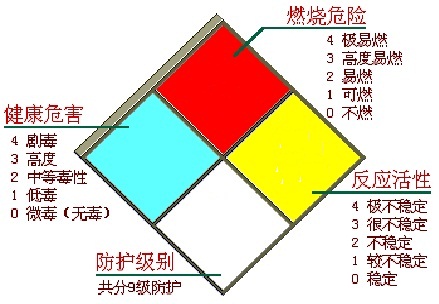 2
2
1
2
[Speaker Notes: 物料编号：SM0314]
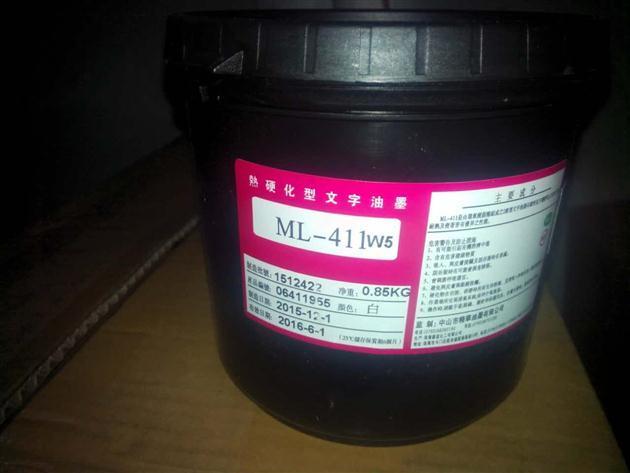 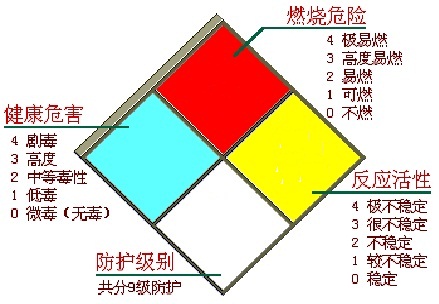 2
2
1
2
[Speaker Notes: 物料编号：]
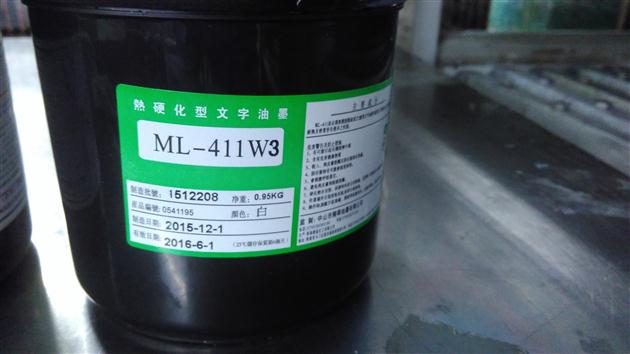 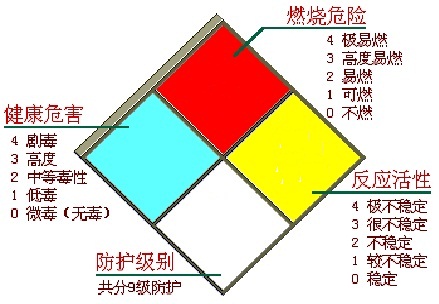 2
2
1
2
[Speaker Notes: 物料编号：]
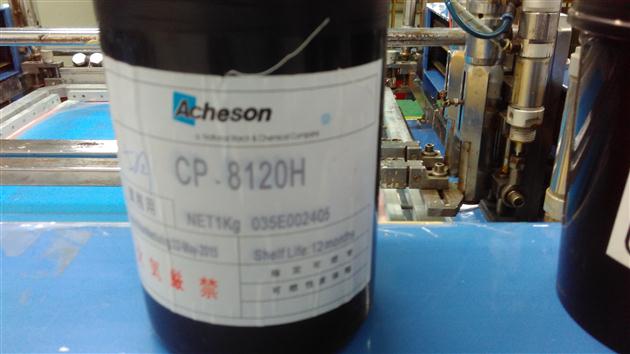 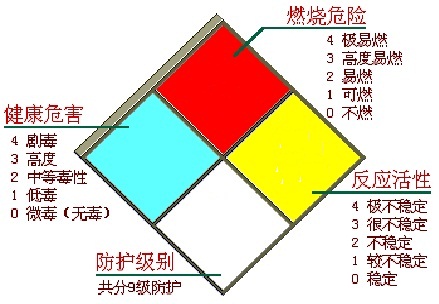 2
2
1
2
[Speaker Notes: 物料编号：]
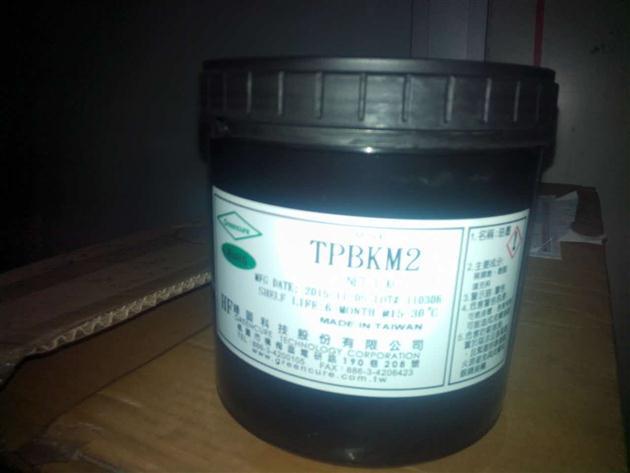 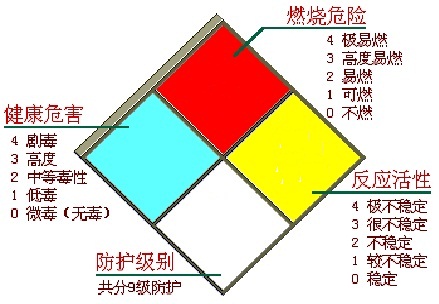 2
2
1
2
[Speaker Notes: 物料编号：]
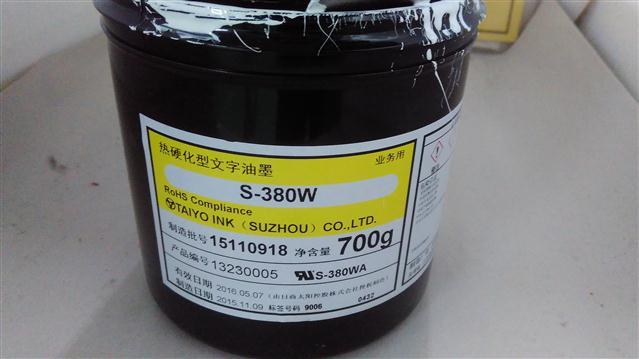 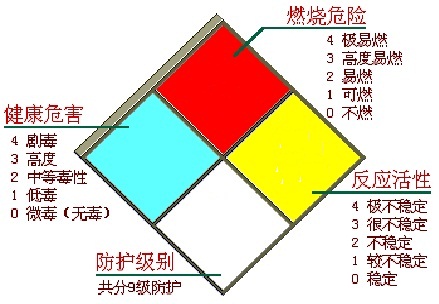 2
2
1
2
[Speaker Notes: 物料编号：CM0034]
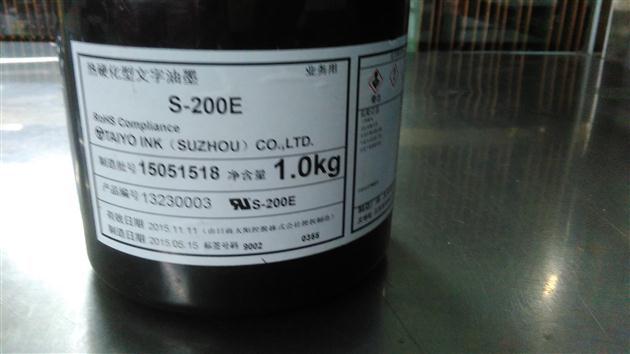 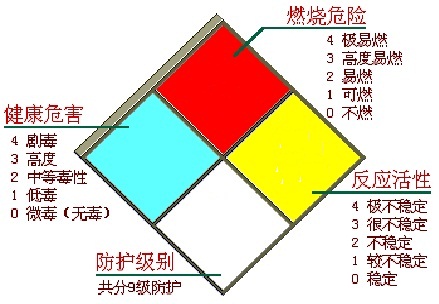 2
2
1
2
[Speaker Notes: 物料编号：CM0034]
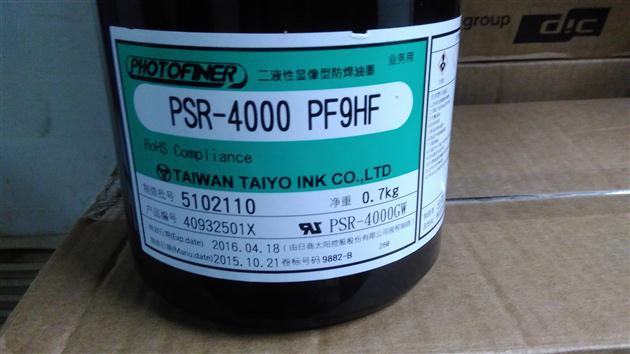 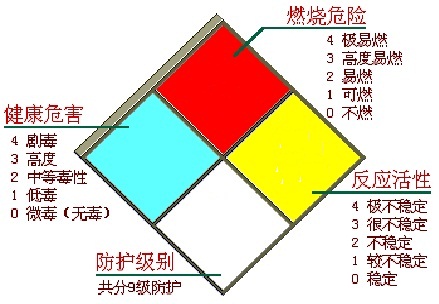 2
2
1
2
[Speaker Notes: 物料编号：SM0210]
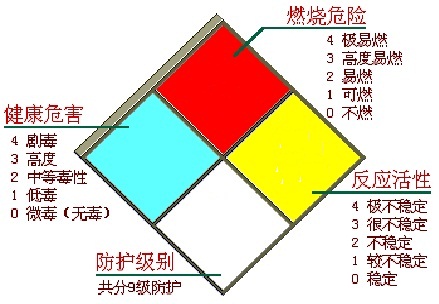 2
2
1
2
[Speaker Notes: 物料编号：SM0335]
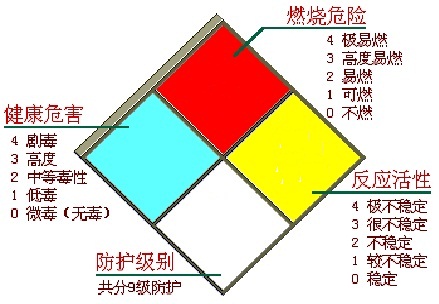 2
2
1
2
[Speaker Notes: 物料编号：9T000116]
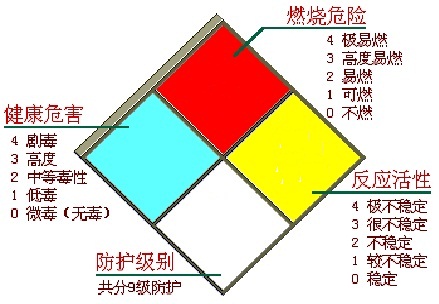 2
2
1
2
[Speaker Notes: 物料编号：SM0028]
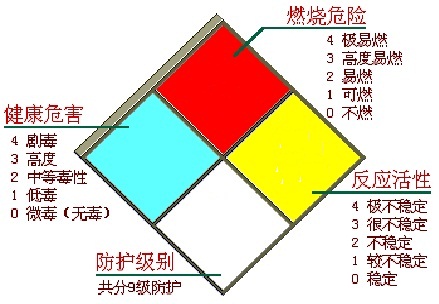 2
2
1
2
[Speaker Notes: 物料编号：SM0200]
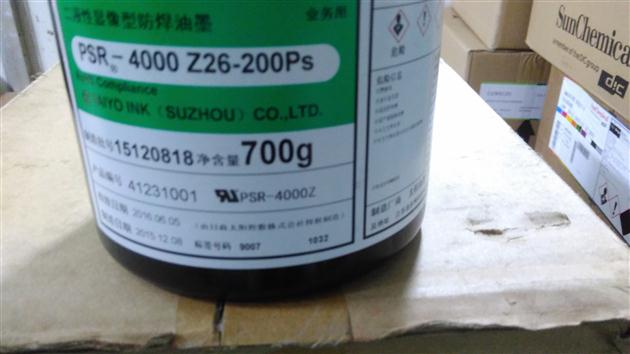 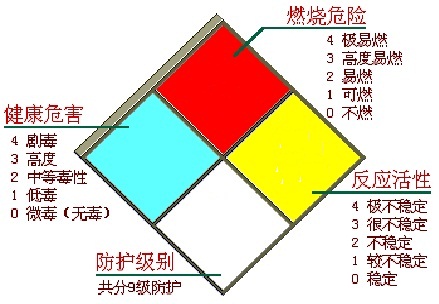 2
2
1
2
[Speaker Notes: 物料编号：]
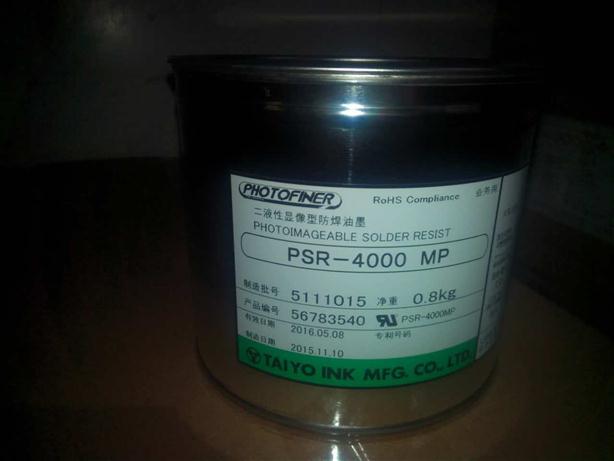 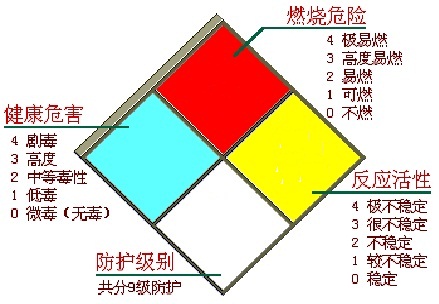 2
2
1
2
[Speaker Notes: 物料编号：SM0054]
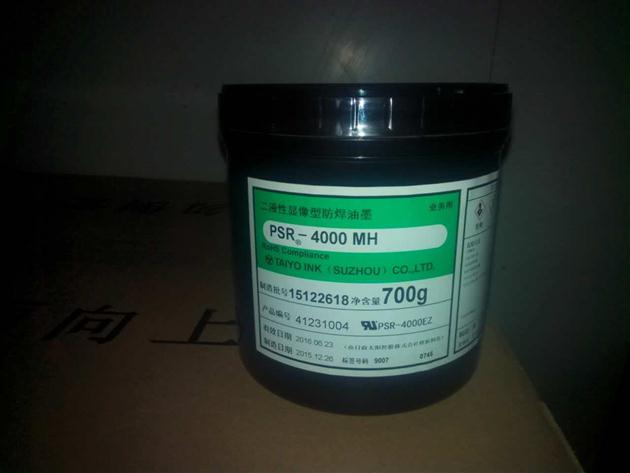 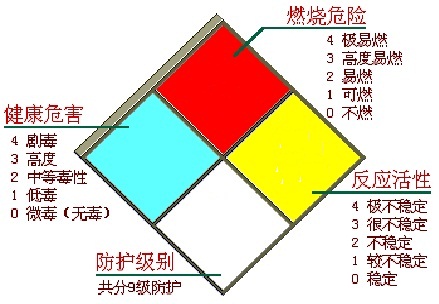 2
2
1
2
[Speaker Notes: 物料编号：SM0110]
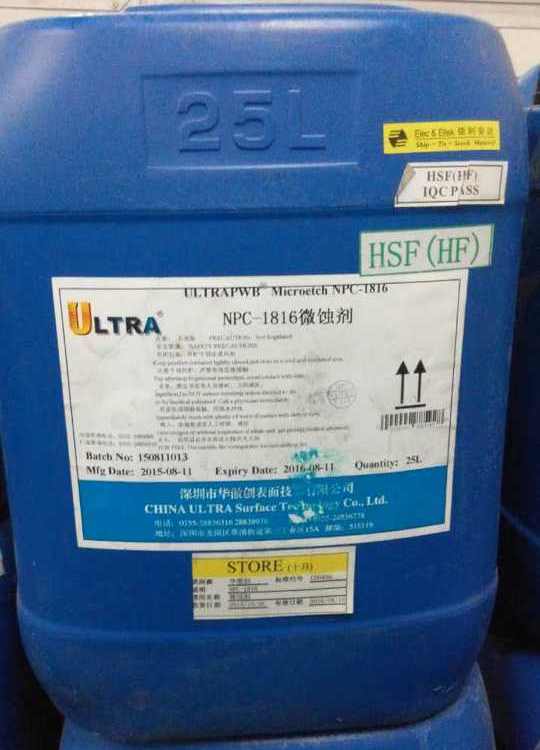 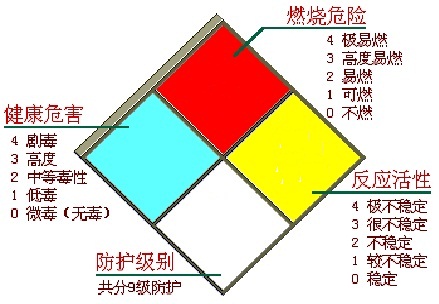 1
2
2
4
[Speaker Notes: 物料编号：CO0450]
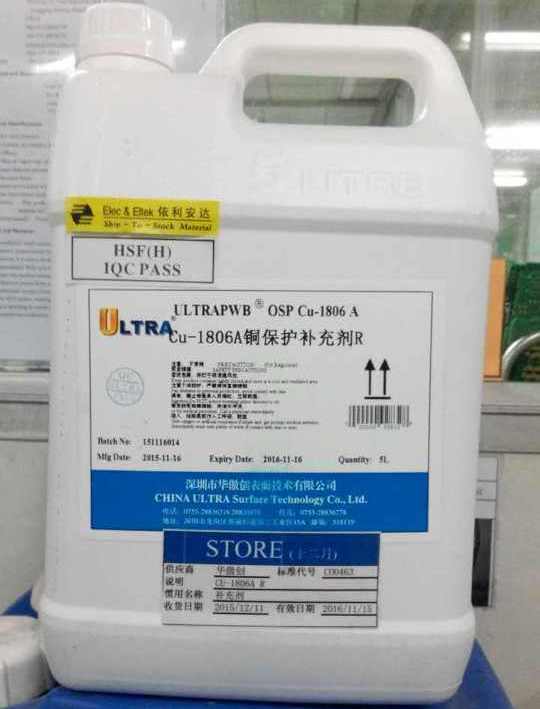 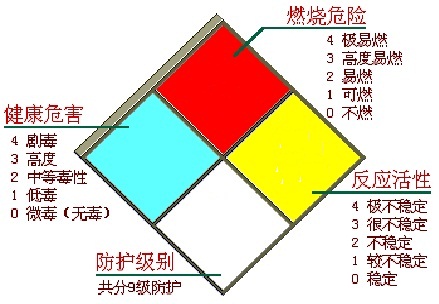 1
2
2
4
[Speaker Notes: 物料编号：CO0463]
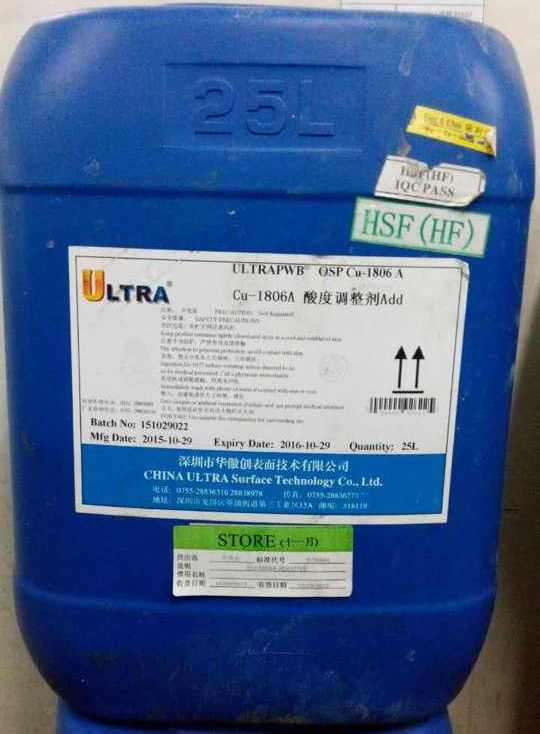 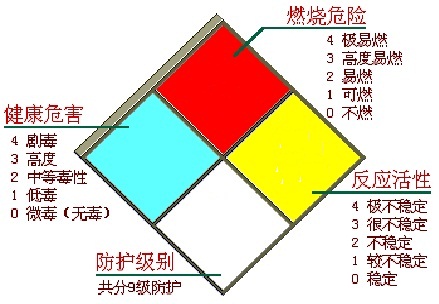 1
2
2
4
[Speaker Notes: 物料编号：CO0464]
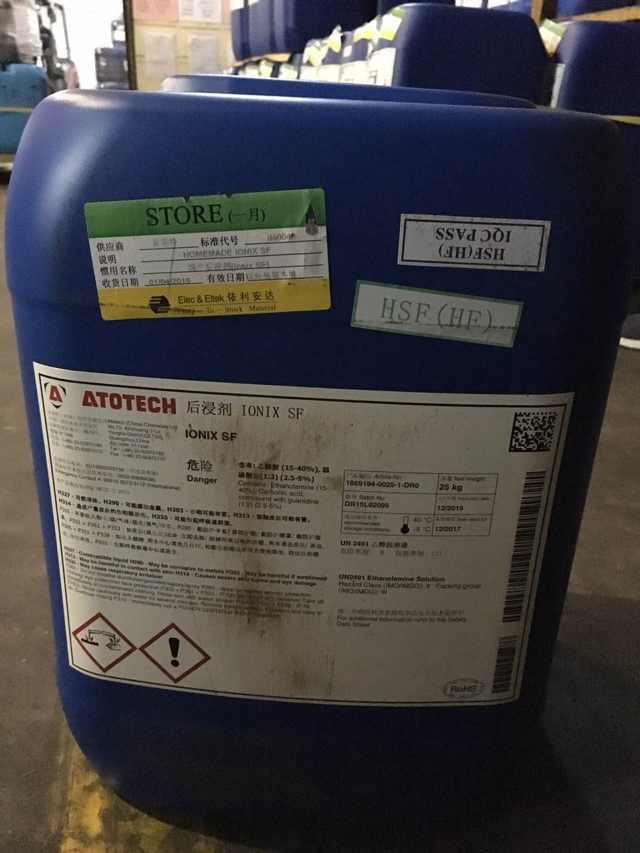 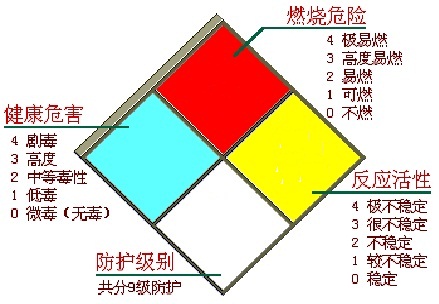 2
2
2
4
[Speaker Notes: 物料编号：IM0046]
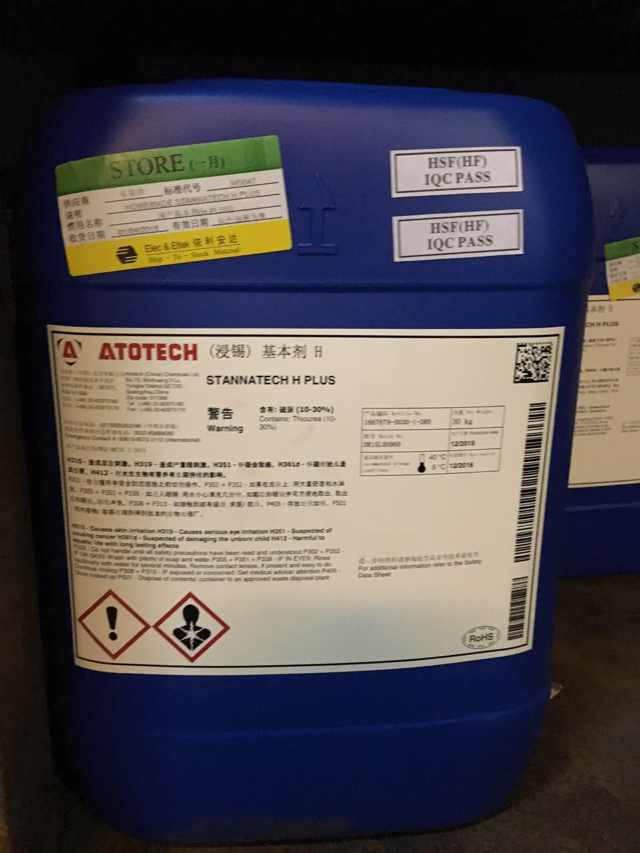 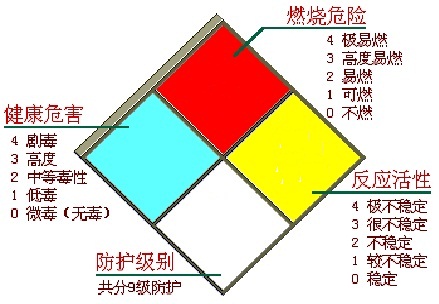 0
2
2
4
[Speaker Notes: 物料编号：IM0047]
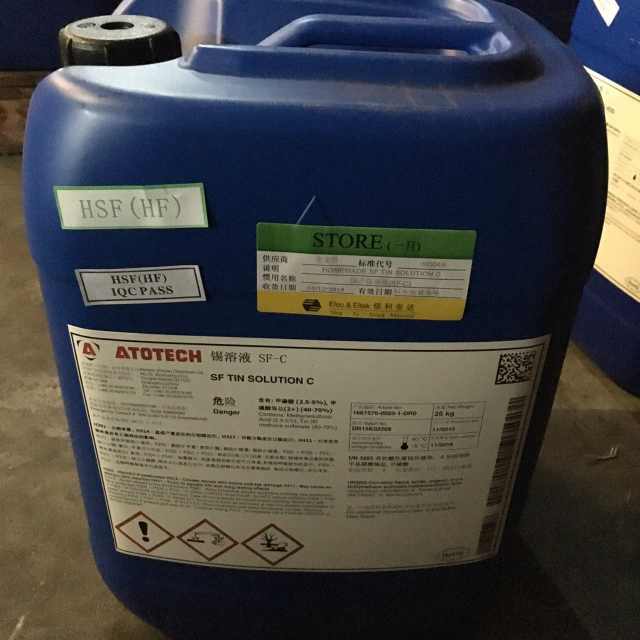 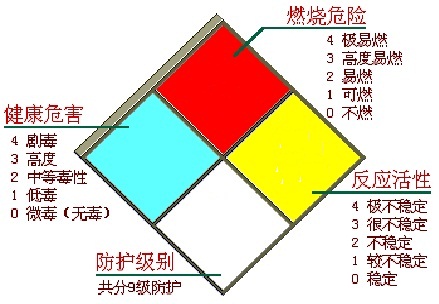 1
2
2
4
[Speaker Notes: 物料编号：IM0048]
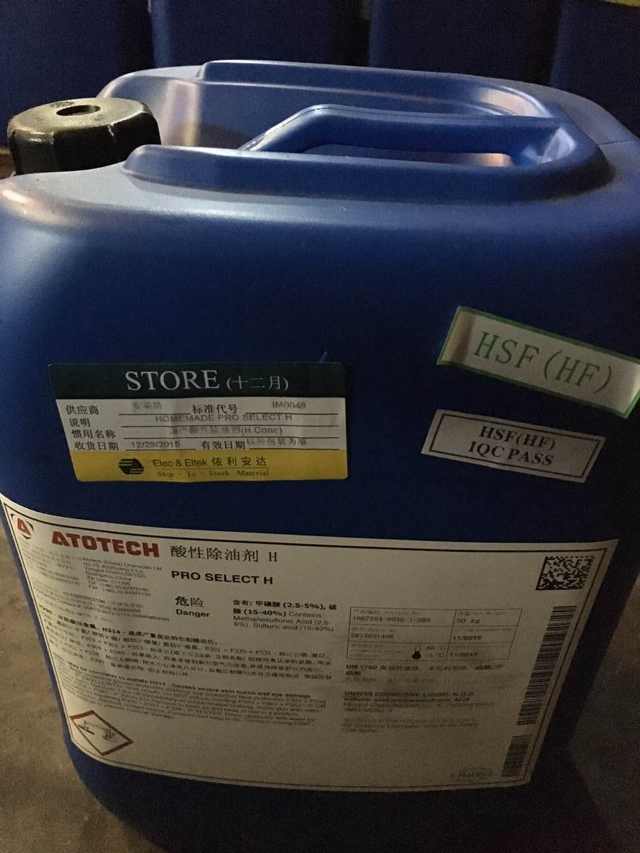 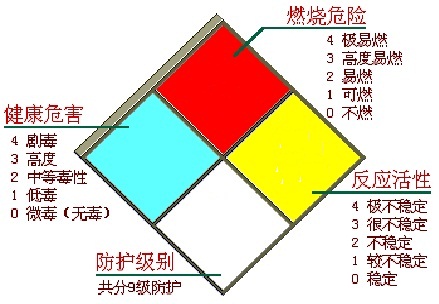 1
2
2
4
[Speaker Notes: 物料编号：IM0049]
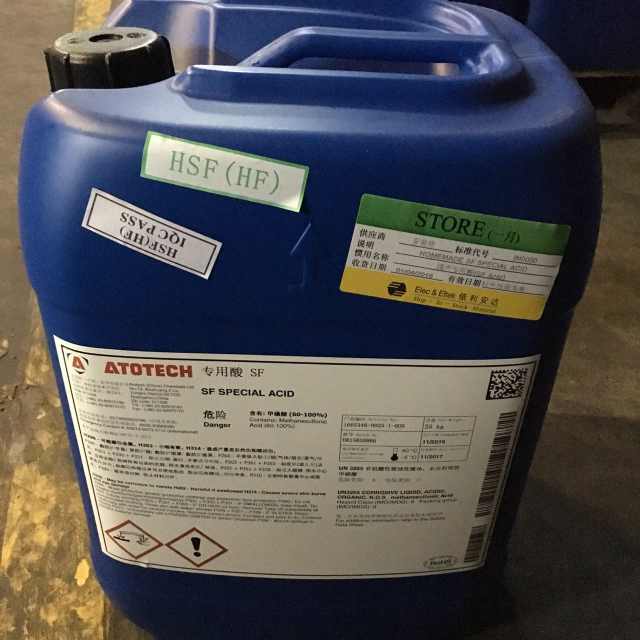 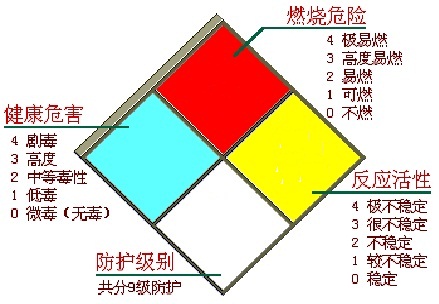 1
2
2
4
[Speaker Notes: 物料编号：IM0050]
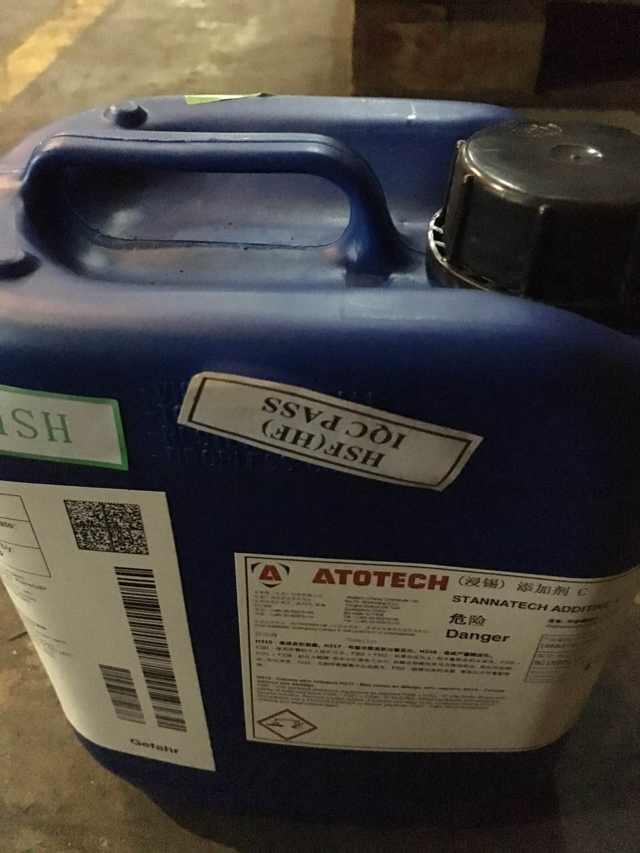 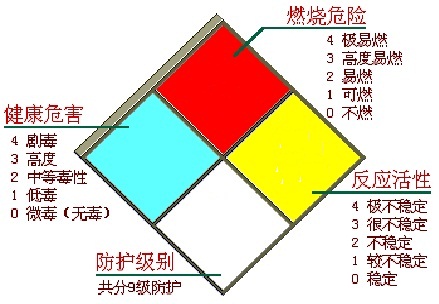 0
2
2
4
[Speaker Notes: 物料编号：IM0051]
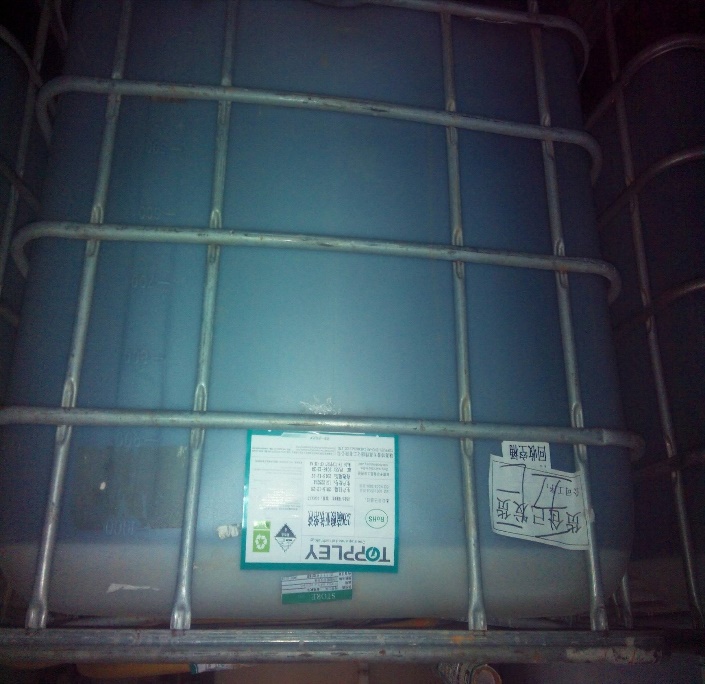 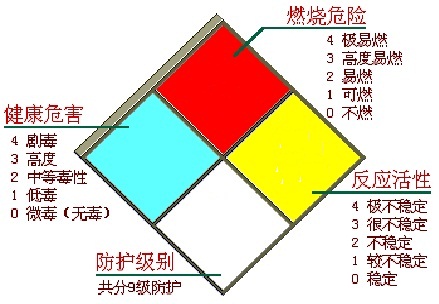 0
2
2
4
[Speaker Notes: 物料编号：IM0052]
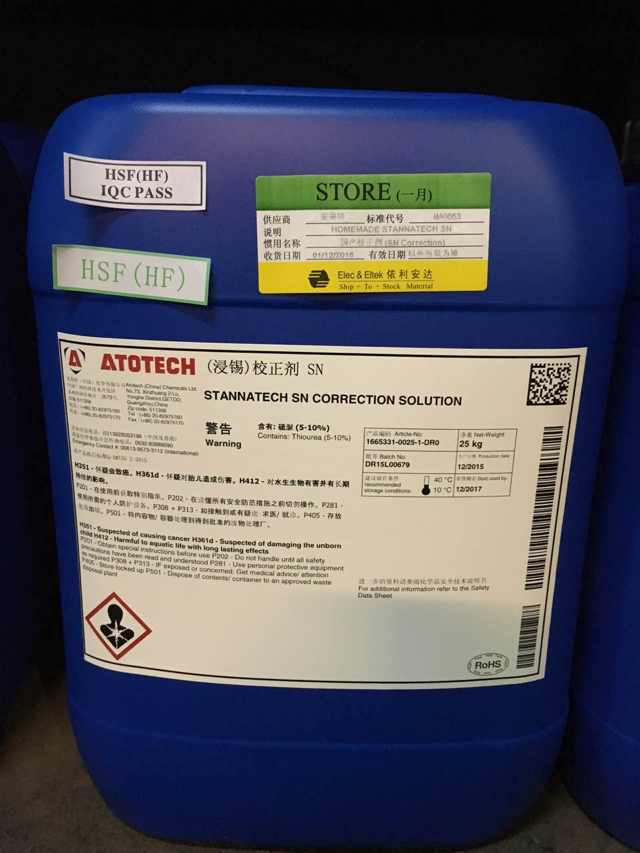 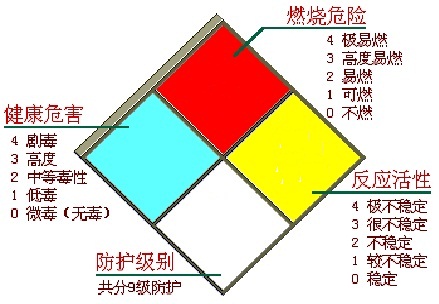 0
2
2
4
[Speaker Notes: 物料编号：IM0053]
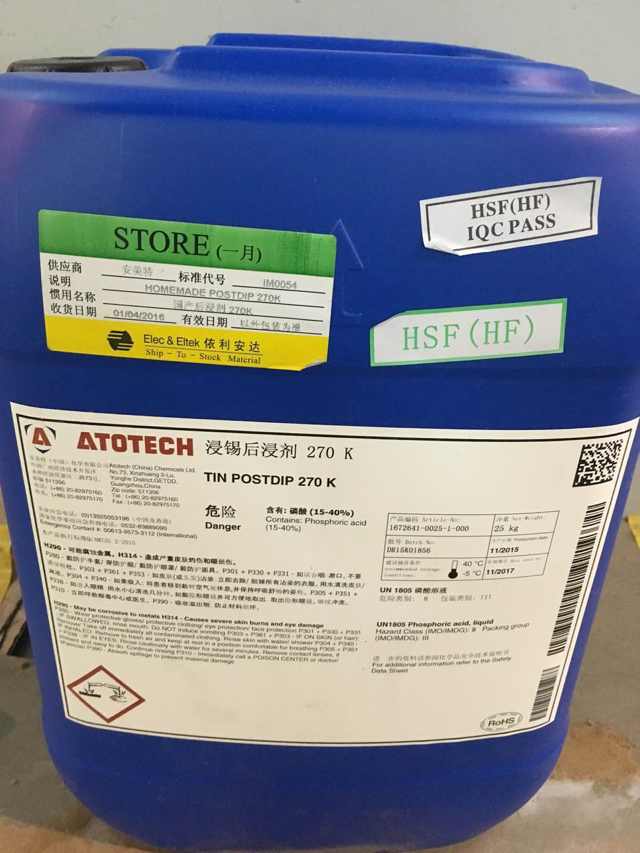 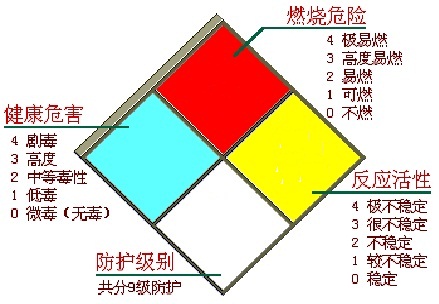 1
2
2
4
[Speaker Notes: 物料编号：IM0054]
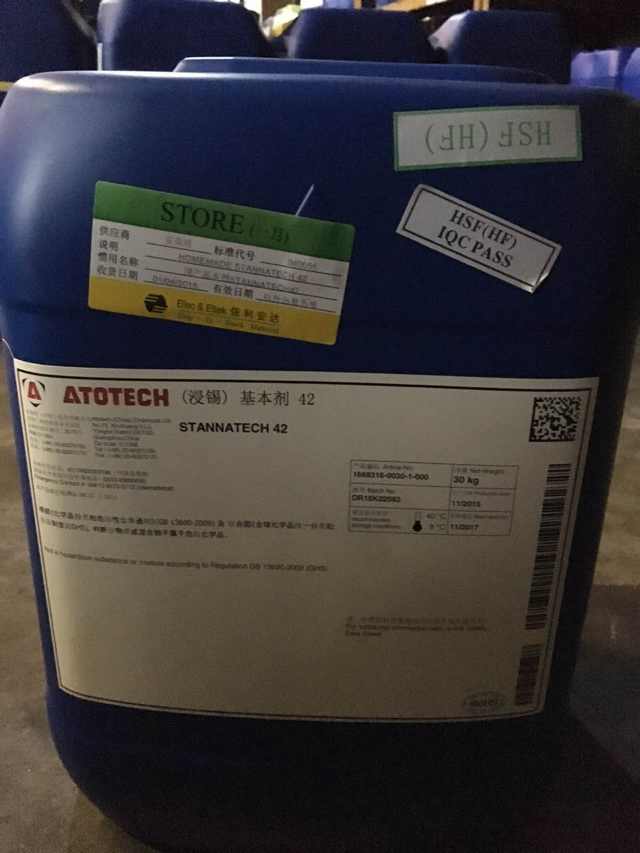 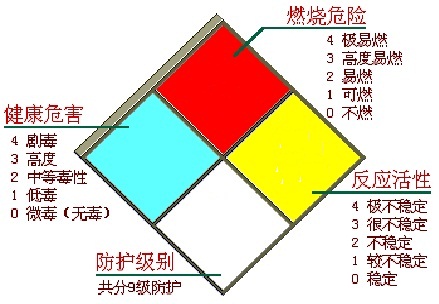 0
2
2
4
[Speaker Notes: 物料编号：IM0055]
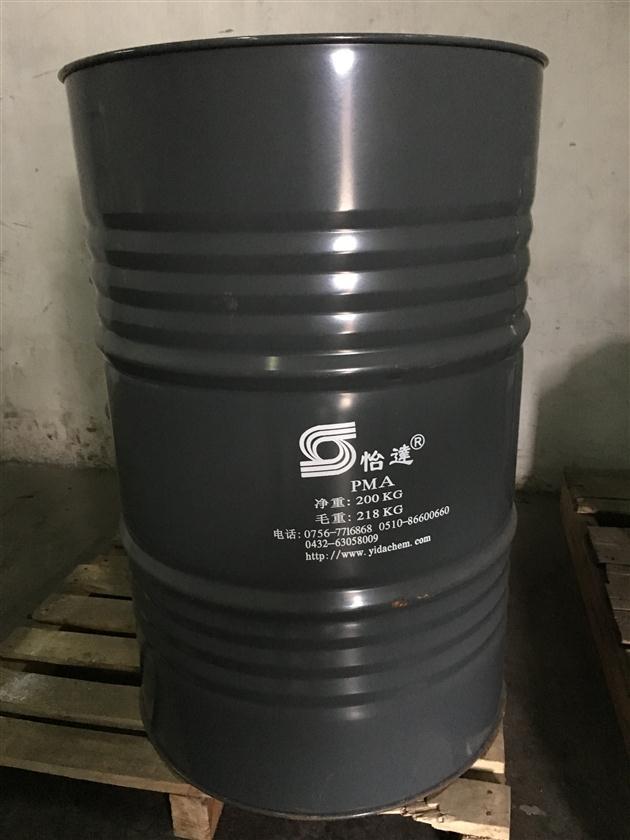 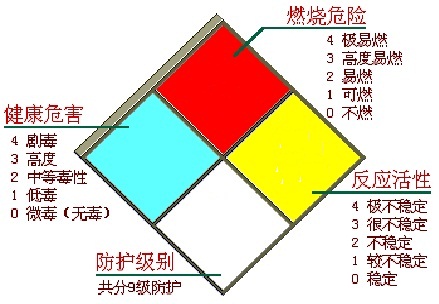 2
2
1
4
[Speaker Notes: 物料编号：WI0023]
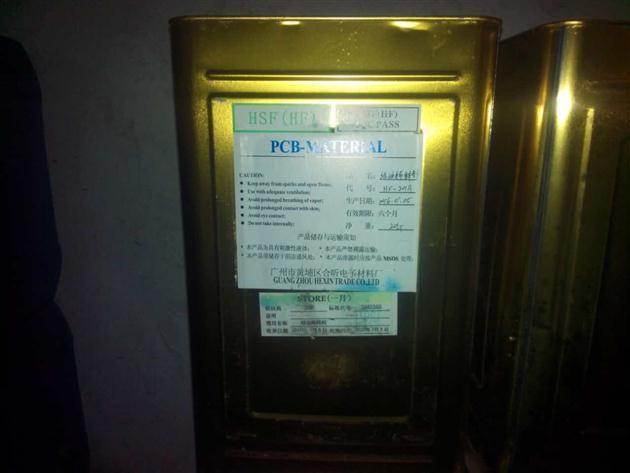 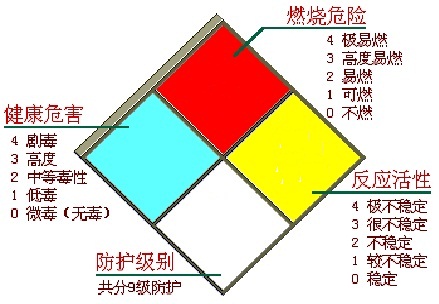 2
2
1
4
[Speaker Notes: 物料编号：]
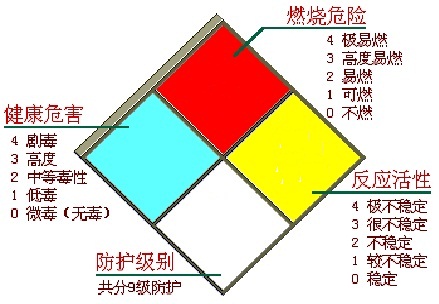 0
2
3
4
[Speaker Notes: 物料编号：ET0058]
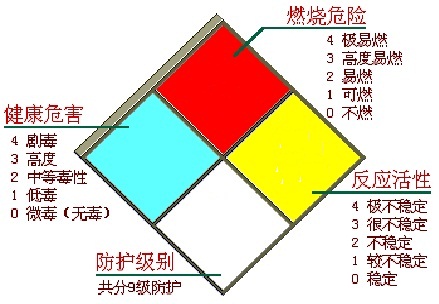 0
2
3
4
[Speaker Notes: 物料编号：ET0059]
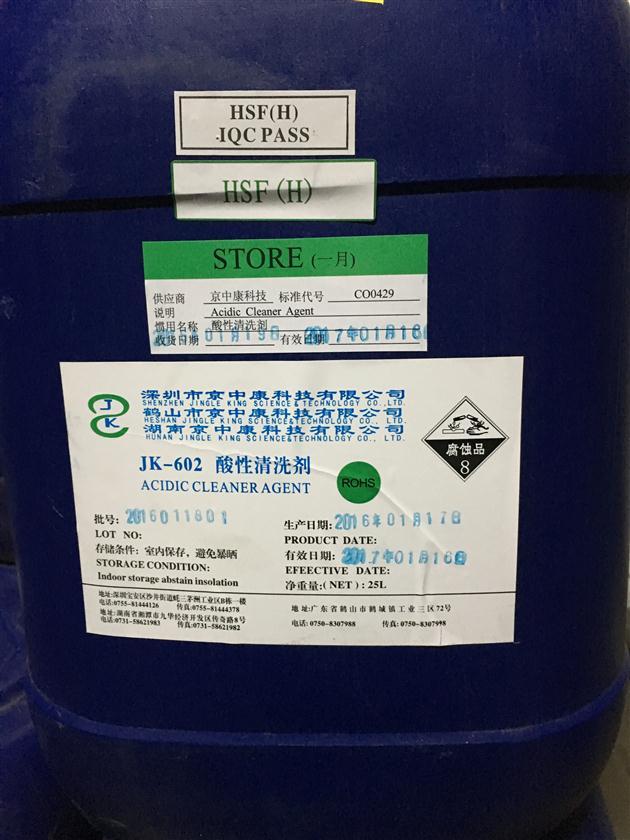 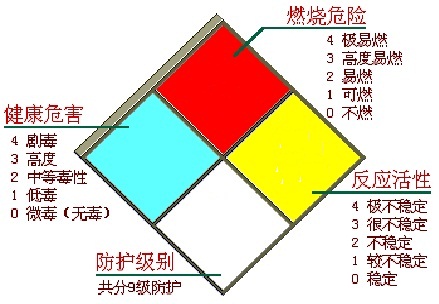 0
1
1
4
[Speaker Notes: 物料编号：CO0429]
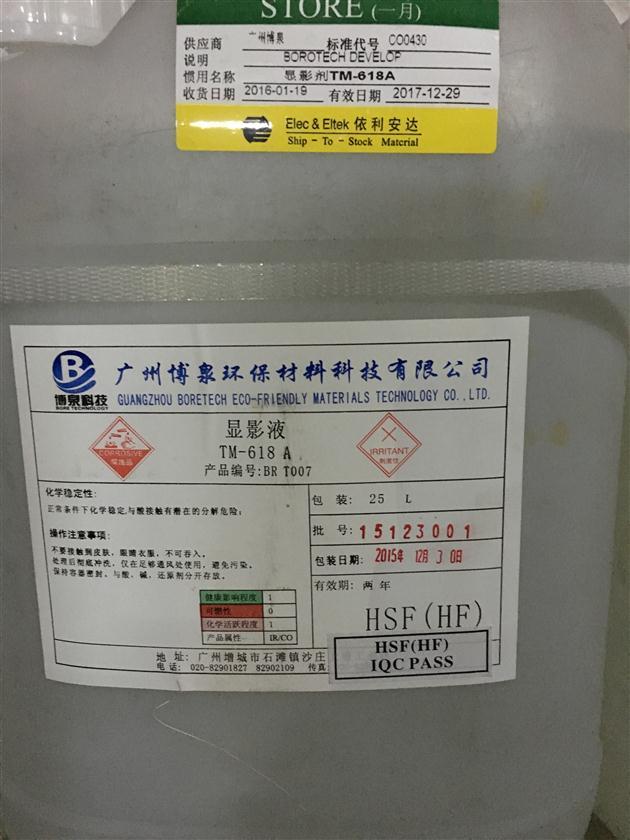 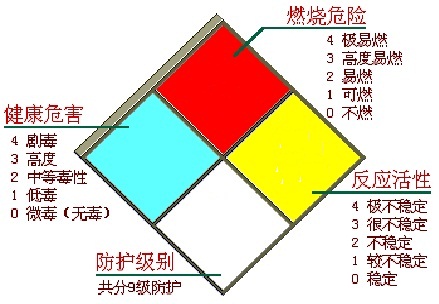 0
1
1
1
[Speaker Notes: 物料编号：CO0430]
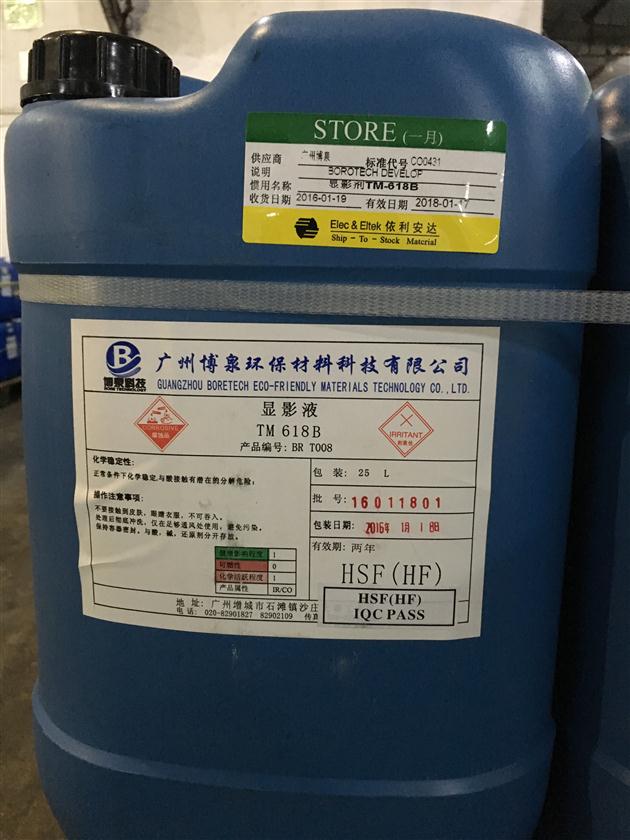 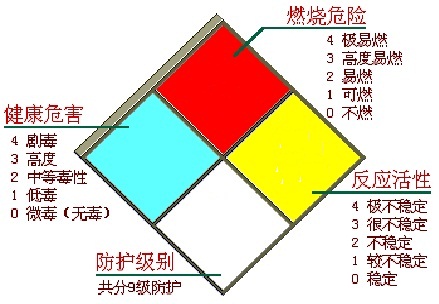 0
1
1
1
[Speaker Notes: 物料编号：CO0431]
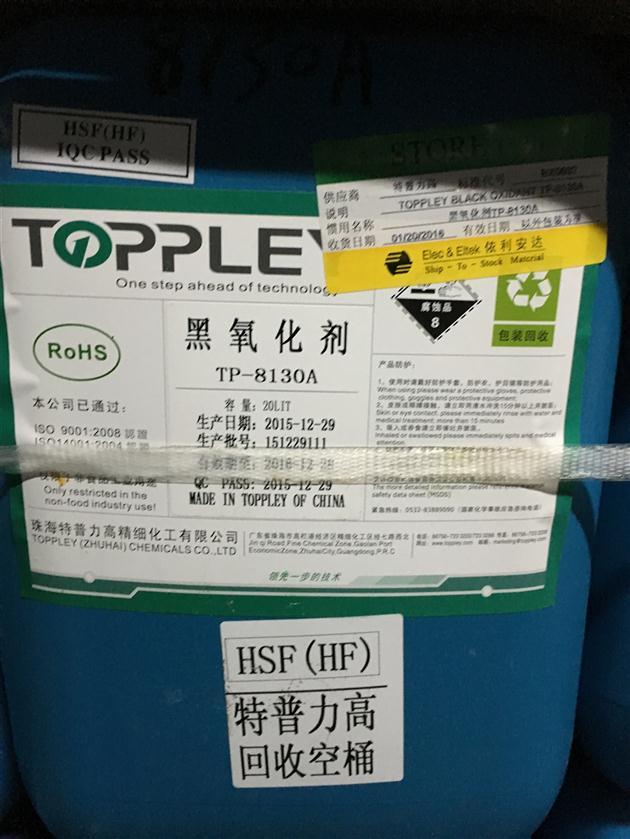 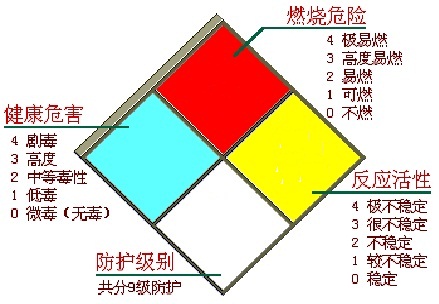 0
1
1
4
[Speaker Notes: 物料编号：BX0032]
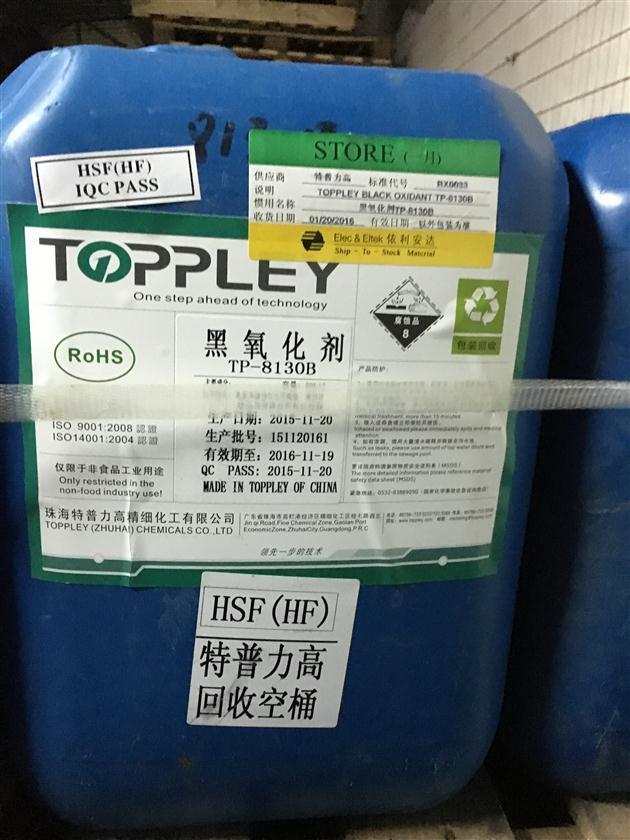 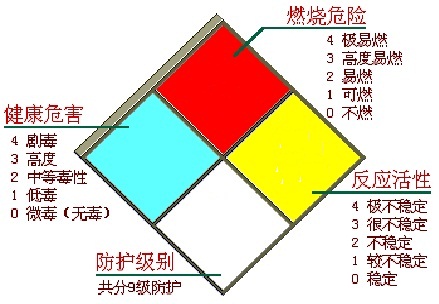 0
1
1
4
[Speaker Notes: 物料编号：BX0033]
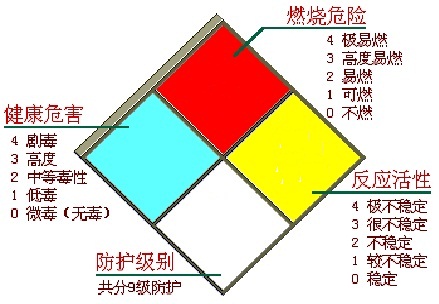 2
2
1
1
[Speaker Notes: 物料编号：SM0368]
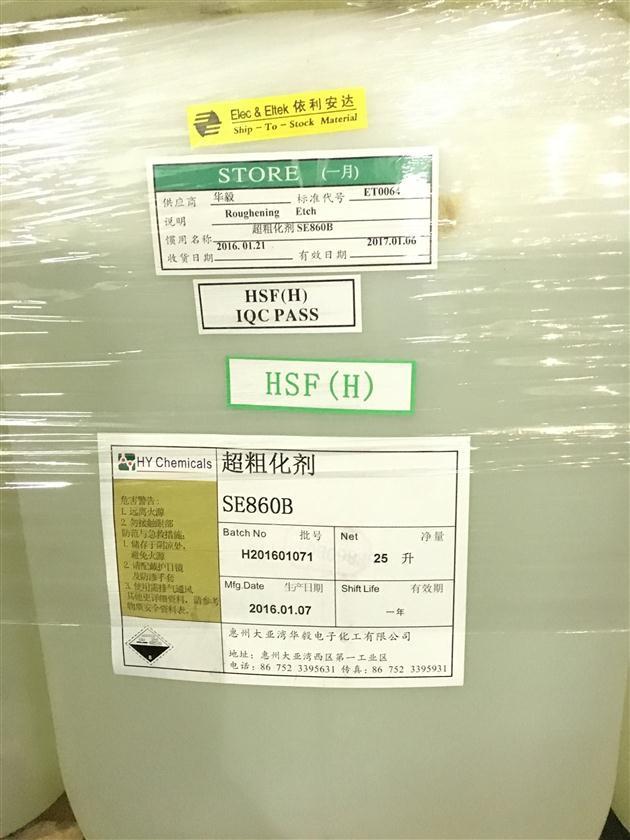 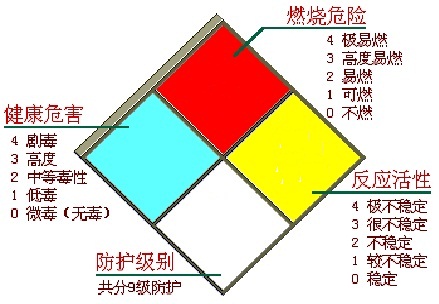 0
2
3
4
[Speaker Notes: 物料编号：ET0064]
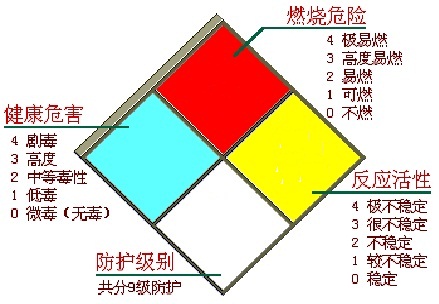 0
2
3
4
[Speaker Notes: 物料编号：ET0063]
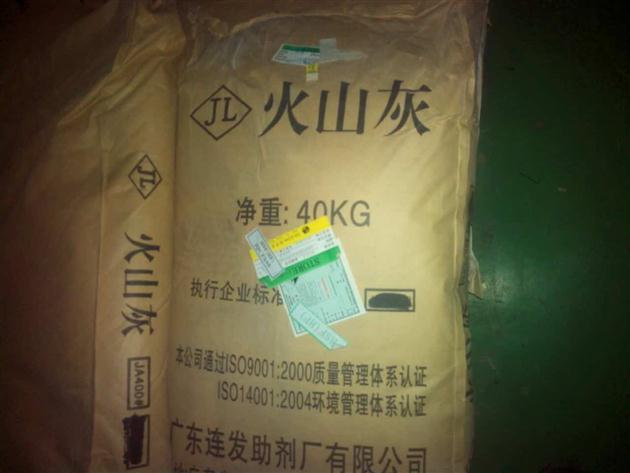 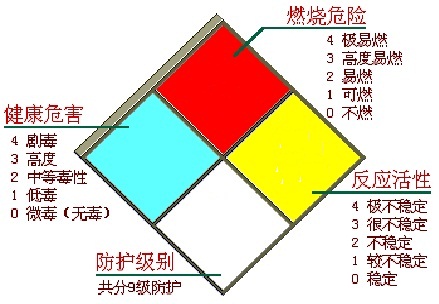 0
1
0
1
[Speaker Notes: 物料编号：]
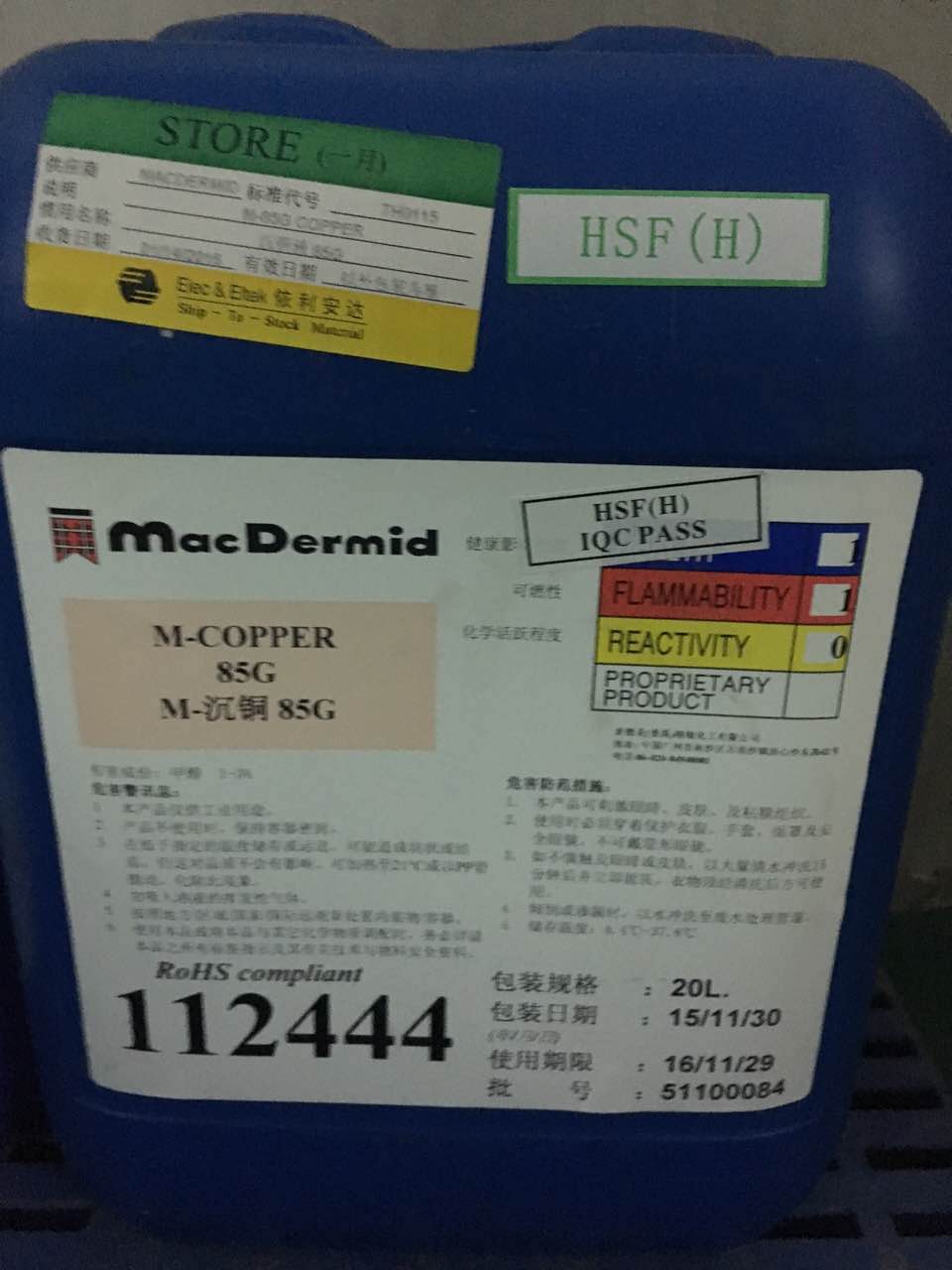 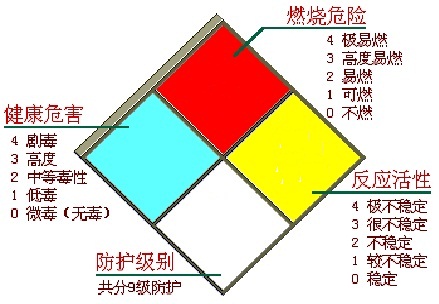 1
1
0
4
[Speaker Notes: 物料编号：]
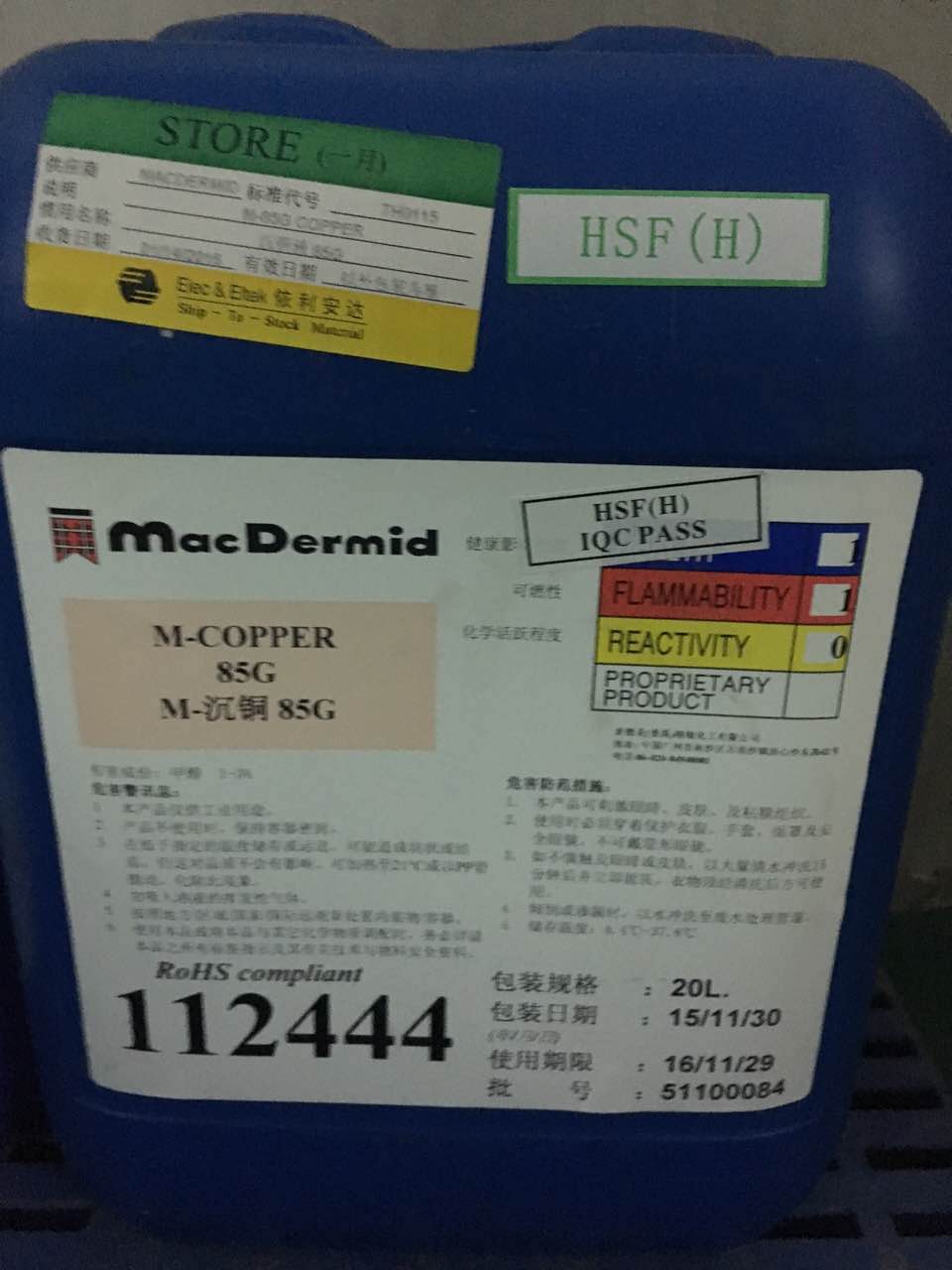 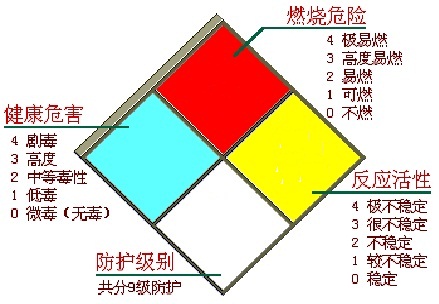 0
3
1
4
[Speaker Notes: 物料编号：]
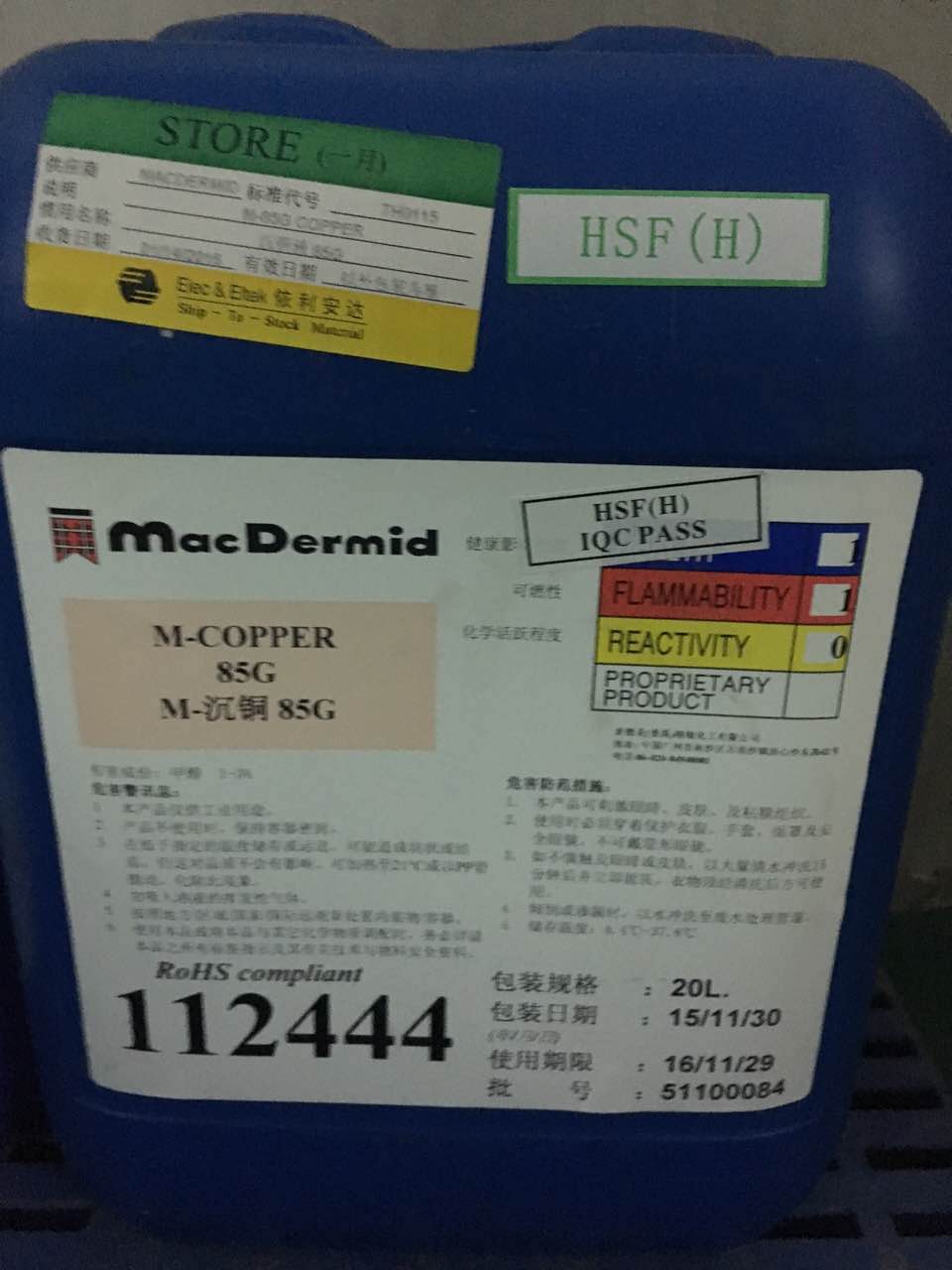 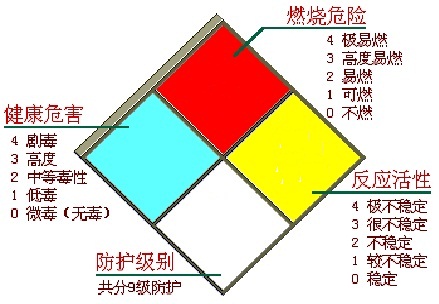 0
3
1
4
[Speaker Notes: 物料编号：]
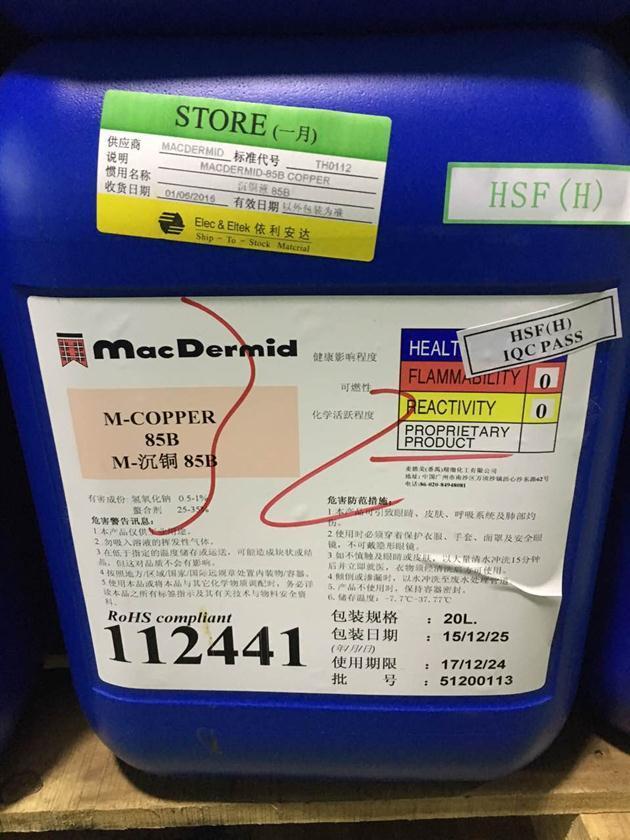 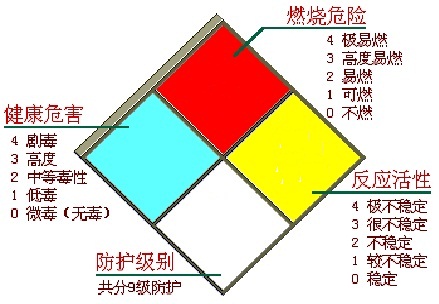 0
1
0
4
[Speaker Notes: 物料编号：]
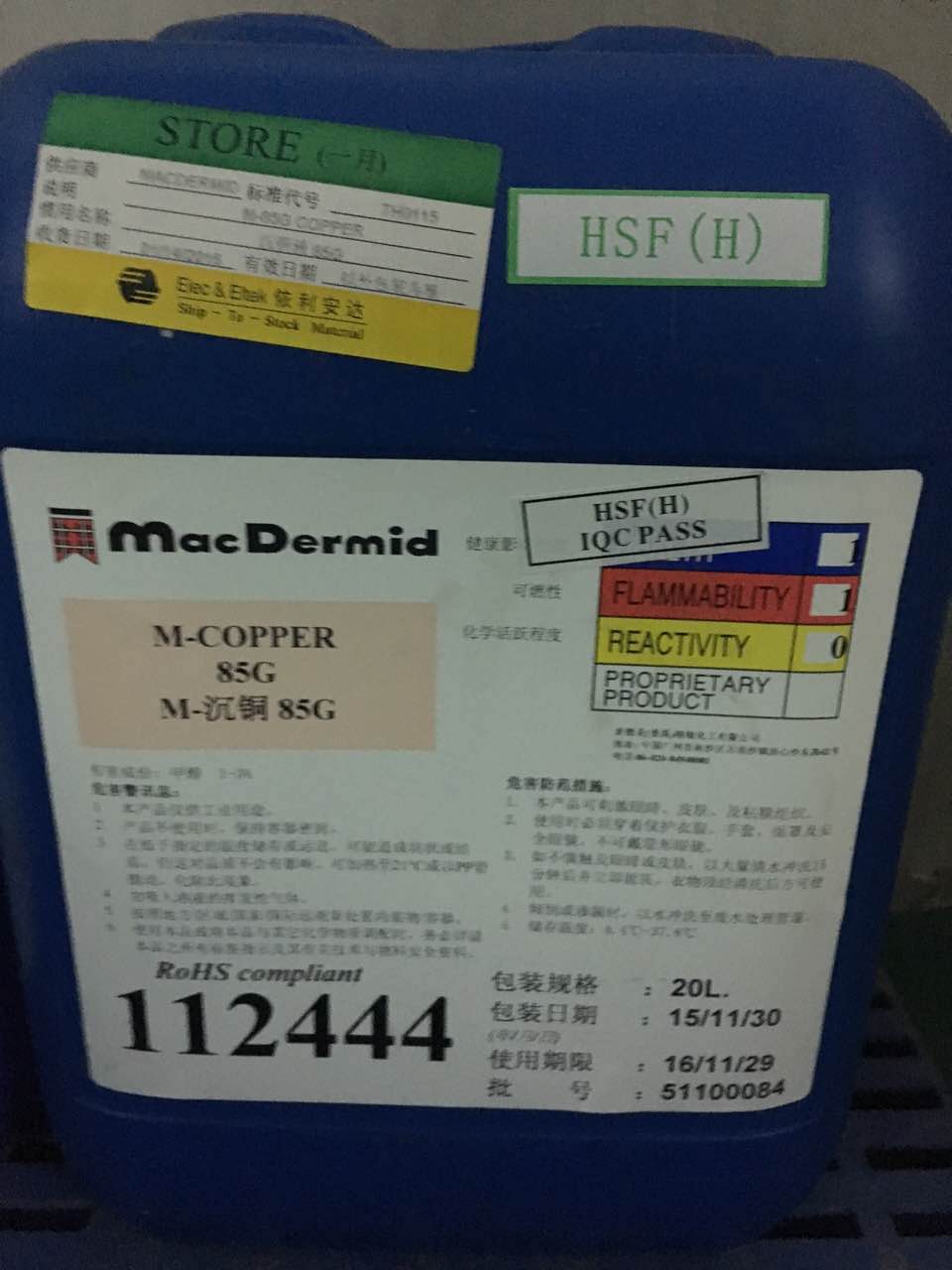 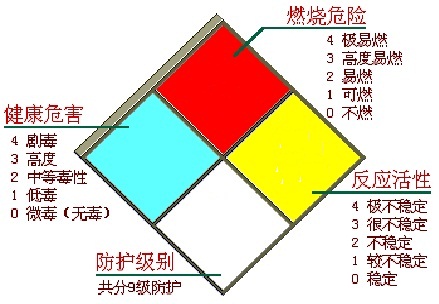 1
2
0
4
[Speaker Notes: 物料编号：]
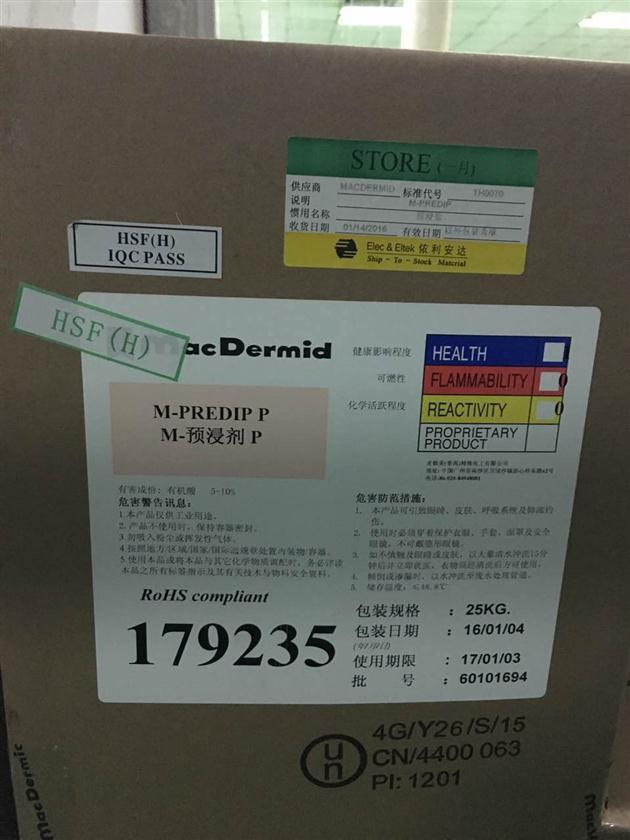 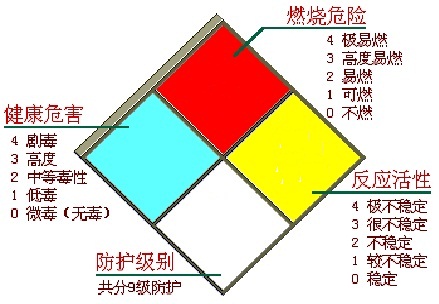 0
1
0
2
[Speaker Notes: 物料编号：]
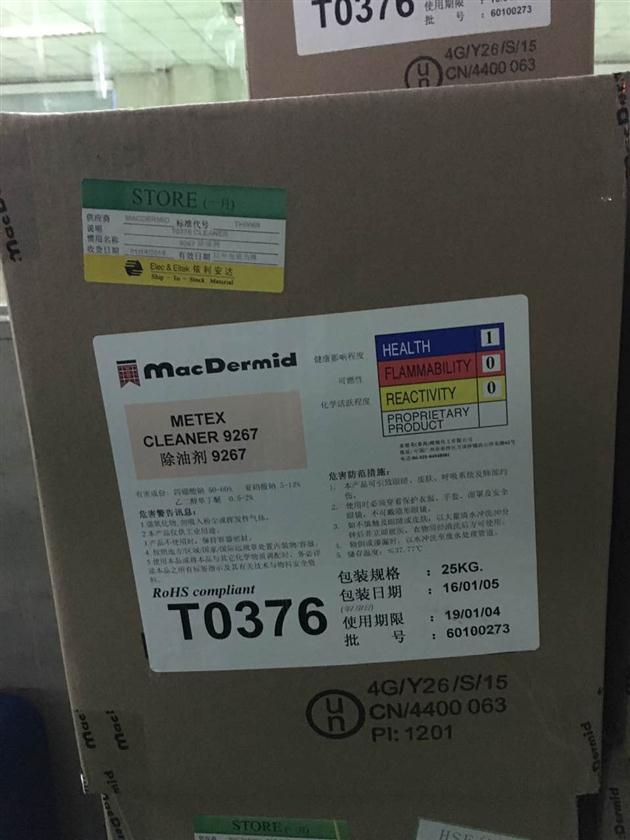 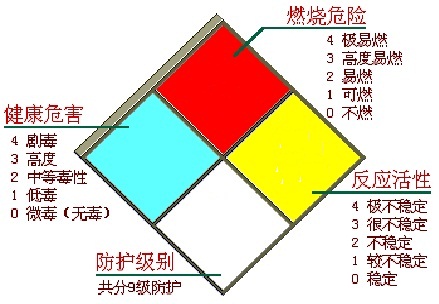 0
1
0
2
[Speaker Notes: 物料编号：]
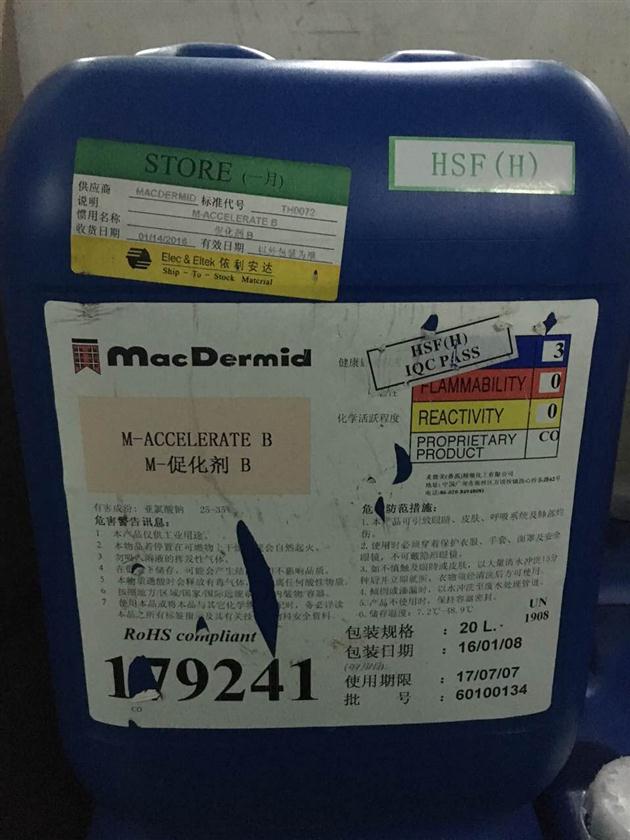 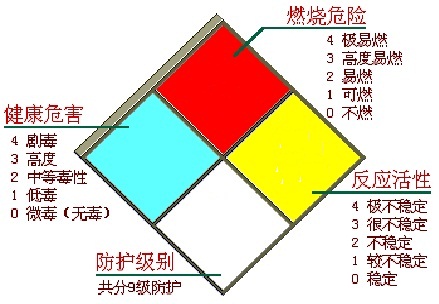 0
3
0
4
[Speaker Notes: 物料编号：]
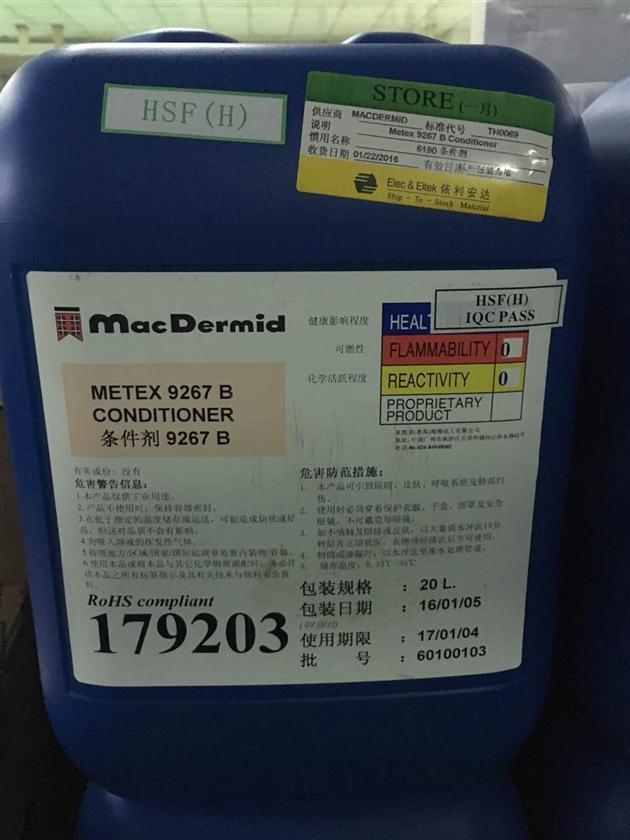 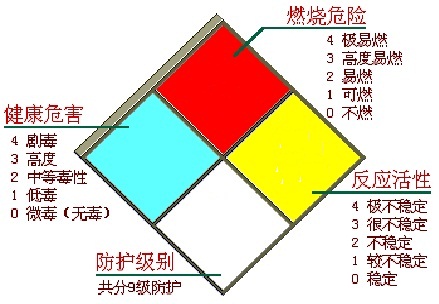 0
1
0
2
[Speaker Notes: 物料编号：]
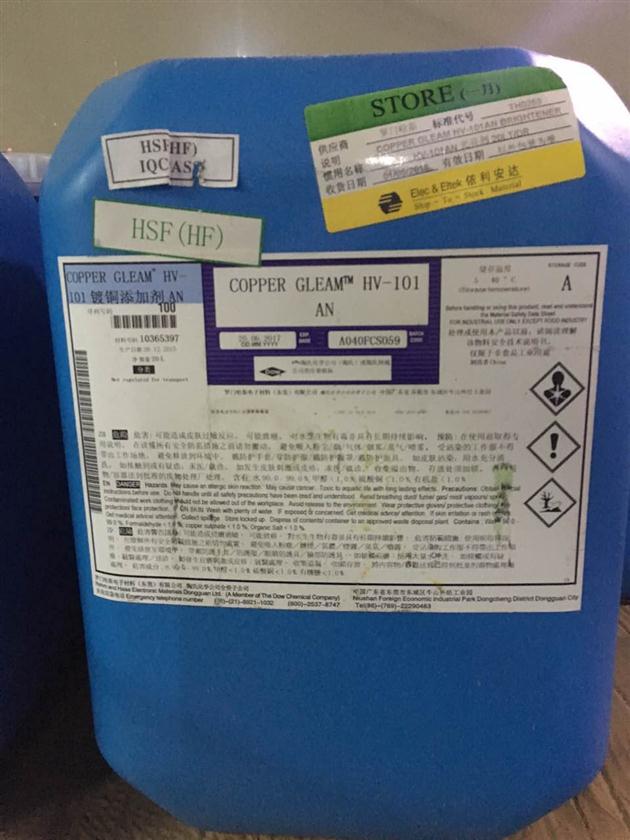 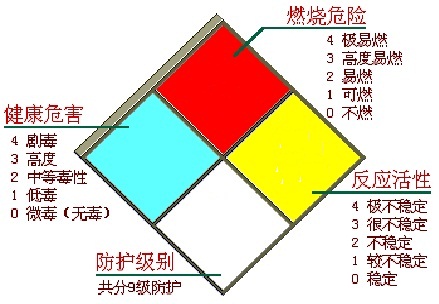 0
1
0
1
[Speaker Notes: 物料编号：]
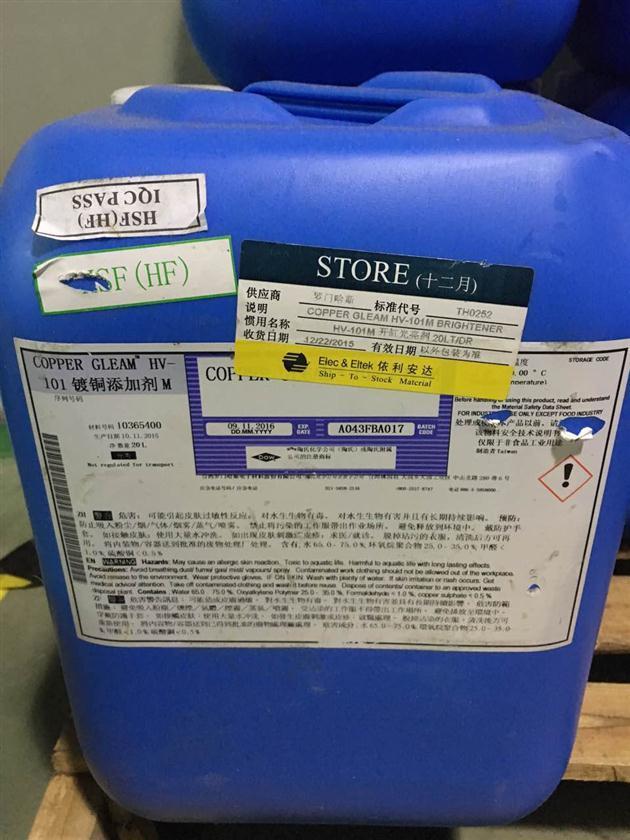 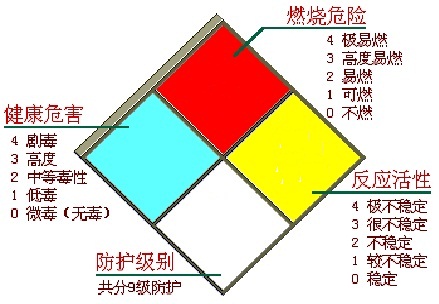 0
1
0
1
[Speaker Notes: 物料编号：]
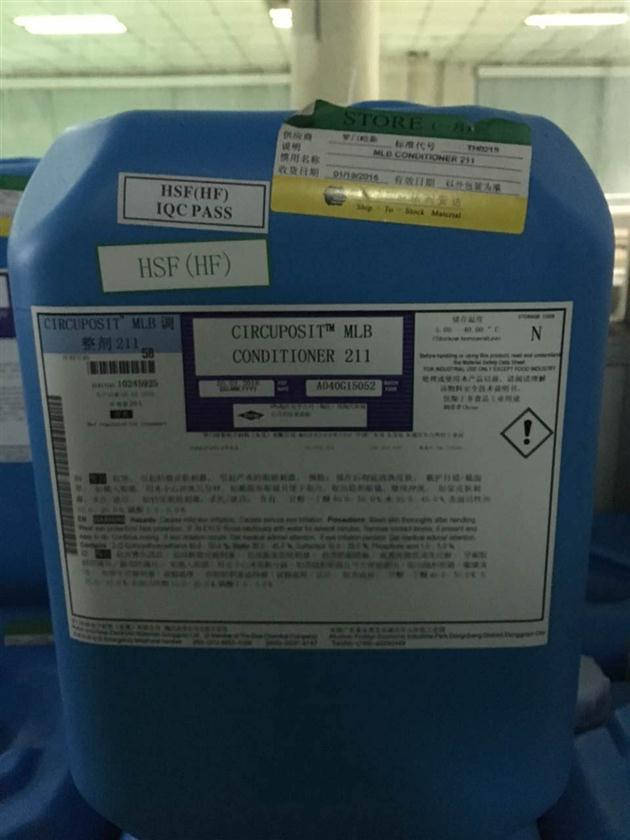 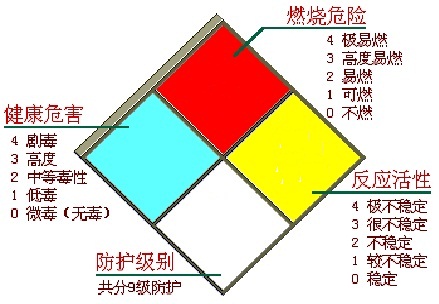 0
1
1
4
[Speaker Notes: 物料编号：]
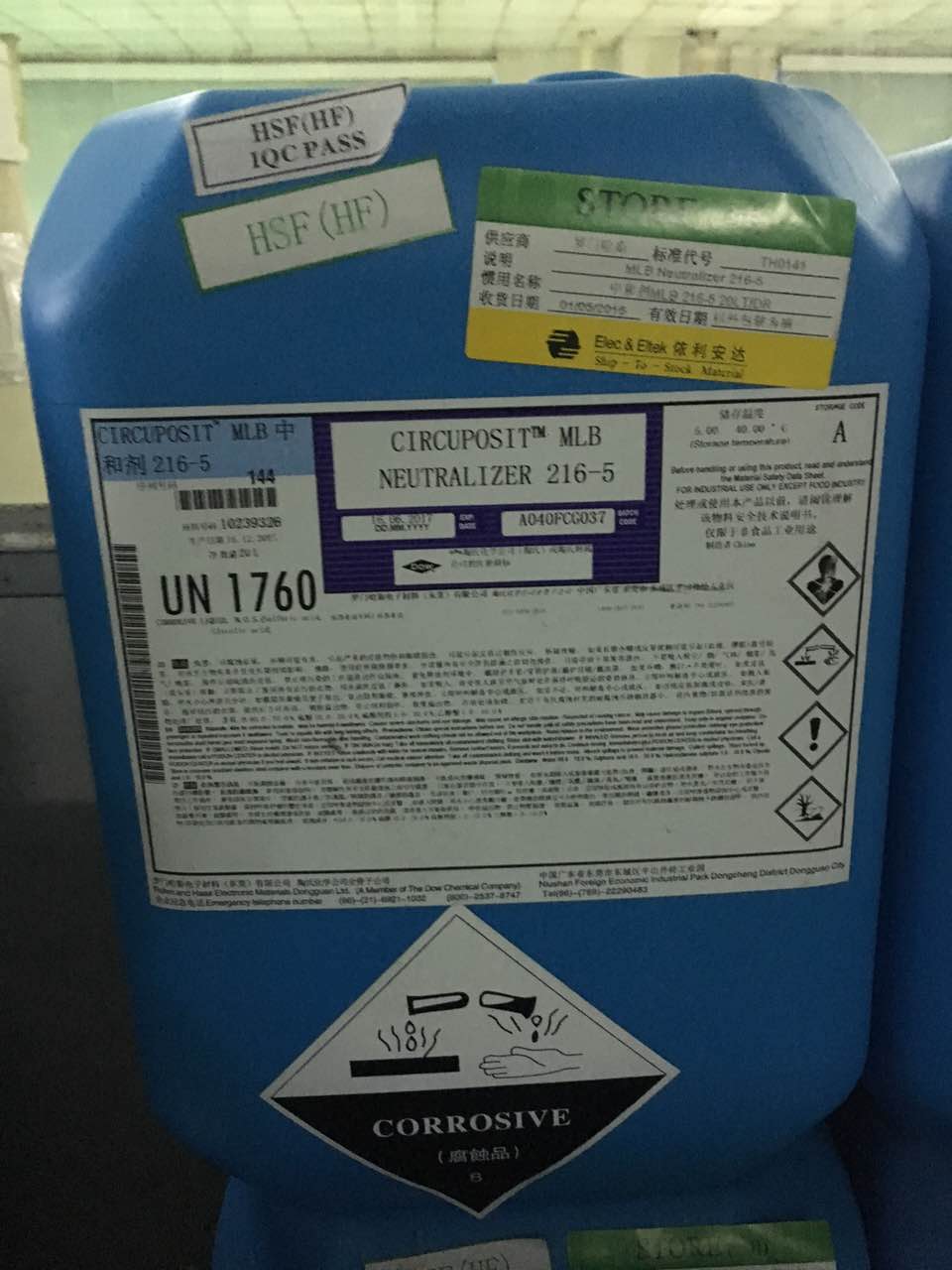 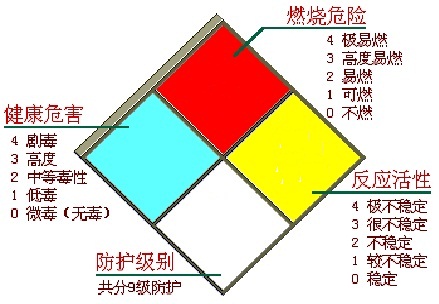 0
1
1
4
[Speaker Notes: 物料编号：]
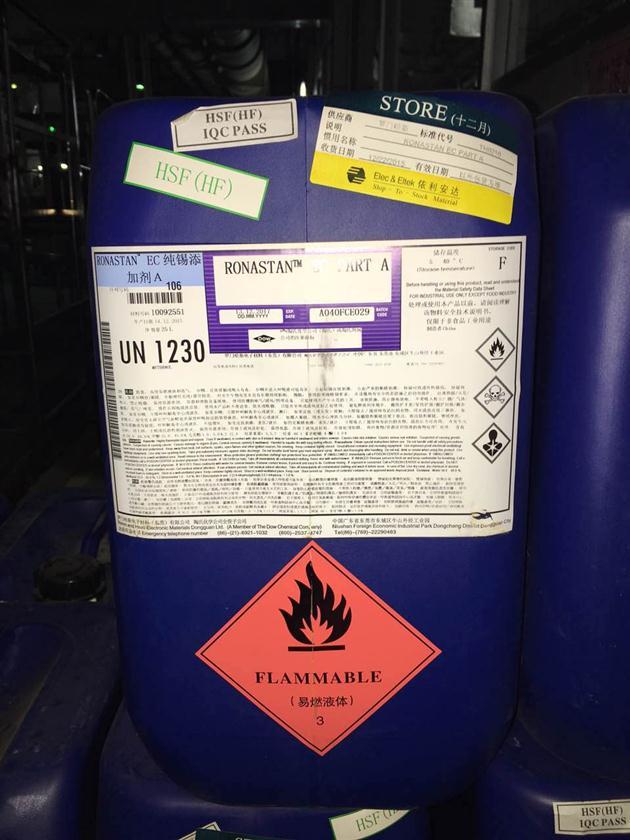 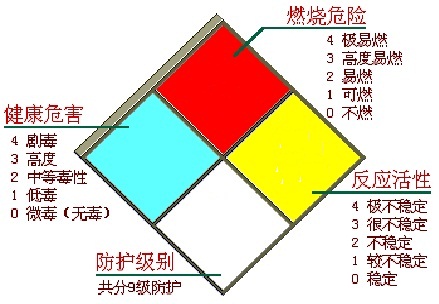 0
3
1
4
[Speaker Notes: 物料编号：]
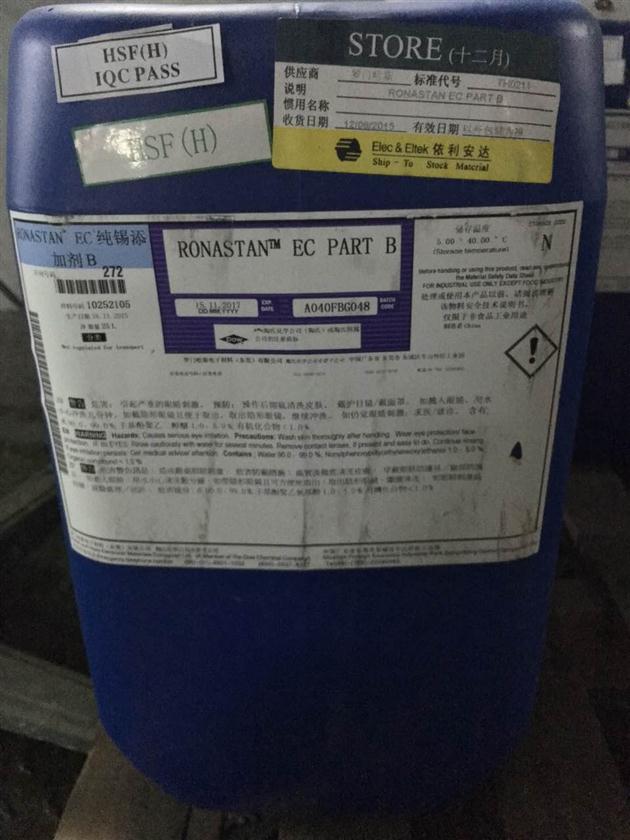 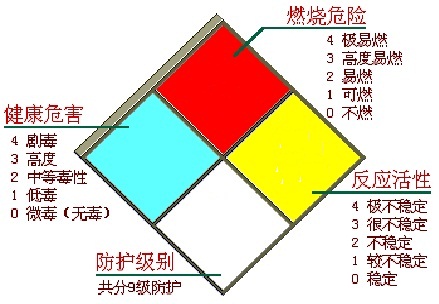 0
3
1
4
[Speaker Notes: 物料编号：]
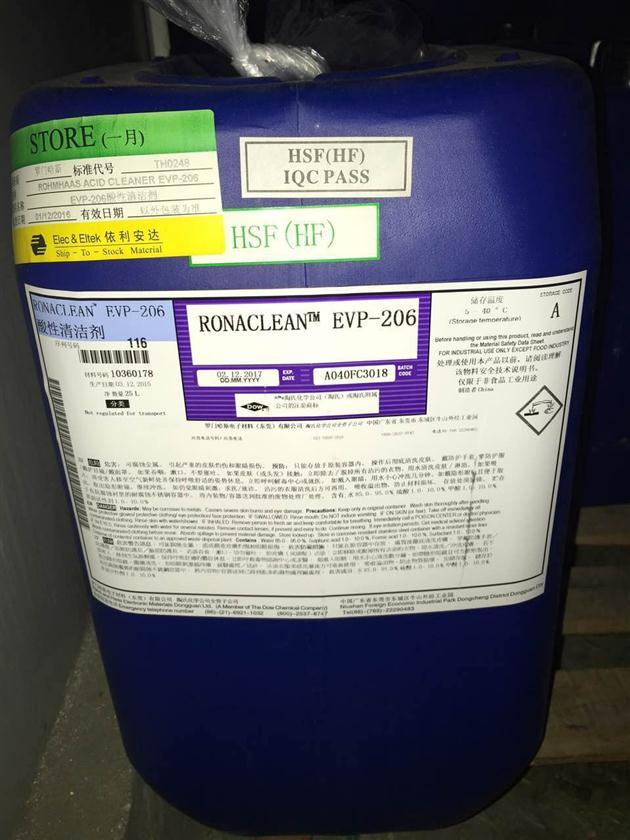 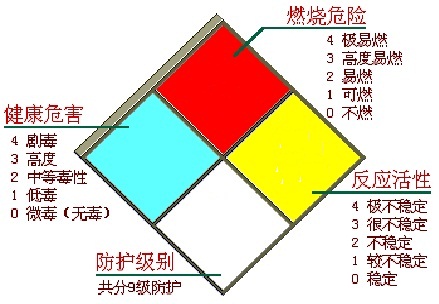 0
1
1
4
[Speaker Notes: 物料编号：]
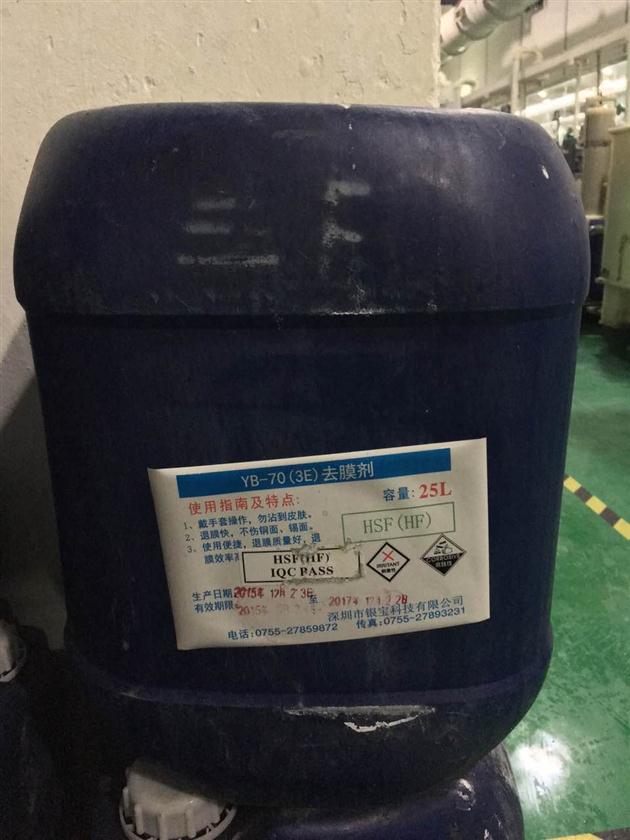 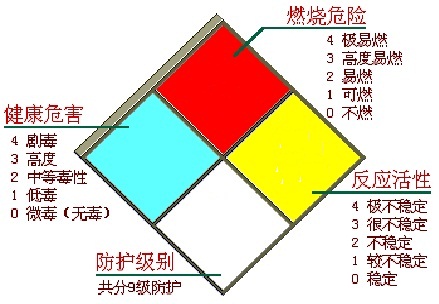 0
2
2
4
[Speaker Notes: 物料编号：]
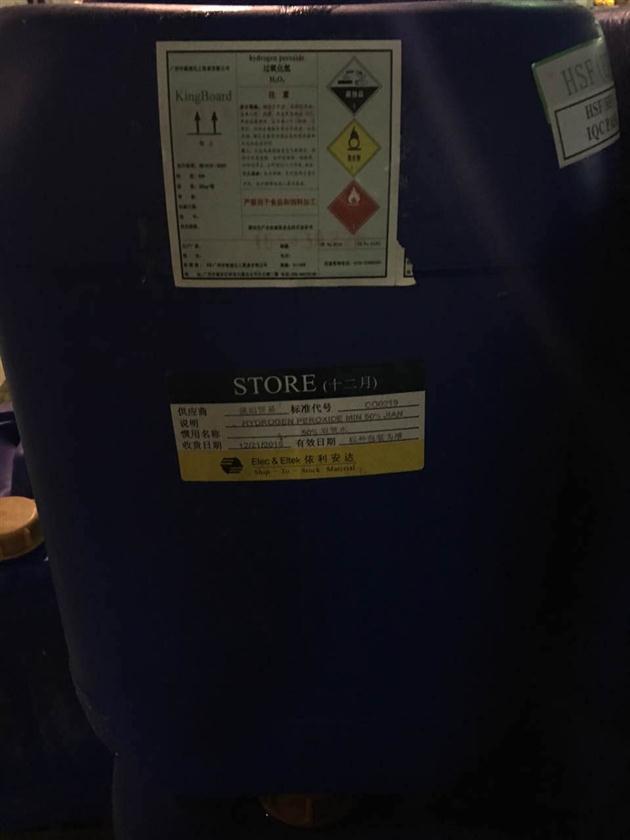 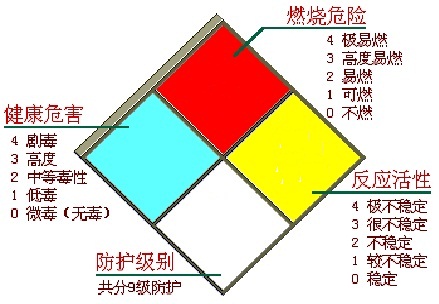 4
2
3
4
[Speaker Notes: 物料编号：]
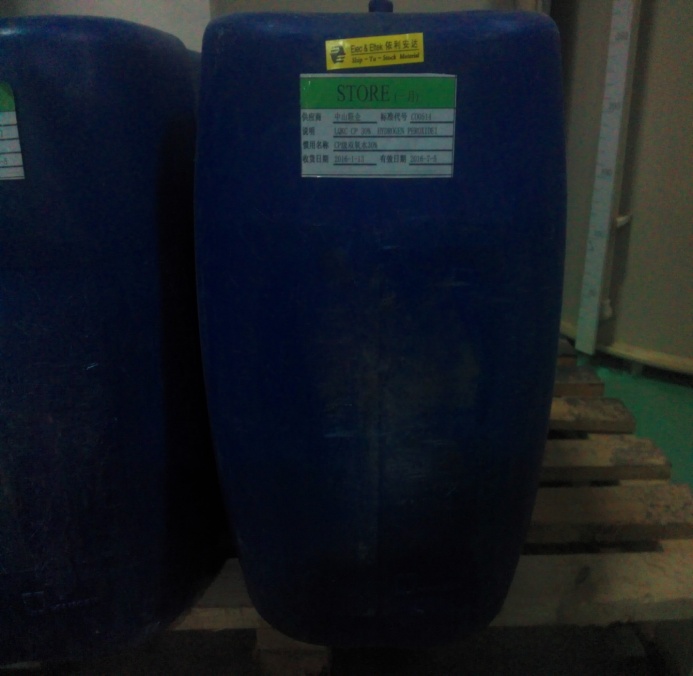 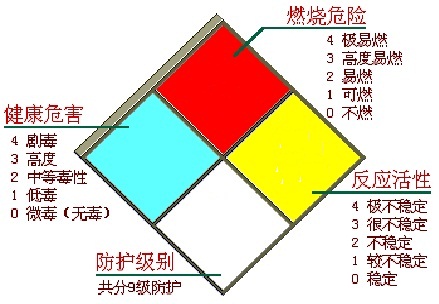 4
2
3
4
[Speaker Notes: 物料编号：]
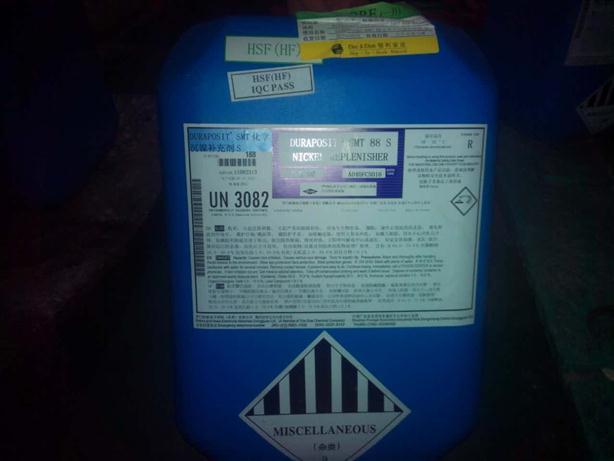 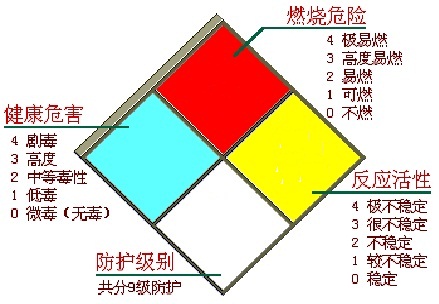 1
4
1
6
[Speaker Notes: 物料编号：]
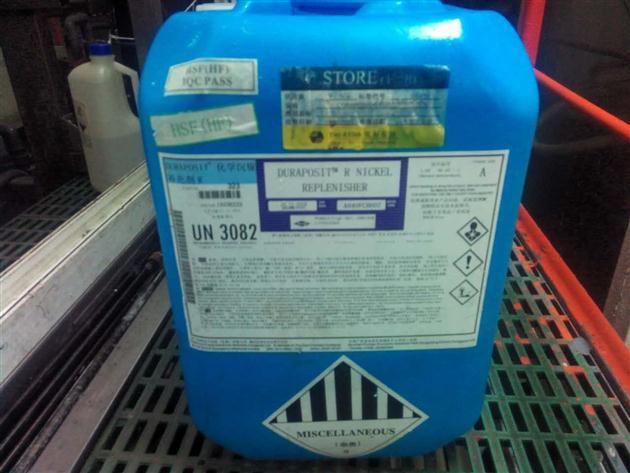 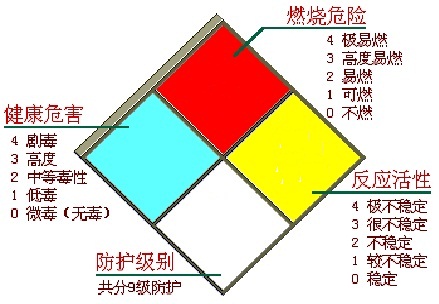 1
4
1
6
[Speaker Notes: 物料编号：]
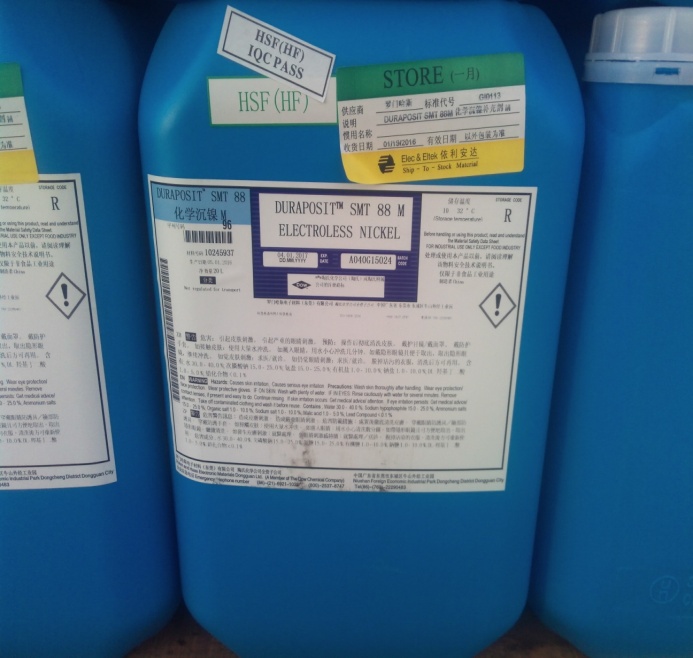 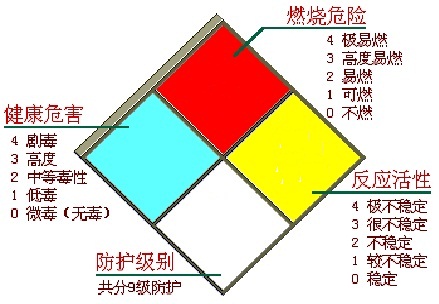 1
4
1
6
[Speaker Notes: 物料编号：]
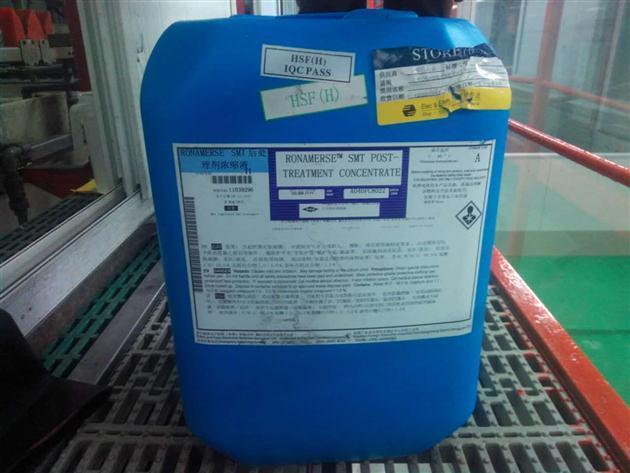 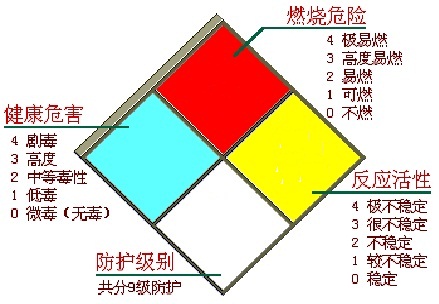 0
1
1
4
[Speaker Notes: 物料编号：]
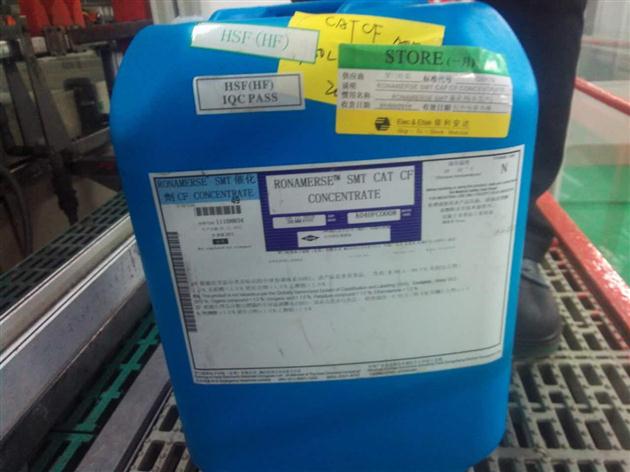 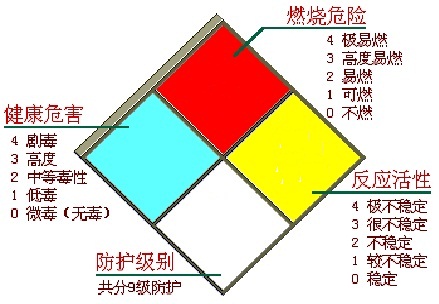 0
1
0
3
[Speaker Notes: 物料编号：]
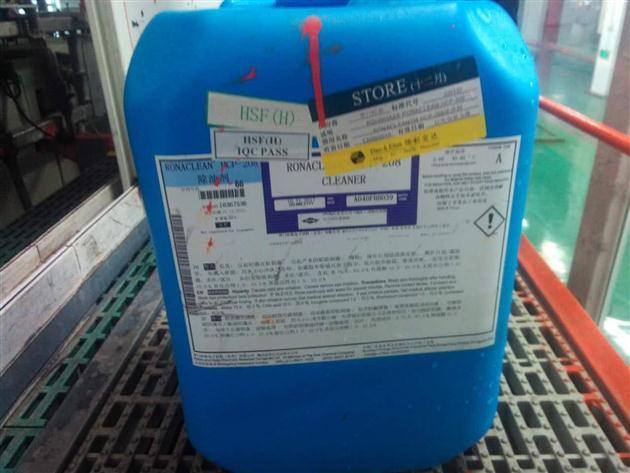 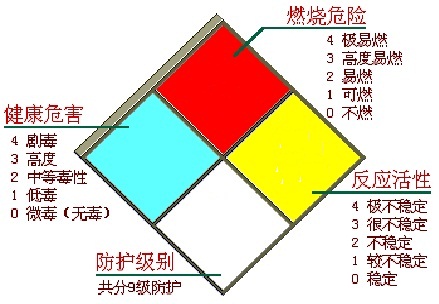 0
1
1
4
[Speaker Notes: 物料编号：]
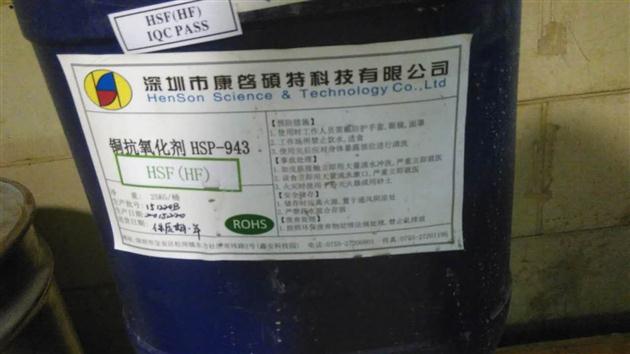 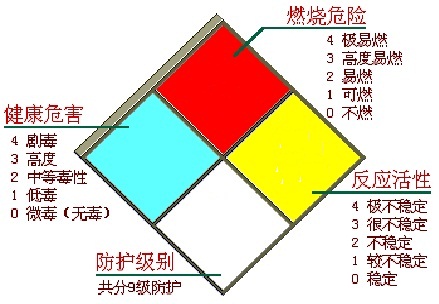 [Speaker Notes: 物料编号：]
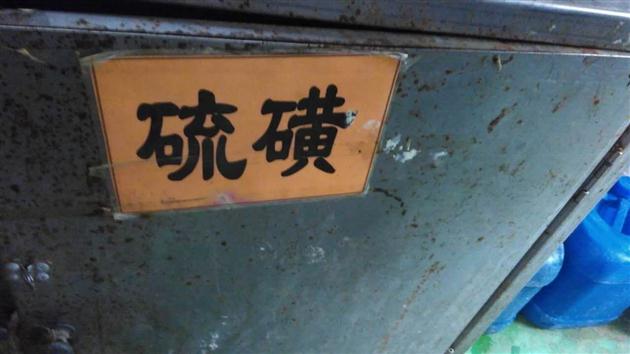 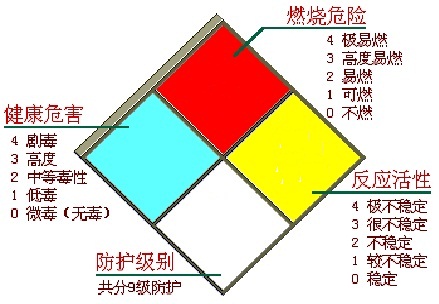 3
1
2
4
[Speaker Notes: 物料编号：]